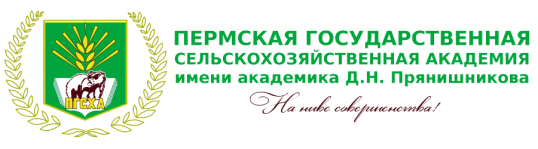 Научная библиотека Пермской ГСХА
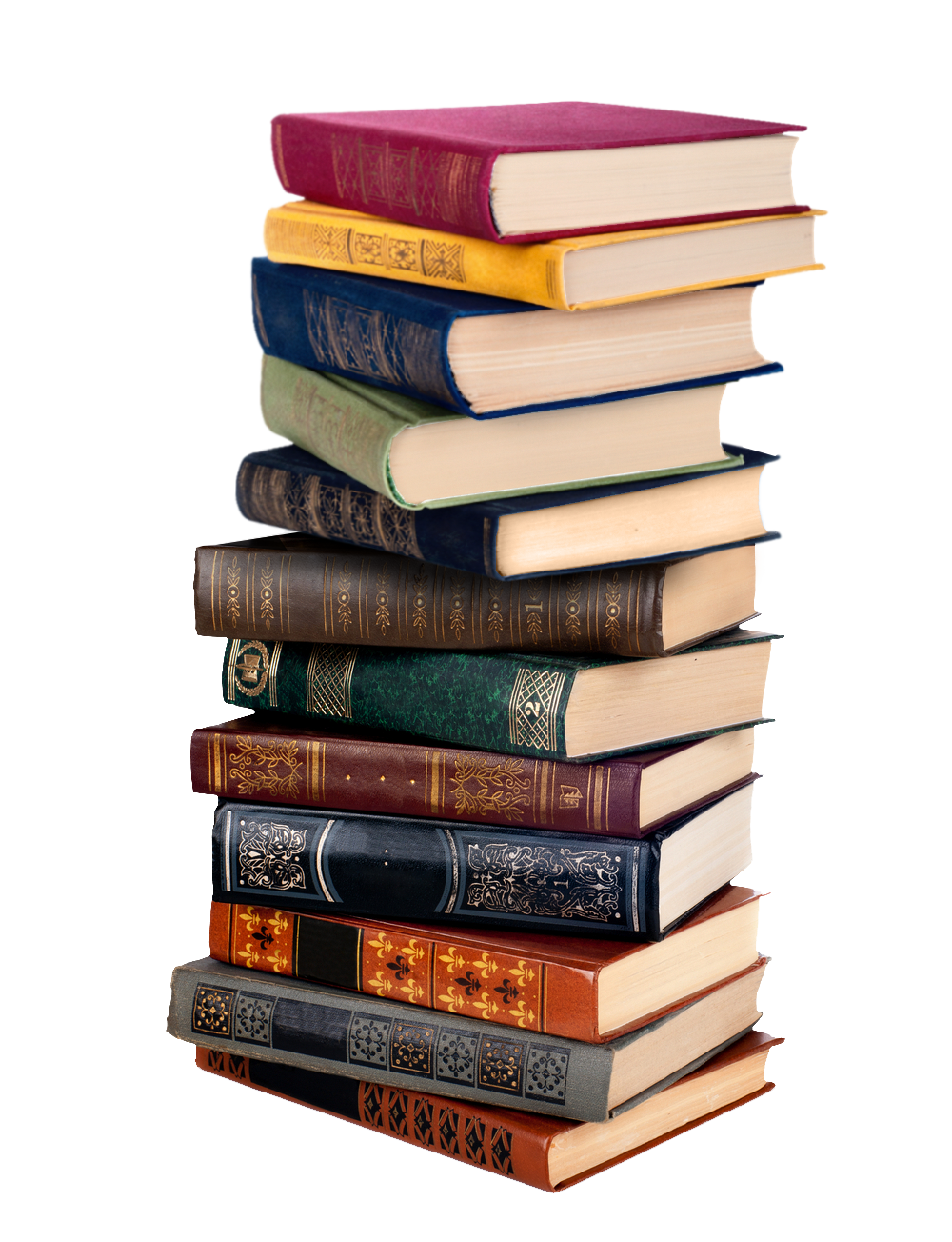 НОВЫЕ КНИГИ, ПОСТУПИВШИЕ
В НАУЧНУЮ БИБЛИОТЕКУ ПЕРМСКОЙ ГСХА
В НОЯБРЕ 2016 ГОДА
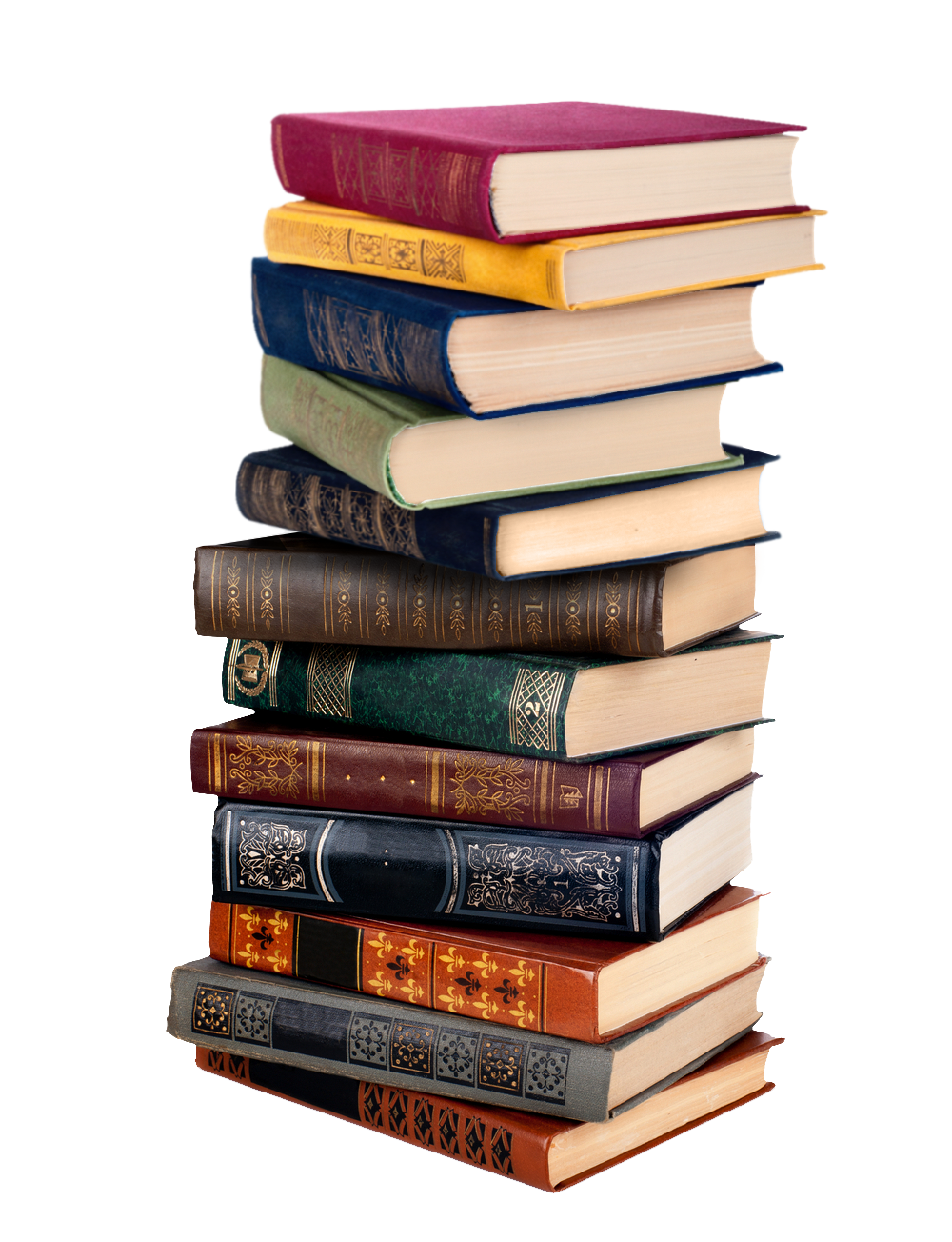 Издания распределены по разделам знаний:
Естественные науки.
 Технические науки. Строительство. Архитектура.   Градостроительство. Информационные технологии.
 Лесное хозяйство. Сельское хозяйство. Ветеринария;
 Медицина (0).
 Экономика. Бухгалтерский учет. Управление предприятием.
 Общественные и гуманитарные науки.
 Культура. Науки. Образование. Печать. СМИ. Искусство.
 Отрасли промышленности. Технология переработки продукции.
 Языкознание. Литературоведение. Художественная литература.
 Литература универсального содержания. Биографии (0).
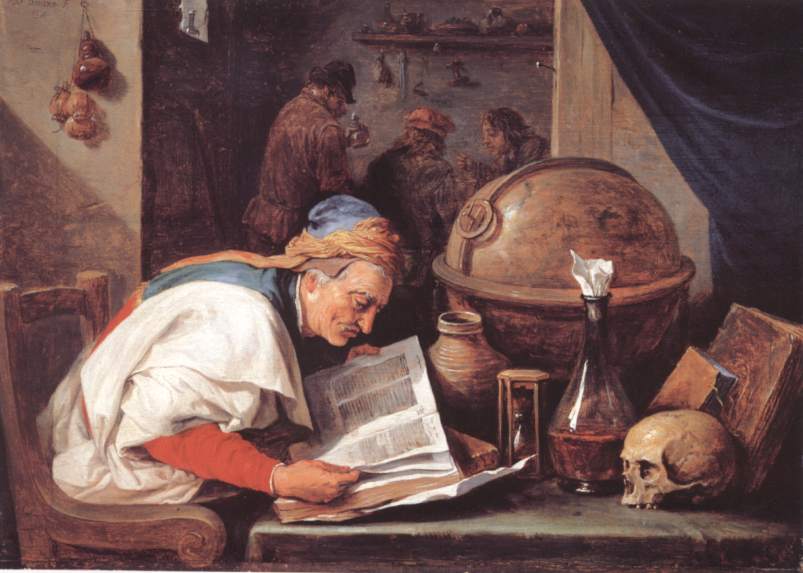 1. ЕСТЕСТВЕННЫЕ НАУКИ
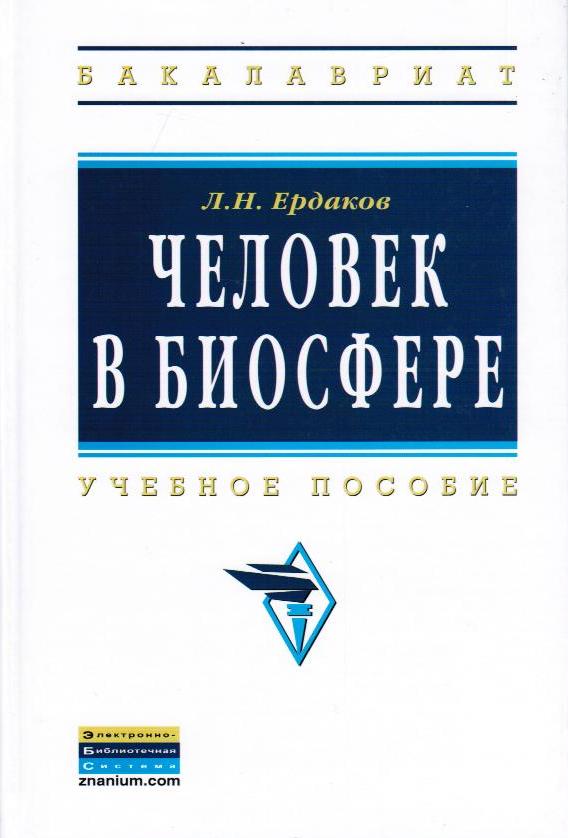 502Е 698         Ердаков, Л. Н. Человек в биосфере : учебное пособие* / Л. Н. Ердаков. - Москва : ИНФРА-М, 2015. - 205 с.

Издание находится в: чз (1)
Аннотация: Изложены экологические особенностями человека. С этой точки зрения рассмотрены наши предки. Проанализирована экологическая роль современного человека, его труды по разрушению и созиданию, их отзвук в биосфере. Особое внимание уделено перспективам человека при дальнейшем строительстве ноосферы. Предложен реальный путь выживания человечества, несмотря на реальные очертания приближающегося финала. Оценены возможности изменить стратегию, вырастить новые, жизнеспособные поколения, остановить всё ускоряющееся развитие техногенной цивилизации.
502К 445        Кисленко, В. Н. Общая и ветеринарная экология : учебник* / В. Н. Кисленко, Н. А. Калиненко. - Москва : ИНФРА-М, 2016. - 344 с.

Издание находится в: чзлг (1)
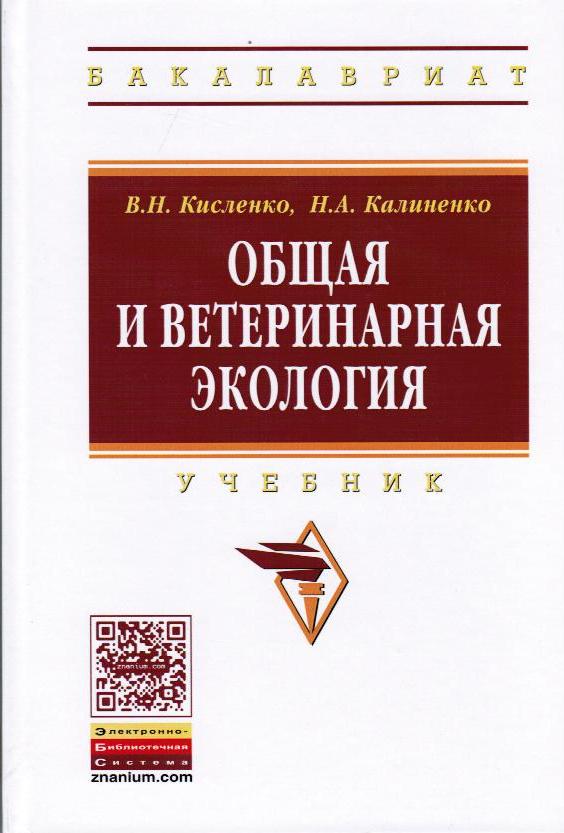 Аннотация: Учебник состоит из двух разделов. Общая экология содержит сведения о предмете и задачах экологии, свойствах и классификации живых организмов, основы аутэкологии, экологии популяций, сообществ и экосистем, основы учения о биосфере и роли в ней человека. В ветеринарной экологии впервые представлены материалы о взаимоотношениях патогенных микроорганизмов с животными, в том числе простейшими организмами, о влиянии физических и химических факторов на микроорганизмы. Рассмотрены некоторые адаптивные реакции патогенных микроорганизмов на действие стресс-факторов и генетико-биохимические механизмы сохранения патогенных видов в окружающей среде. Дана экологическая характеристика ряда возбудителей инфекционных болезней.
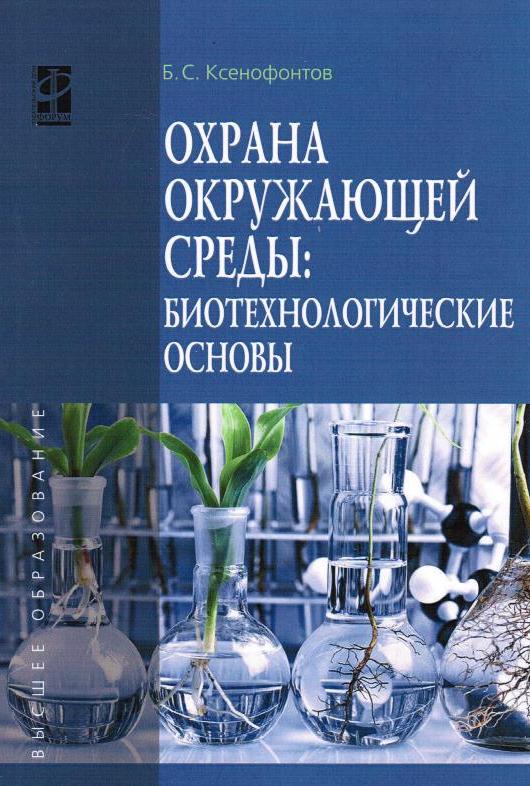 502К 862         Ксенофонтов, Б. С. Охрана окружающей среды: биотехнологические основы [Текст] : учебное пособие* / Б. С. Ксенофонтов. - Москва : ФОРУМ : ИНФРА-М, 2016. - 199 с.

Издание находится в: чзлг (1)
Аннотация: В учебном пособии рассмотрены биотехнологические процессы, изучаемые в курсе «Охрана окружающей среды». Последовательно изложены теоретические основы культивирования микроорганизмов и наиболее распространенных экобиотехнологических технологий, в том числе биологической очистки воды, биотехнологии очистки почвы и воздуха, а также аэробной и анаэробной обработки осадков сточных вод и отходов, образующихся при переработке растительного сырья. Проанализированы возможные пути получения электроэнергии путем анаэробного сбраживания осадков сточных вод.
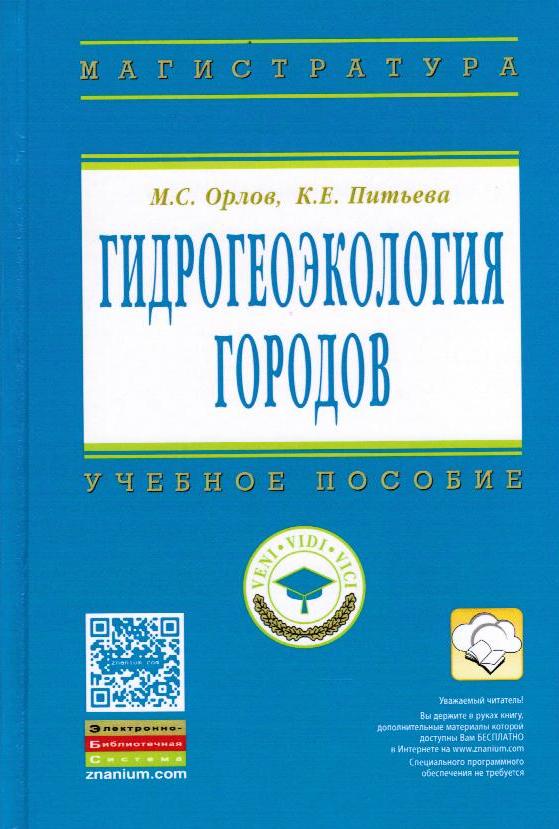 502О-664        Орлов, М. С. Гидрогеоэкология городов : учебное пособие* / М. С. Орлов, К. Е. Питьева. - Москва : ИНФРА-М, 2016. - 287 с.

Издание находится в: чз (1)
Аннотация: В учебном пособии изложены теоретические, методические и прикладные вопросы относительно нового научного направления — гидрогеоэкологии, рассматривающего подземные воды в качестве компонента экосистем. В качестве примеров взяты Москва, Калуга и некоторые другие населенные пункты. Анализируются региональные, гидрогеодинамические и гидрогеохимические особенности сложившейся обстановки в городских поселениях, источники подтопления, истощения и загрязнения подземных вод. Исследуются негативные инженерно-геологические процессы, вызванные антропогенным воздействием на подземные воды. Предложены схемы мониторинга подземных вод, а также меры охраны, защиты и реабилитации подземных вод.
502С 540        Собгайда, Н. А. Методы контроля качества окружающей среды [Текст] : учебное пособие* / Н. А. Собгайда. - Москва : ФОРУМ : ИНФРА-М, 2016. - 111 с.

Издание находится в: чз (1)
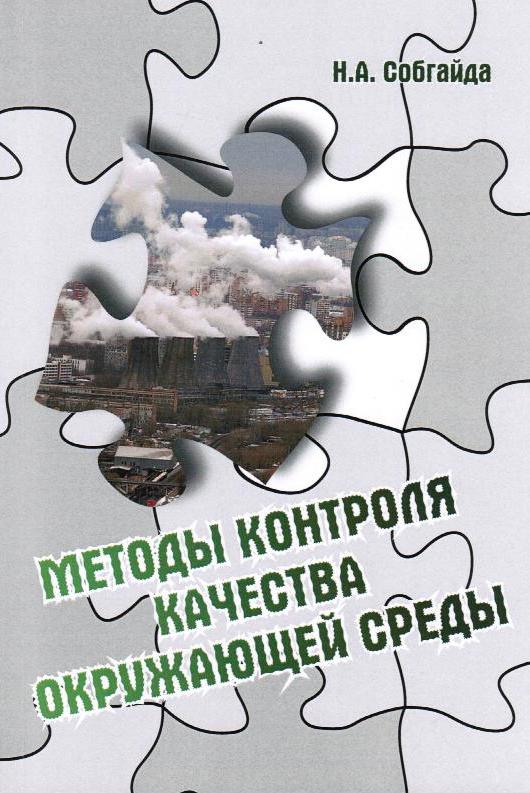 Аннотация: В учебном пособии к курсам «Экологический мониторинг» и «Мониторинг среды обитания» рассматриваются методы, применяемые в экологическом мониторинге для анализа почв, воздушной и водной среды. Даны необходимые студентам теоретические основы методов экологического мониторинга. Для лучшего усвоения теоретического материала в работе представлены методики проведения экологического мониторинга различными методами.
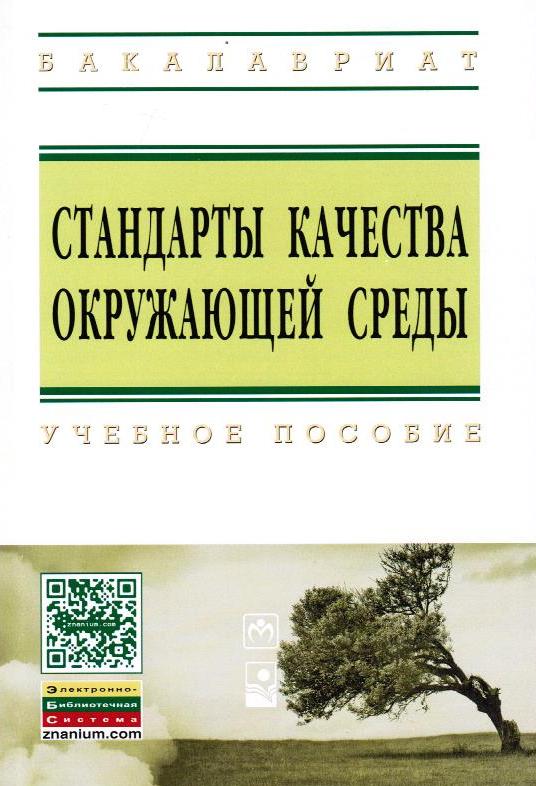 502С 764        Стандарты качества окружающей среды [Текст] : учебное пособие* / ред. М. Г. Ясовеев. - Минск : Новое знание ; Москва : ИНФРА-М, 2015. - 155 с.

Издание находится в: чз (1)
Аннотация: Представлены основы теоретических знаний по стандартам качества окружающей среды. Дается характеристика основных понятий, методологии, принципов и нормативно-правовой базы. Приводятся структура стандартов качества окружающей среды и показатели, их характеризующие. Освещаются принципы, процедура организации и проведения государственной стандартизации, аудита и сертификации.
502Т 464        Тихонова, И. О. Основы экологического мониторинга : учебное пособие* / И. О. Тихонова, Н. Е. Кручинина. - Москва : ФОРУМ, 2015. - 239 с.

Издание находится в: чз (1)
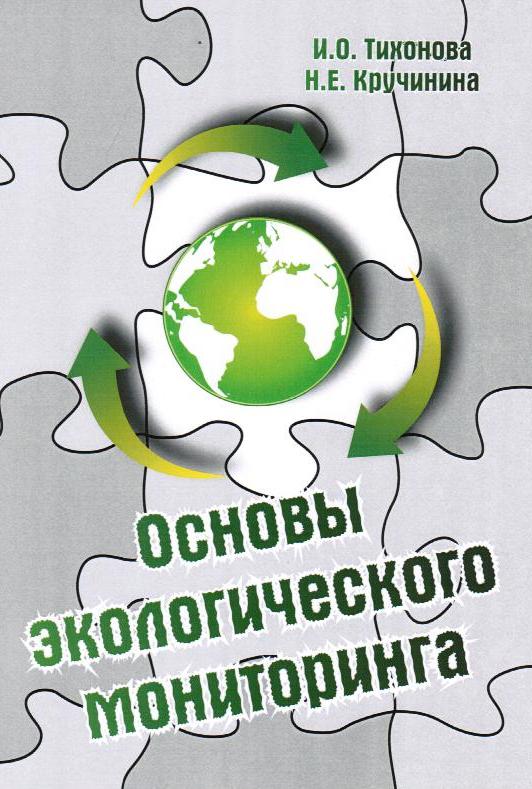 Аннотация: В учебном пособии приведены сведения о экологическом мониторинге как о необходимом элементе системы охраны окружающей среды от антропогенного воздействия. Освещена история создания Государственной системы наблюдений в РФ, собраны основные законодательные и нормативные акты в сфере природопользования. Дана оценка современного состояния окружающей среды в некоторых регионах РФ.
504Е 782        Ерохов, В. И. Токсичность современных автомобилей (методы и средства снижения вредных выбросов в атмосферу) : учебник* / В. И. Ерохов. - Москва : ФОРУМ : ИНФРА-М, 2016. - 447 с.

Издание находится в: чзлг (1)
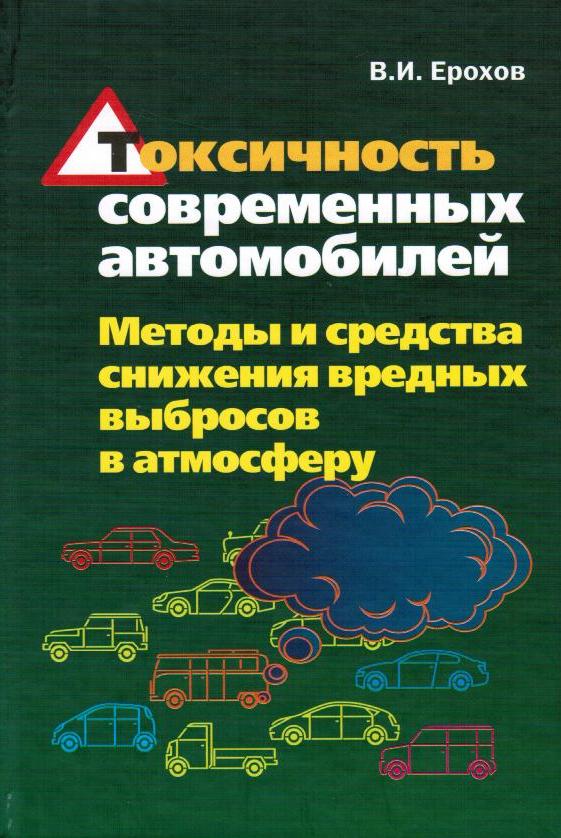 Аннотация: Изложены экологические проблемы развития автомобильного транспорта. Рассмотрены источники образования и выброса вредных веществ (ВВ) автотранспортными средствами. Проанализированы особенности процесса сгорания и образования ВВ современных ДВС. Рассмотрены вопросы нормирования и методы контроля ОГ автомобилей, причины повышения уровня токсичности и дымности ОГ в условиях эксплуатации, а также влияние организации дорожного движения и режимов движения на выброс ВВ. Дан анализ эффективности применения экологически чистых альтернативных видов топлива, системы нейтрализации ОГ вне цилиндров двигателя. Рассмотрены вопросы социально-экономической и экологической оценки антропогенного воздействия на окружающую среду.
51Т 454        Титов, К. В. Компьютерная математика : учебное пособие / К. В. Титов. - Москва : РИОР ; Москва : ИНФРА-М, 2016. - 260 с.

Издание находится в: чзлг (1)
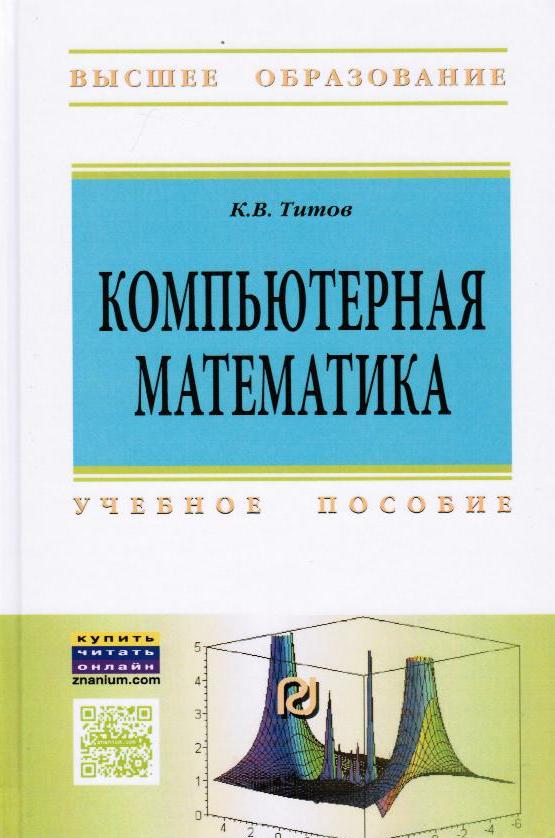 Аннотация: Компьютерные технологии в фундаментальном образовании, и в особенности в таком его важнейшем разделе, как математика, немыслимы без систем компьютерной математики (СКМ). Основной акцент сделан на компьютерном изложении математических методов практического решения многочисленных задач, областью применения которых могут быть различные отрасли науки и техники и их инженерные приложения.
55П 324        Пиловец, Г. И. Метеорология и климатология : учебное пособие* / Г. И. Пиловец. - Минск : Новое знание ; Москва : ИНФРА-М, 2015. - 398 с.

Издание находится в: чз (1)
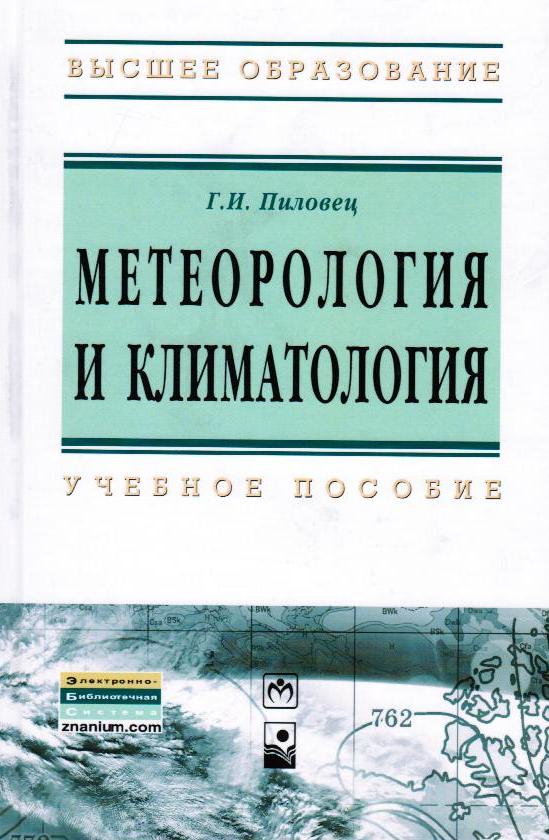 Аннотация: Изложена физическая сущность атмосферных явлений и процессов формирующих погоду и климат Земли. Рассмотрены состав строение и циркуляция атмосферы ее физические и химические свойства радиационный тепловой и водный режим; факторы и процессы климатообразования и причины изменения климата принципы классификации климата климаты Земли. Описана организация метеорологических наблюдений и международного сотрудничества в данной области.
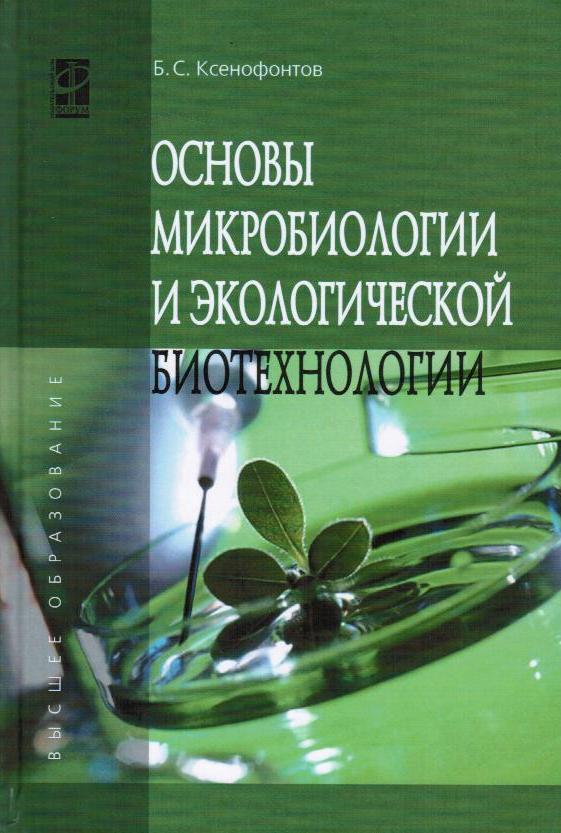 57К 862         Ксенофонтов, Б. С. Основы микробиологии и экологической биотехнологии [Текст] : учебное пособие* / Б. С. Ксенофонтов. - Москва : Форум : ИНФРА-М, 2015. - 220 с.

Издание находится в: чз (1)
Аннотация: В учебном пособии рассмотрены основы микробиологии и методы экологической биотехнологии в применении к практическим задачам, в том числе очистки воды, почвы, воздуха и сбраживания органических отходов, и в первую очередь, осадков сточных вод. Основное внимание уделено условиям жизнедеятельности клеток микроорганизмов в различных средах. При этом отмечается, что наибольший и устойчивый эффект очистки достигается при создании оптимальных условий культивирования аборигенной микрофлоры и фауны в очищаемых средах, в частности в загрязненных воде и почве. Интенсифицировать указанные процессы очистки возможно также одновременным применением физико-химических методов, в частности с использованием флотации. Необходимое сочетание биотехнологических и физико-химических методов определяется для конкретных условий очищаемых сред. Предназначено для студентов экологических специальностей технических университетов, изучающих курс «Основы микробиологии и биотехнологии».
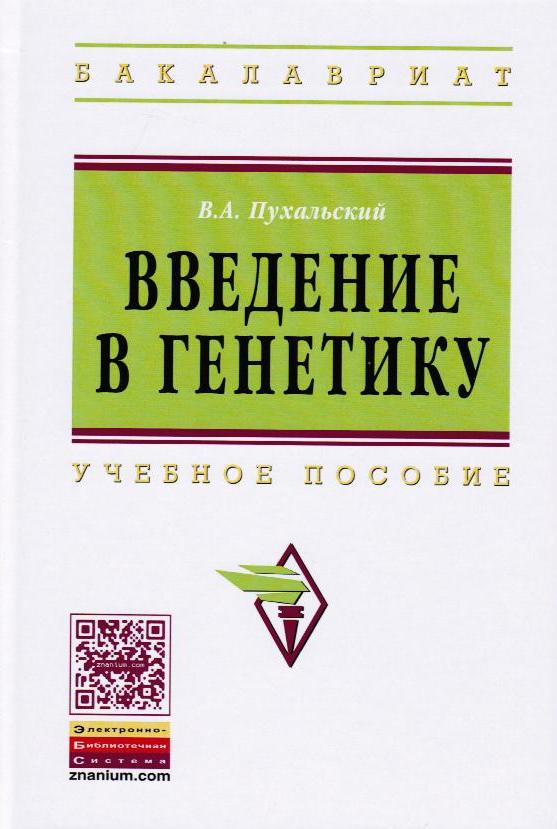 57П 907         Пухальский, В. А. Введение в генетику : учебное пособие* / В. А. Пухальский. - Москва : ИНФРА-М, 2015. - 224 с.

Издание находится в: чз (1)
Аннотация: Изложены цитологические основы наследственности, закономерности менделевской генетики, хромосомная теория наследственности, основы молекулярной генетики и генной инженерии, закономерности наследования при отдаленной гибридизации, полиплодии и мутагенезе. Особое внимание уделено разделам, посвященным гетерозису и генетике популяций.
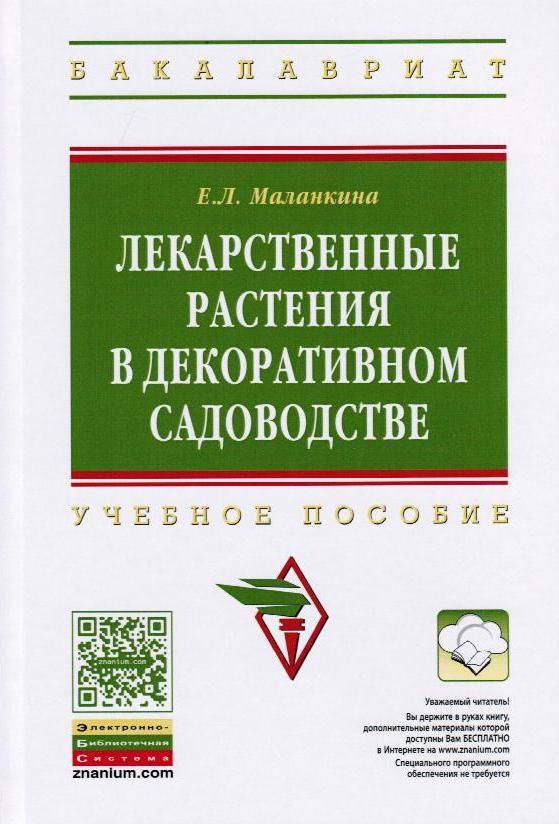 58М 180         Маланкина, Е. Л. Лекарственные растения в декоративном садоводстве : учебное пособие* / Е. Л. Маланкина. - Москва : ИНФРА-М, 2015. - 239 с.

Издание находится в: чз (1)
Аннотация: В учебном пособии содержится информация об ассортименте и сортименте растений для индивидуального аптекарского огорода, описываются их декоративные качества, приведены сроки цветения, сведения о применении. Данная информация поможет правильно подбирать место для каждого растения на участке и составлять композиции не только полезные, но и красивые, радующие глаз в течение всего весенне-летнего сезона.
ВЕРНУТЬСЯ К ОГЛАВЛЕНИЮ
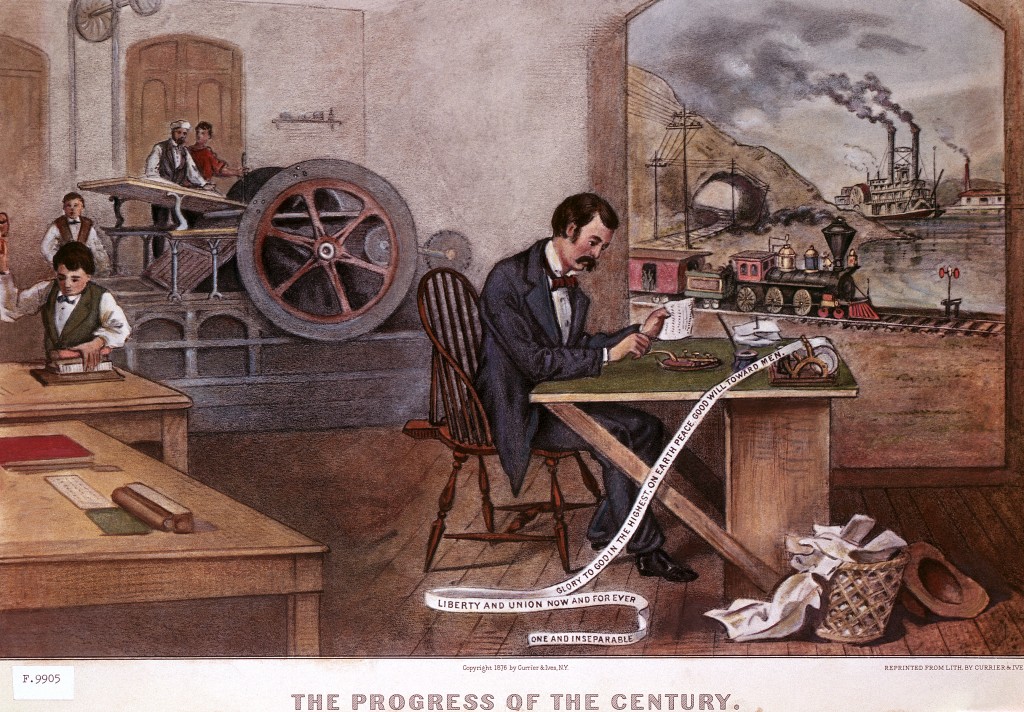 2. ТЕХНИЧЕСКИЕ НАУКИ. СТРОИТЕЛЬСТВО. АРХИТЕКТУРА. ГРАДОСТРОИТЕЛЬСТВО. ИНФОРМАЦИОННЫЕ ТЕХНОЛОГИИ
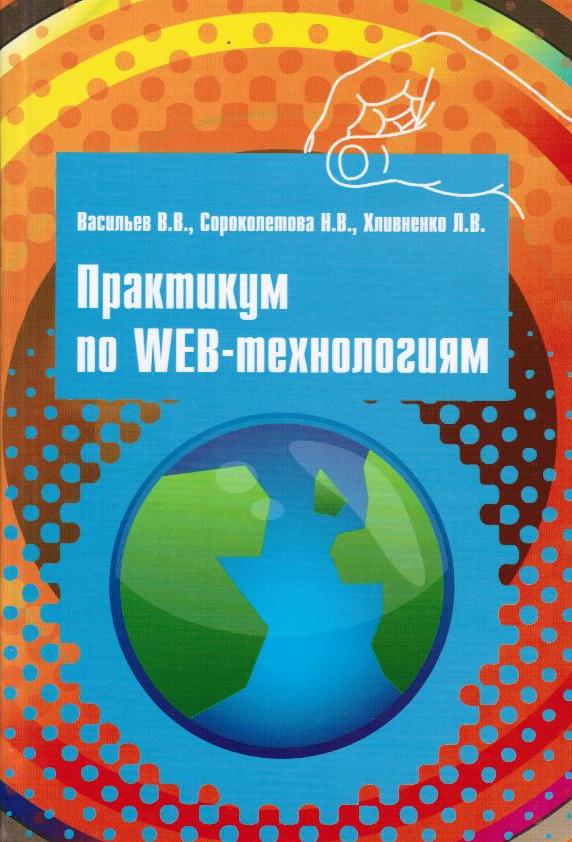 004В 191        Васильев, В. В. Практикум по Web-технологиям : практикум / В. В. Васильев, Н. В. Сороколетова, Л. В. Хливненко. - Москва : ФОРУМ, 2015. - 413 с.

Издание находится в: кх (1)
Аннотация: Практикум содержит теоретический материал и описания практических работ по начальному курсу Web-дизайна. Все работы снабжены подборкой тестовых заданий.
004В 240        Введение в инфокоммуникационные технологии : учебное пособие* / Л. Г. Гагарина [и др.] ; ред. Л. Г. Гагарина. - Москва : Форум : ИНФРА-М, 2016. - 335 с.

Издание находится в: чз (1)
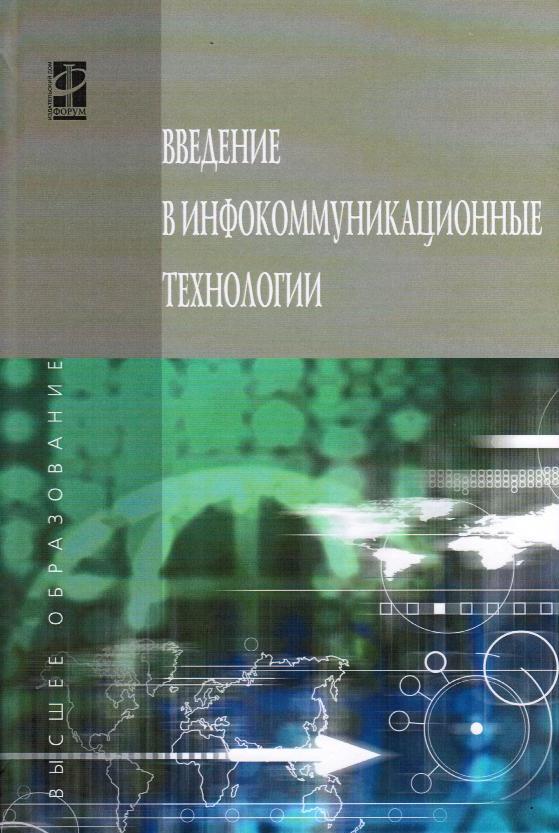 Аннотация: В пособии рассмотрены основные вехи истории развития информационных технологий, вычислительной и компьютерной техники за рубежом и в России. Особое внимание уделено методологии научных исследований в области инфокоммуникаций. Представлены актуальные разделы разработки телекоммуникационных технологий в части мультимедийных сетей и сетевых операционных систем.
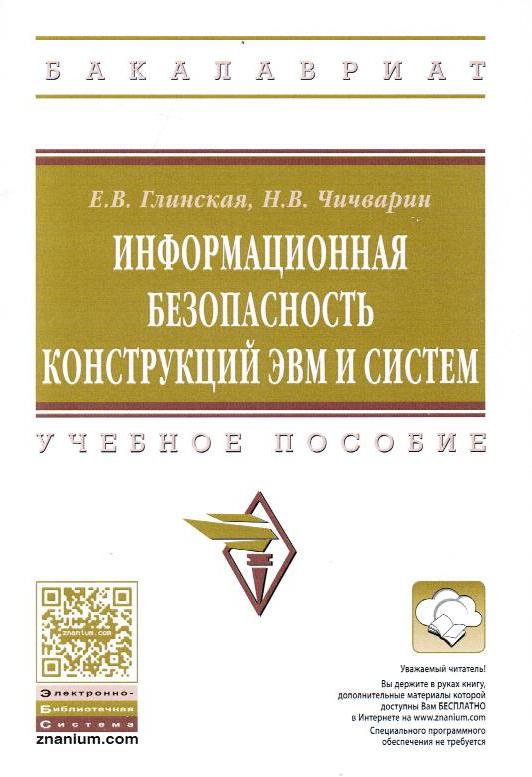 004Г 543        Глинская, Е. В. Информационная безопасность конструкций ЭВМ и систем : учебное пособие* / Е. В. Глинская, Н. В. Чичварин. - Москва : ИНФРА-М, 2016. - 116 с.

Издание находится в: чз (1)
Аннотация: Книга посвящена вопросам обеспечения информационной безопасности ЭВМ, систем и сетей. Отдельное внимание уделено вопросам безопасности систем CAD/CAM/CALS/PLM.
004О-753         Основы автоматизированного проектирования [Текст] : учебник* / А. Н. Божко [и др.] ; ред. А. П. Карпенко. - Москва : ИНФРА-М, 2015. - 328 с.

Издание находится в: чз (1)
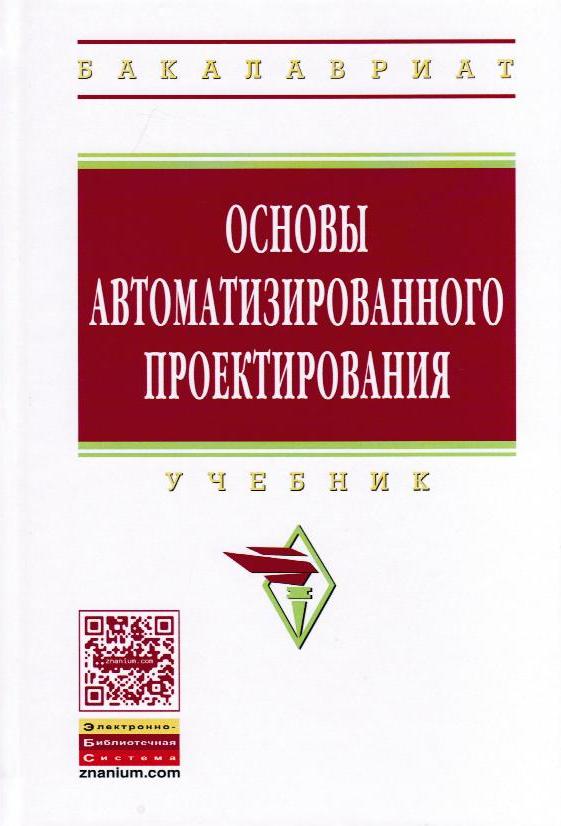 Аннотация: Учебник ориентирован на базовую подготовку студентов различных инженерных специальностей в области САПР. В нем рассматриваются конструкторское проектирование и создание геометрических моделей изделий, т.е. системы конструкторского проектирования, называемые системами CAD (Computer Aided Design). Представлены также системы для расчетов и инженерного анализа САЕ (Computer Aided Engineering); системы автоматизации технологической подготовки производства САМ (Computer Aided Manufacturing); системы управления проектными данными PDM (Product Data Management), предназначенные для координации работы систем CAD, CAE, CAM. Значительное место занимают основные виды обеспечения САПР — техническое, математическое, программное, лингвистическое и информационное. Для студентов высших технических учебных заведений. Может быть полезен аспирантам и работникам промышленности, использующим методы и средства САПР.
62Р 944        Рыков, В. В. Надежность технических систем и техногенный риск : учебное пособие* / В. В. Рыков, В. Ю. Иткин. - Москва : ИНФРА-М, 2016. - 192 с.

Издание находится в: чзлг (1)
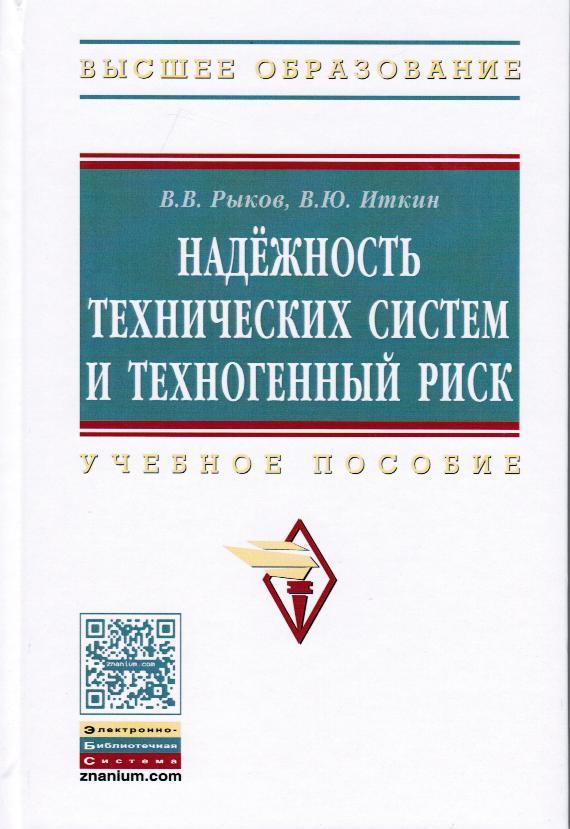 Аннотация: Настоящее учебное пособие подготовлено на основе конспекта одноименного курса лекций, читавшихся в течение ряда лет одним из авторов студентам специальности «Безопасность технологических процессов и производств» Российского государственного университета нефти и газа имени И.М. Губкина. В курсе отражены три основных направления, связанные с техногенной безопасностью и технологическими рисками, – элементы теории надёжности, элементы общей теории риска и основы страховой математики.
621.8Х 227        Харченко, А. О. Специализированный подвижной состав автотранспорта и погрузочно-разгрузочные устройства. Практикум : учебное пособие* / А. О. Харченко, Л. А. Кияшко, Л. И. Соустова. - Москва : Вузовский учебник : ИНФРА-М, 2016. - 127 с.
Издание находится в: чзлг (1)
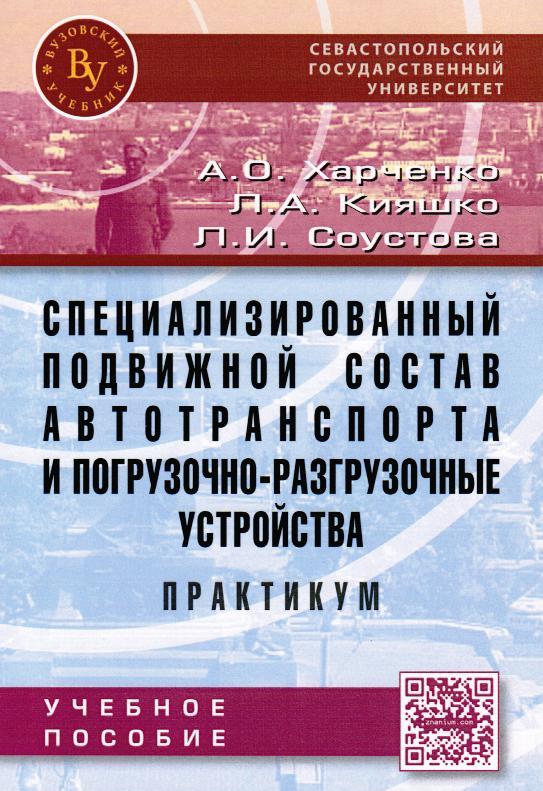 Аннотация: Учебное пособие включает специально подобранные работы, позволяющие усвоить и закрепить знания, полученные при изучении теоретических разделов курса «Специализированный подвижной состав автотранспорта и погрузочно-разгрузочные устройства».
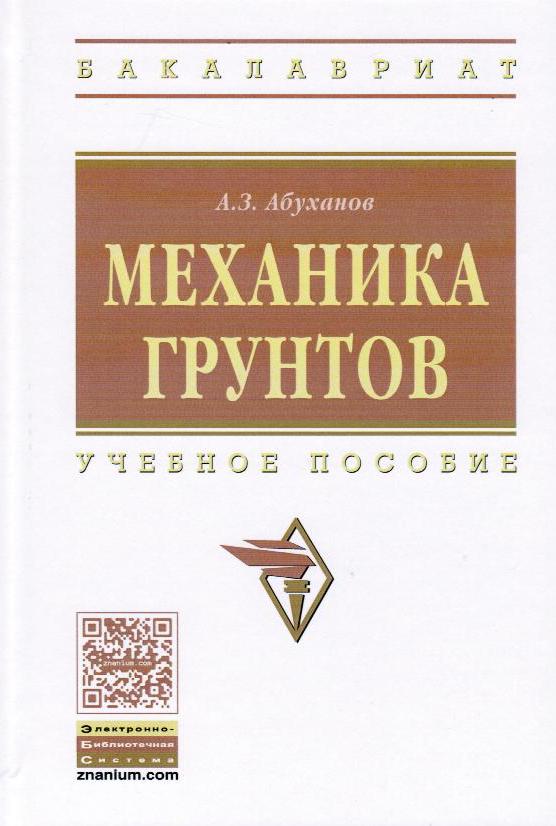 624А 177        Абуханов, А. З. Механика грунтов : учебное пособие* / А. З. Абуханов. - 2-е изд., испр. и доп. - Москва : ИНФРА-М, 2016. - 335 с.

Издание находится в: чз (1)
Аннотация: В учебном пособии изложены основные сведения о природе грунтов, рассмотрены физические, химические и механические свойства, классификационные и расчетные показатели грунтов. Дан анализ основных закономерностей механики грунтов и распределения напряжений и деформаций в грунтах и их изменений во времени. Особое внимание уделено основным положениям расчетного аппарата и расчетным схемам. Описаны методы расчета устойчивости сооружений, откосов и грунтовых массивов за подпорными стенами.
629.3А 224        Автоматические системы транспортных средств : учебник* / В. В. Беляков [и др.]. - Москва : ФОРУМ : ИНФРА-М, 2015. - 351 с.

Издание находится в: чзлг (1)
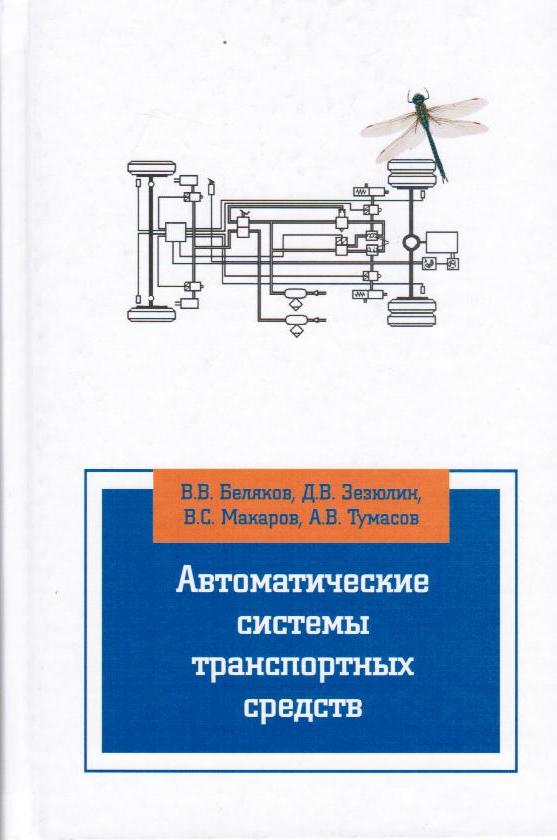 Аннотация: В учебнике рассматриваются основные понятия теории управления технических систем, классификация, конструкционные особенности и процессы функционирования систем автоматического регулирования и управления транспортных средств: автомобилей, тракторов, многоцелевых колесных и гусеничных машин, мобильных роботов и планетоходов.
629.3Б 732        Богатырев, А. В. Электронные системы мобильных машин : учебное пособие* / А. В. Богатырев. - Москва : ИНФРА-М, 2016. - 224 с.

Издание находится в: чзлг (1)
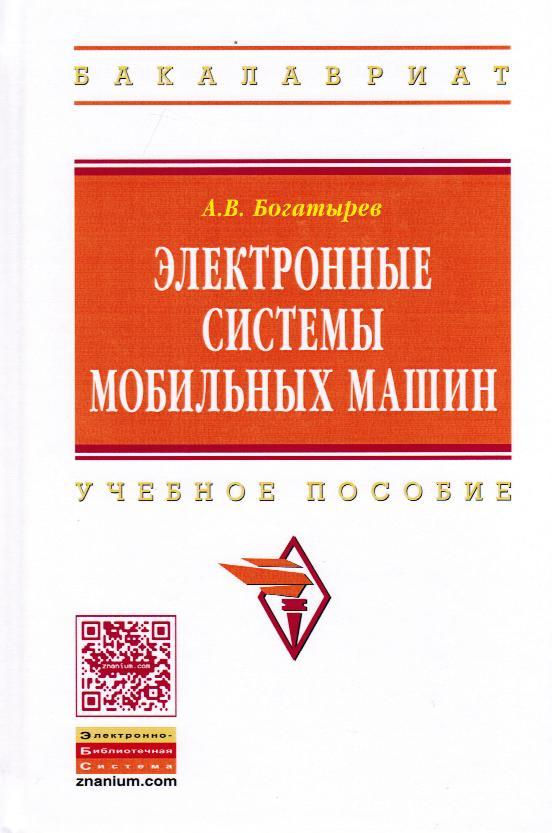 Аннотация: Изложены основы управления системами и агрегатами автомобилей, тракторов, комбайнов на базе электроники. Описаны основы взаимодействия систем автоматического управления (САУ) с агрегатами этих машин (как двигателей с впрыскиванием бензина, так и дизелей, автоматических коробок передач, тормозного и рулевого управления, подвески, ходовой части, а также систем безопасности, поддержания курсовой устойчивости, навигации, систем комфорта, первичной диагностики, основ автоматического вождения мобильных машин. Рассмотрены САУ сельскохозяйственных тракторов и комбайнов.
629.3М 574         Мигаль, В. Д. Методы технической диагностики автомобилей : учебное пособие* / В. Д. Мигаль, В. П. Мигаль. - Москва : ФОРУМ : ИНФРА-М, 2016. - 416 с.

Издание находится в: чзлг (1)
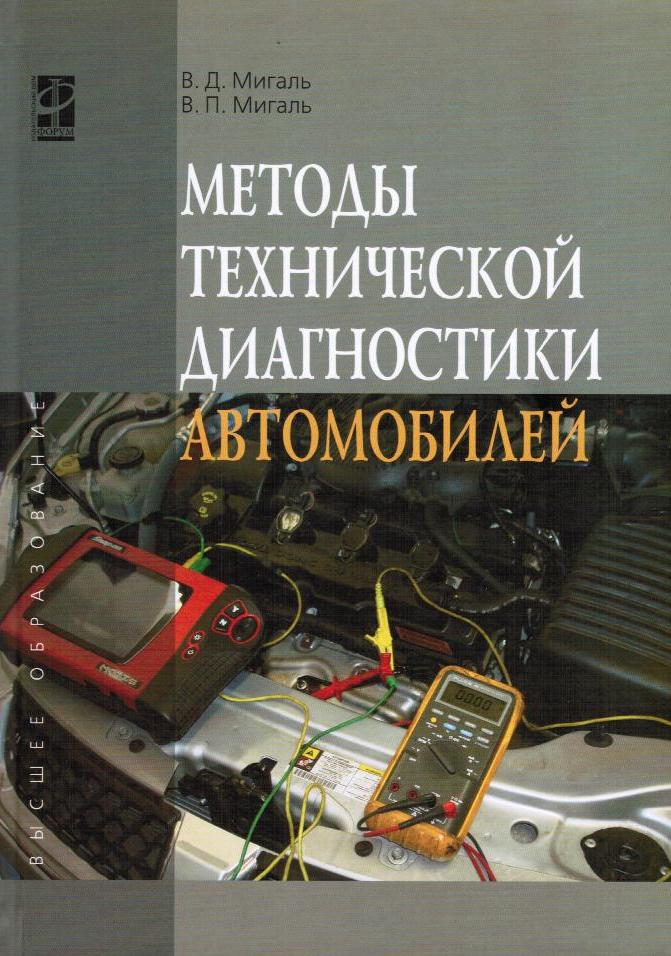 Аннотация: Представлена классификация методов оценки диагностической информации на теоретическом, эвристическом и эмпирическом уровнях. Рассмотрены интеллектуальные системы методов тестового и функционального диагностирования. Освещены методы определения технического состояния автомобилей по эталонам, маскам, составу отработавших газон и нормативным диагностическим параметрам. Описаны виброакустические методы контроля состояния технических систем, программные, логические и автоматизированные методы. Изложены методы контроля состояния электрических и электронных систем автомобилей, гидроприводов, трущихся деталей и смазочной способности масел.
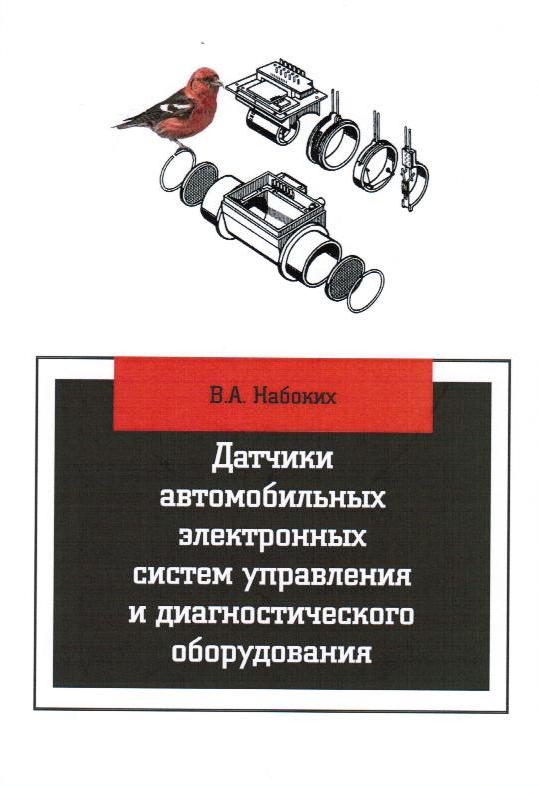 629.3Н 141        Набоких, В. А. Датчики автомобильных электронных систем управления и диагностического оборудования : учебное пособие* / В. А. Набоких. - Москва : ФОРУМ, 2016. - 238 с.

Издание находится в: чзлг (1)
Аннотация: В учебном пособии обобщаются, систематизируются и углубляются сведения о датчиках электронных и автоматических систем управления, диагностического и гаражного оборудования, применяемого в процессе эксплуатации автомобилей. Приведены основные данные об электрических измерениях, которые широко применяются для диагностики, обслуживания и ремонта автомобилей.
69А 224        Автоматизация и роботизация строительства : учебное пособие* / А. Г. Булгаков [и др.]. - 2-е изд. - Москва : РИОР : ИНФРА-М, 2016. - 451 с.

Издание находится в: чз (1)
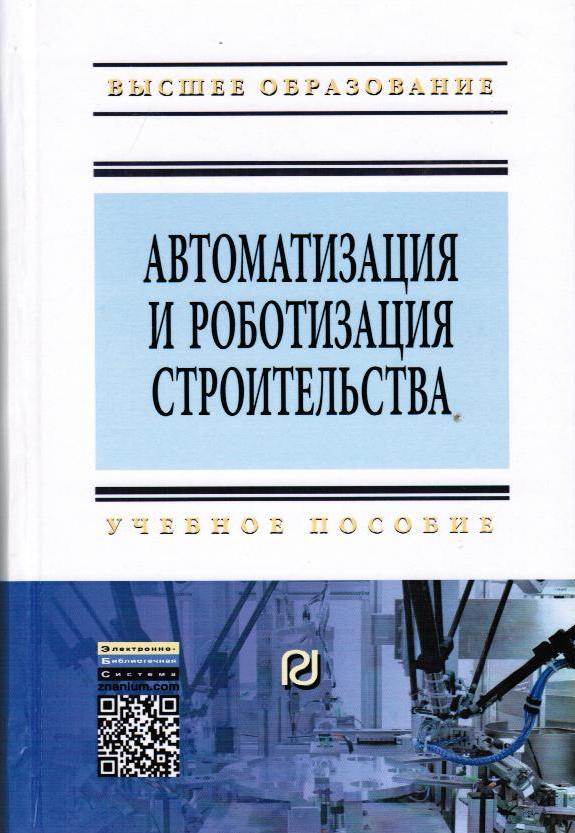 Аннотация: Изложены основные вопросы современного состояния автоматизации и роботизации в строительстве. Рассмотрены основные понятия и определения автоматизации машин, механизмов и технологических процессов, принципы построения систем управления, математическое описание систем автоматического регулирования, их динамические характеристики, вопросы устойчивости и качества систем управления. Изложены вопросы автоматизации и роботизации земляных, свайных, бетонных и отделочных работ.
71П 640        Потаев, Г. А. Градостроительство. Теория и практика : учебное пособие* / Г. А. Потаев. - Москва : ФОРУМ : ИНФРА-М, 2016. - 431 с. 

Издание находится в: чз (1)
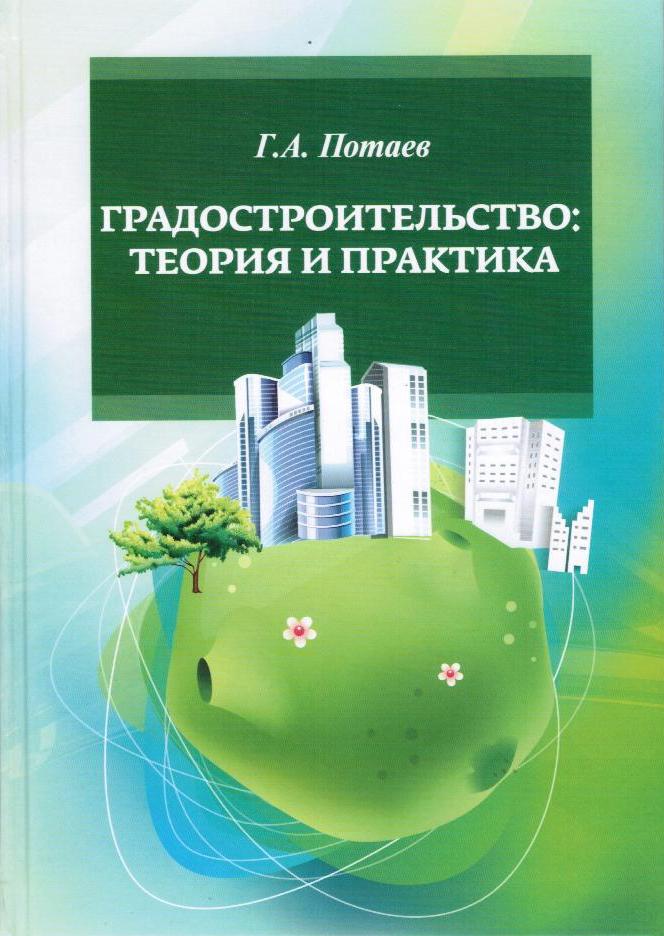 Аннотация: В учебном пособии изложены научно-методические основы и даются практические рекомендации по проектированию, формированию и развитию современных городов и систем расселения. В основе включенных в пособие материалов лежит анализ современных тенденций преобразования и развития городов, лучших построек лидеров мировой архитектуры и градостроительства в таких странах, как Великобритания, Франция, Германия, Италия, Испания, Япония, Китай, США, ОАЭ.
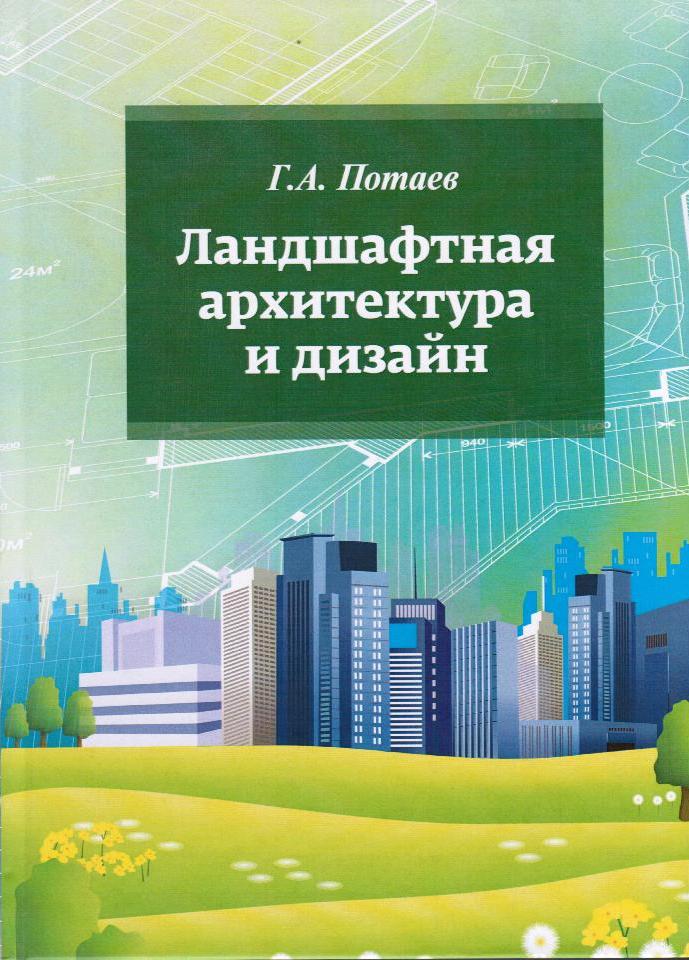 71П 640        Потаев, Г. А. Ландшафтная архитектура и дизайн : учебное пособие* / Г. А. Потаев. - Москва : ФОРУМ : ИНФРА-М, 2015. - 367 с.

Издание находится в: чз (1)
Аннотация: В учебном пособии приведены методические положения и даны практические рекомендации по формированию и развитию озелененных территорий городов, пригородных зон, систем городского и сельского расселения; по архитектурно-ландшафтной организации открытых пространств общественных центров, жилых, производственных, городских и загородных территорий. Рассмотрены методические подходы, принципы и методы проектирования объектов ландшафтной архитектуры и дизайна; современные художественные средства, закономерности и приемы архитектурно-ландшафтной композиции.
71Т 337        Теодоронский, В. С. Ландшафтная архитектура с основами проектирования : учебное пособие* / В. С. Теодоронский, И. О. Боговая. - 2-е изд. - Москва : ФОРУМ : ИНФРА-М, 2016. - 303 с.

Издание находится в: чз (1)
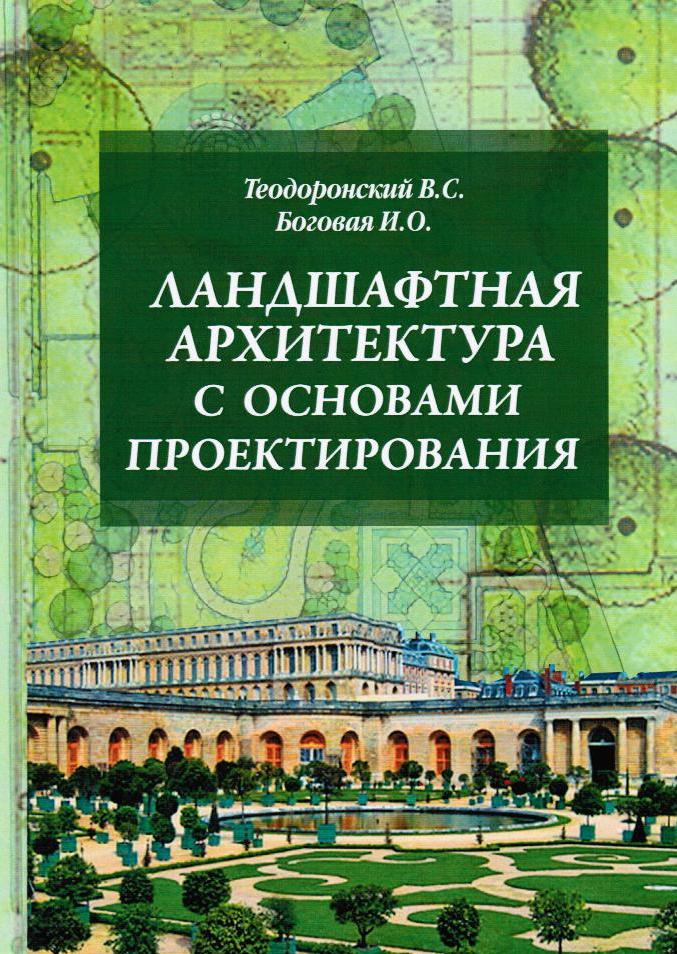 Аннотация: Рассмотрены актуальные проблемы ландшафтной организации открытых пространств в урбанизированной среде. Большое внимание уделено особенностям формирования озелененных территорий на стадиях региональной планировки и генеральных планов городов, приводятся данные по созданию лесопарков и зон отдыха на межселенных территориях, парков различного функционального назначения и т.п.
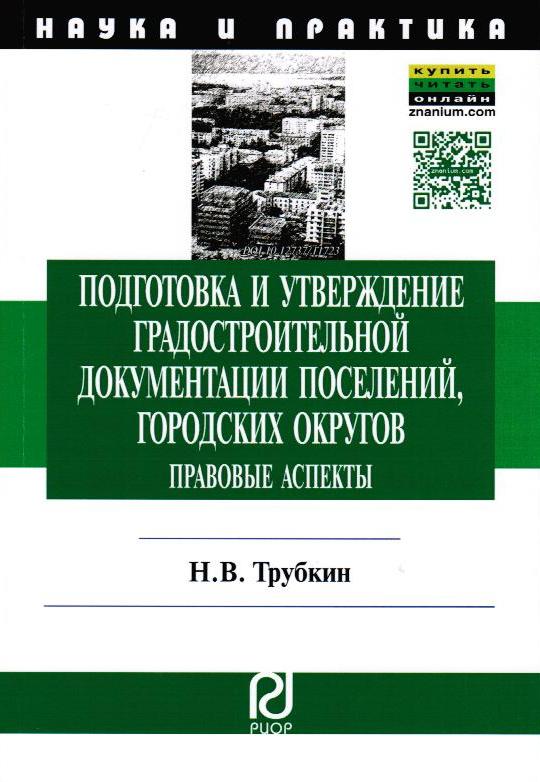 71Т 772        Трубкин, Н. В. Подготовка и утверждение градостроительной документации поселений, городских округов. Правовые аспекты [Текст] : монография / Н. В. Трубкин. - 2-е изд. - Москва : РИОР ; Москва : ИНФРА-М, 2016. - 147 с. 

Издание находится в: чз (1)
Аннотация: Рассматриваются вопросы правового регулирования подготовки и утверждения градостроительной документации поселений, городских округов. Рассматриваются проблемы, возникающие при подготовке градостроительной документации, предлагаются варианты их решения.
71Ф 274         Фатиев, М. М. Строительство городских объектов озеленения : учебник* / М. М. Фатиев. - Москва : ФОРУМ : ИНФРА-М, 2016. - 204 с.

Издание находится в:  чзлг (1)
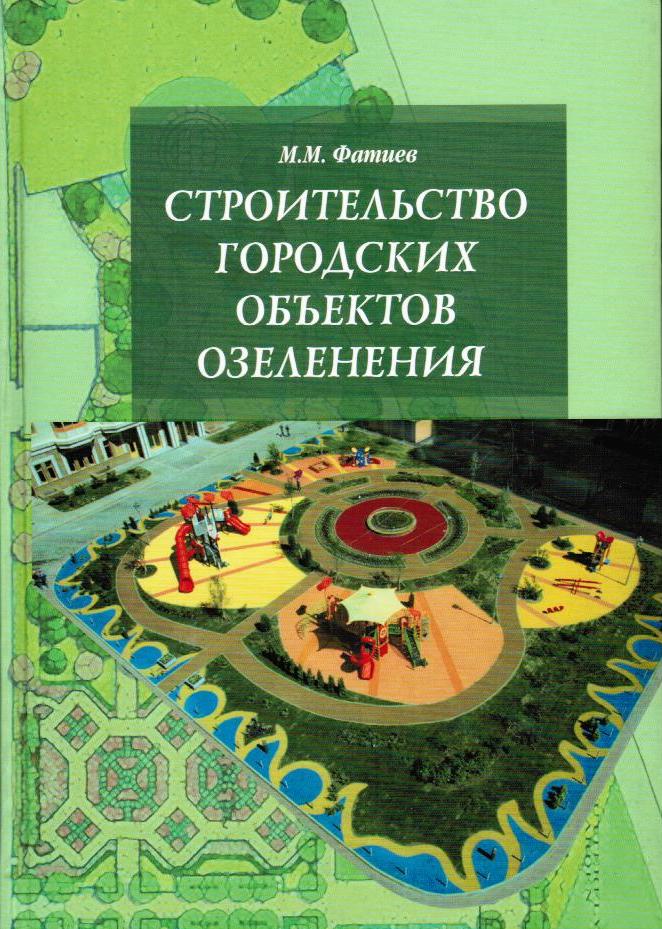 Аннотация: Рассмотрены вопросы строительства городских объектов благоустройства и озеленения, связанные с подготовительными работами на территории, строительством дорог, площадок, сооружений и их содержанием, посадкой деревьев и кустарников и содержанием насаждений, устройством газонов различными способами. Изложены технологические аспекты орошения насаждений, осушения территорий объектов городского озеленения, подготовки почвогрунтов для создания насаждений.
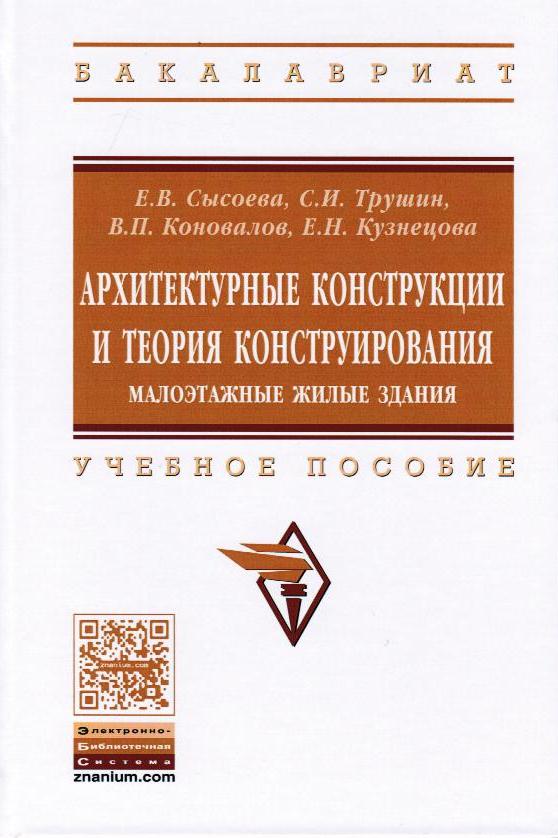 72А 878        Архитектурные конструкции и теория конструирования: малоэтажные жилые здания : учебное пособие* / Е. В. Сысоева [и др.]. - Москва : ИНФРА-М, 2016. - 279 с.

Издание находится в: чз (1)
Аннотация: Учебное пособие знакомит будущих архитекторов и строителей с различными типами конструктивных систем зданий, отдельными конструктивными элементами, их характеристиками и назначением. Особенностью книги является наличие практических рекомендаций, касающихся выполнения курсовой работы по малоэтажному жилому зданию, и 75 вариантов заданий различного уровня сложности для выполнения конструктивной части курсовой работы.
ВЕРНУТЬСЯ К ОГЛАВЛЕНИЮ
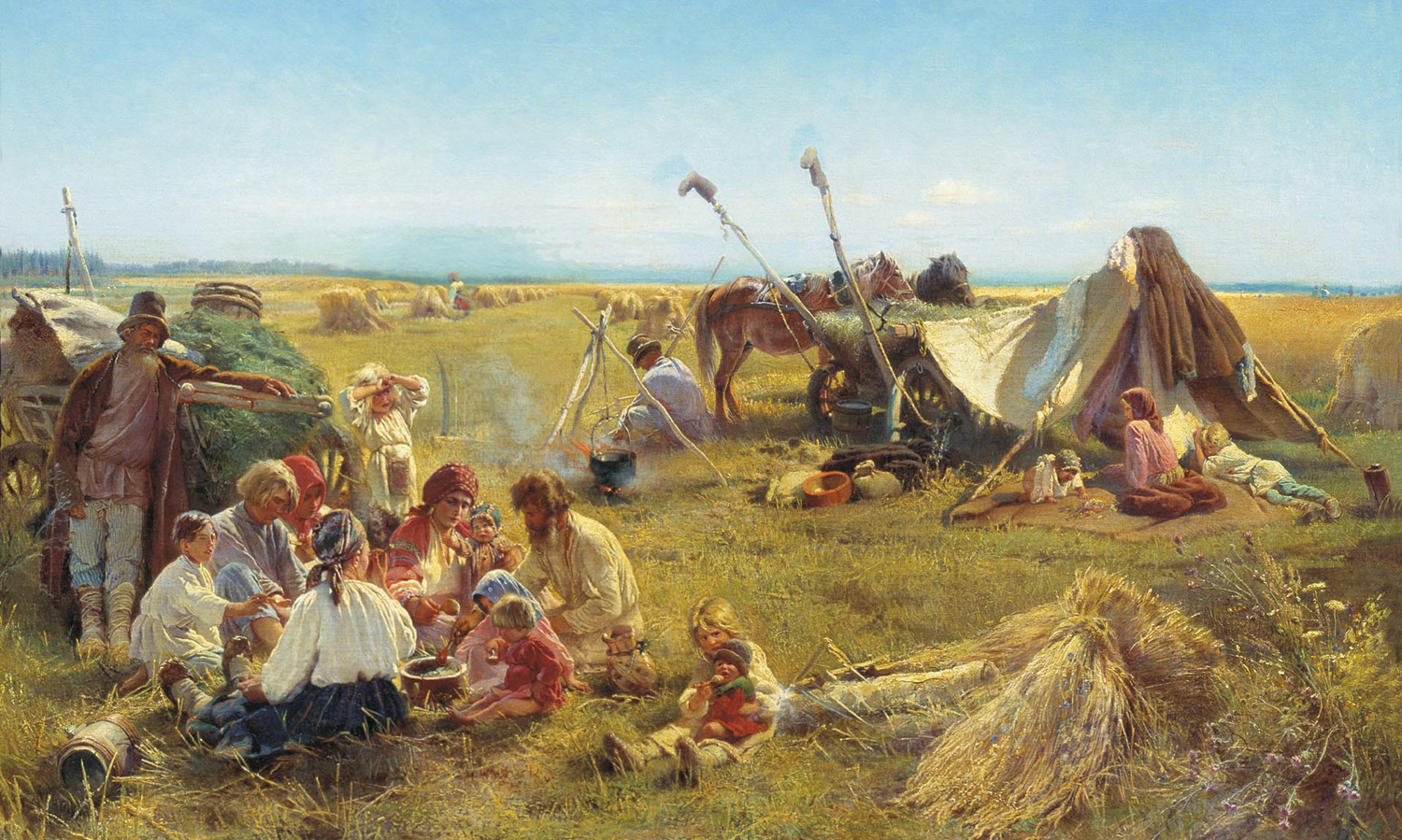 3. ЛЕСНОЕ ХОЗЯЙСТВО.
СЕЛЬСКОЕ ХОЗЯЙСТВО. ВЕТЕРИНАРИЯ
619Г 474        Гильдиков, Д. И. Клинико-морфологические изменения у собак и кошек при сахарном диабете : монография / Д. И. Гильдиков, В. Н. Байматов. - Москва : ИНФРА-М, 2016. - 147 с.
Издание находится в: чзлг (1)
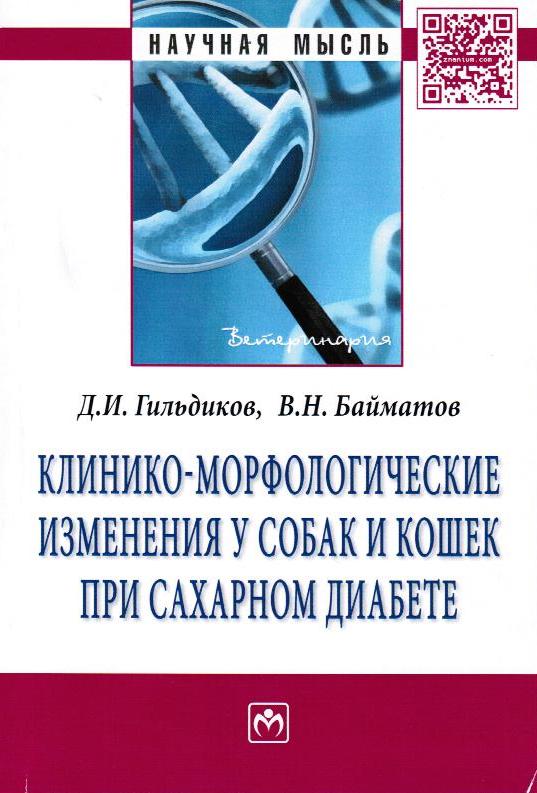 Аннотация: В монографии представлены изменения углеводного, белкового, липидного и пигментных обменов у собак и кошек при сахарном диабете. Наряду с этиологией подробно изложены вопросы патогенеза и моделирования сахарного диабета у животных. Приведены статистические данные о распространенности диабета у собак и кошек, породной и половой предрасположенности у них. Показано значение клинико-биохимических показателей в диагностике и лечении сахарного диабета. Впервые показаны изменения в различных органах и системах у животных.
619К 619        Колычев, Н. М. Основы ветеринарной географии [Текст] : учебник* / Н. М. Колычев, В. Н. Кисленко. - Москва : ИНФРА-М, 2016. - 378 с.

Издание находится в:  чзлг (1)
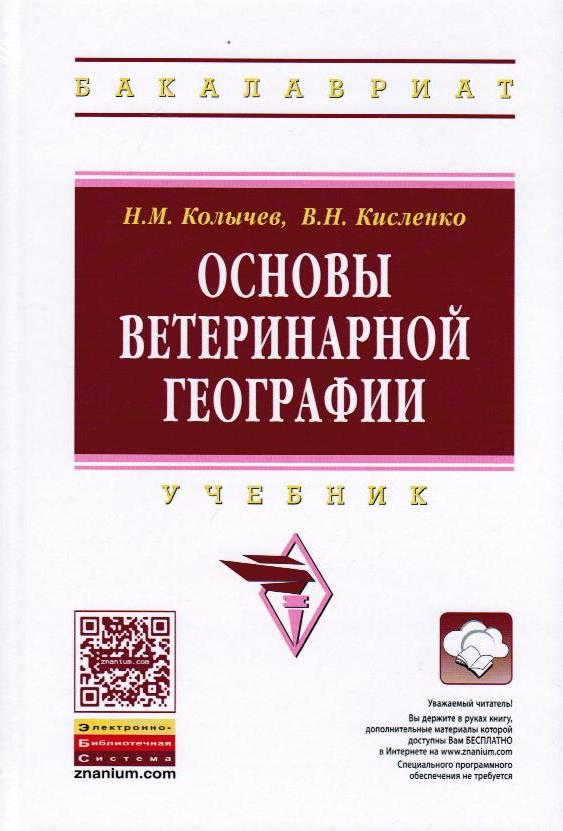 Аннотация: В учебнике изложены основы научного направления «Ветеринарная география». Показано место ветеринарной географии в системе наук, ее задачи и объекты исследования. Изложены основные методы исследований науки и показана роль природных факторов в этиологии и эпизоотическом процессе ряда нозологических форм. Предложены материалы к совершенствованию классификации инфекционных болезней. Материалы учебника соответствуют содержанию типовых программ курсов «Внутренние незаразные болезни» и «Эпизоотология и инфекционные болезни». Для студентов высших учебных заведений, обучающихся по специальности 36.05.01 (111201) «Ветеринария».
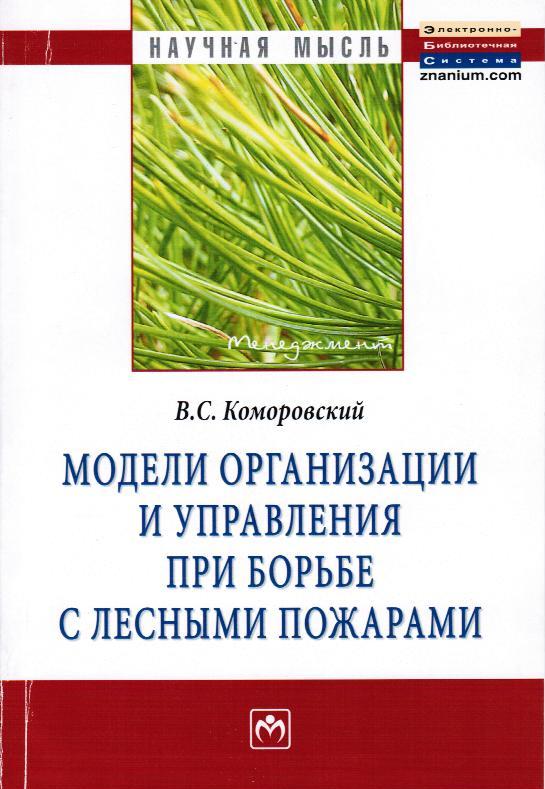 630К 636         Коморовский, В. С. Модели организации и управления при борьбе с лесными пожарами : монография / В. С. Коморовский. - Москва : ИНФРА-М, 2016. - 120 с.

Издание находится в: кх (1)
Аннотация: Рассмотрены вопросы моделирования динамики лесных пожаров. Приведен обзор различных методов моделирования, подробно рассмотрены авторские подходы, основанные на применении некоторых метода искусственного интеллекта.
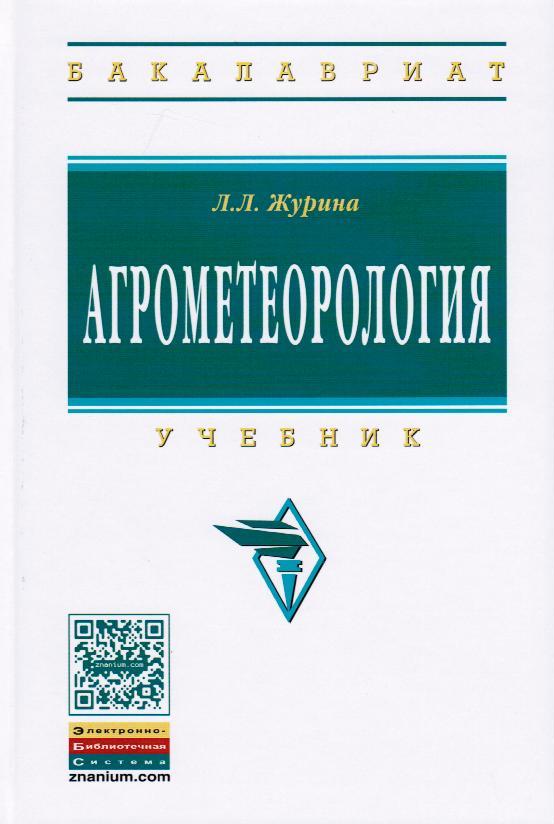 631Ж 917         Журина, Л. Л. Агрометеорология : учебник* / Л. Л. Журина. - 3-е изд., перераб. и доп. - Москва : ИНФРА-М, 2015. - 349 с.

Издание находится в: чз (1)
Аннотация: Изложены теоретические аспекты влияния гидрометеорологических факторов на рост, развитие и продуктивность сельскохозяйственных культур. Показана сущность опасных для сельскохозяйственного производства гидрометеорологических явлений и способы защиты от них. Рассмотрены методы оценки климата с позиций общего и частного агроклиматического районирования на основе мезо- и микроклиматических исследований. Приведены примеры агроклиматического обоснования агротехнических и агромелиоративных приемов в сельскохозяйственном производстве. В настоящем, третьем, издании представлен раздел о глобальном изменении климата Земли и сценариях возможных экологических последствий для сельского хозяйства России. Рассмотрен вопрос использования геоинформационных систем в сельскохозяйственном производстве. Расширена география примеров частного агроклиматического районирования.
631.1О-641        Организация сельскохозяйственного производства : учебник* / М. П. Тушканов [и др.] ; ред.: В. П. Тушканов, Ф. К. Шакиров. - Москва : ИНФРА-М, 2016. - 291 с.

Издание находится в: чз (1)
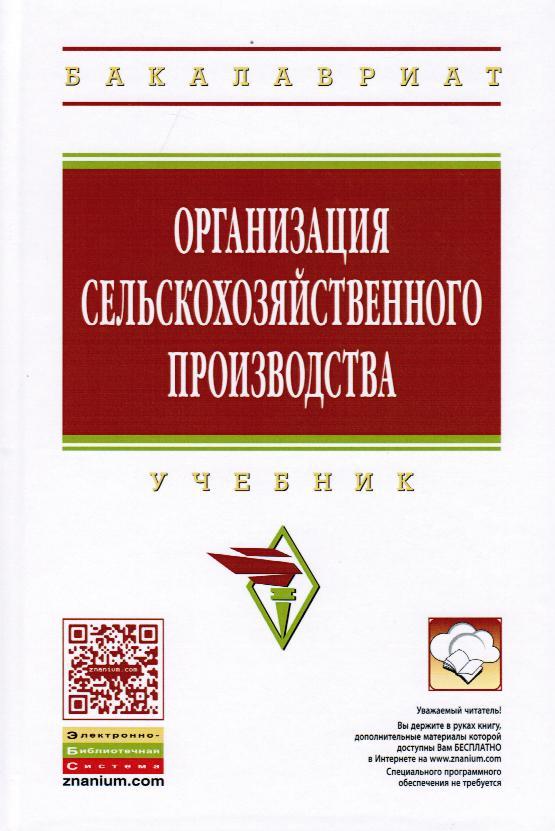 Аннотация: В учебнике рассмотрены закономерности и принципы организации сельскохозяйственного производства, сущность, организационно-экономические основы создания и деятельности сельскохозяйственных предприятий различных организационно-правовых форм. Изложены вопросы организации и использования ресурсного потенциала (земля, основные средства, рабочая сила), материального стимулирования, хозяйственного расчета, внутрихозяйственных экономических отношений.
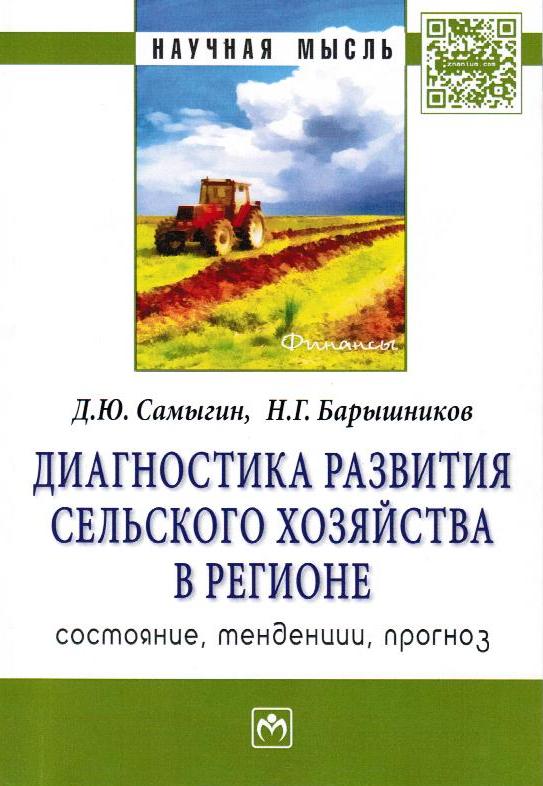 631.1С 179        Самыгин, Д. Ю. Диагностика развития сельского хозяйства региона. Состояние, тенденции, прогноз : монография / Д. Ю. Самыгин, Н. Г. Барышников. - Москва : ИНФРА-М, 2015. - 139 с.

Издание находится в: кх (1)
Аннотация: В научном издании обосновывается необходимость достижения устойчивого финансового состояния сельского хозяйства, оценивается финансовое состояние сельского хозяйства, анализируются достижения по эффективности деятельности отрасли, исследуются перспективы развития аграрного бизнеса, проводится интегральная и прогнозная оценка деятельности, даются практические советы по укреплению финансового положения товаропроизводителей отрасли.
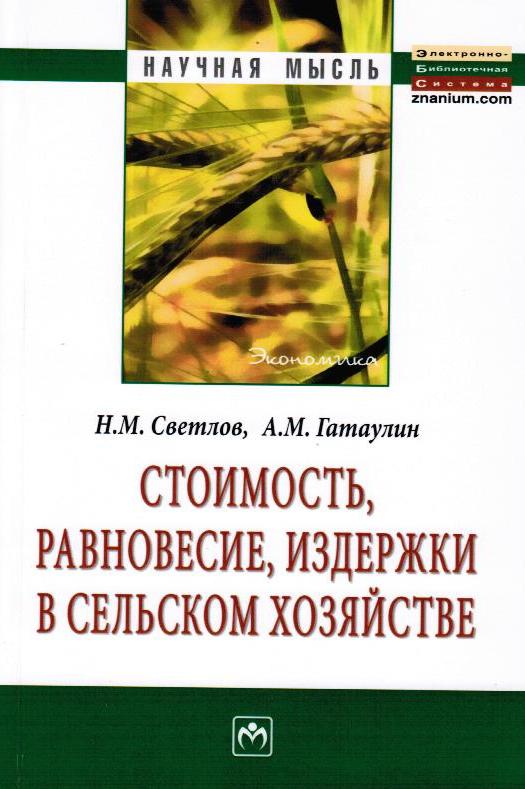 631.1С 243        Светлов, Н. М. Стоимость, равновесие, издержки в сельском хозяйстве : монография / Н. М. Светлов, А. М. Гатаулин. - 2-е изд., перераб. - Москва : ИНФРА-М, 2016. - 261 с.

Издание находится в: кх (1)
Аннотация: Монография посвящена исследованию процессов формирования стоимости и цен в сельском хозяйстве под углом зрения их роли в сигнальной системе регулирования и саморегулирования аграрной экономики. На основе оригинальной формализации информационных процессов, приводящих к образованию цен, и классической теории общего рыночного равновесия уточняются закономерности функционирования рыночного механизма в сельском хозяйстве.
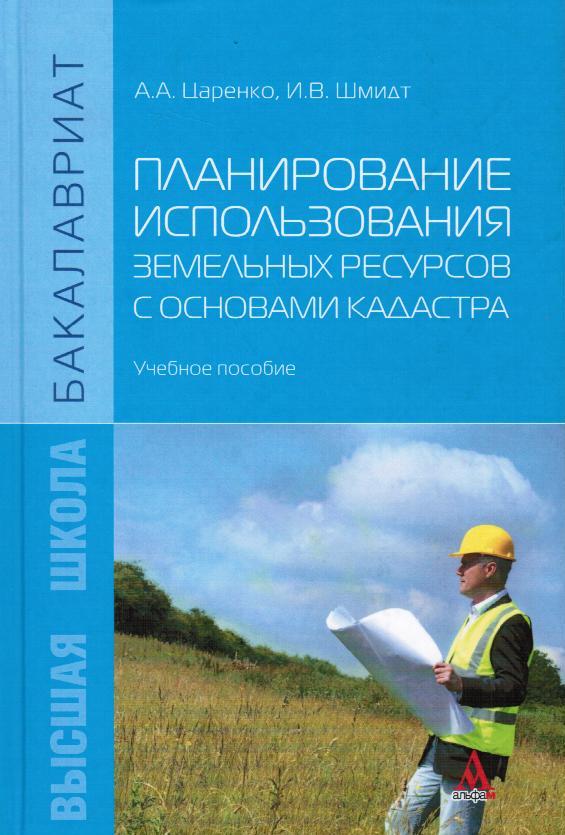 631.1Ц 185         Царенко, А. А. Планирование использования земельных ресурсов с основами кадастра : учебное пособие* / А. А. Царенко, И. В. Шмидт. - Москва : Альфа-М : Инфра-М, 2015. - 399 с.

Издание находится в: 
чзлг (1), аблг (2)
Аннотация: Приведены основы развития населенных пунктов как объектов стратегического планирования, принципы прогнозирования и планирования территорий муниципальных районов с основами кадастра, показано их значение в организации территорий. Рассмотрены методики математического прогнозирования и планирования.
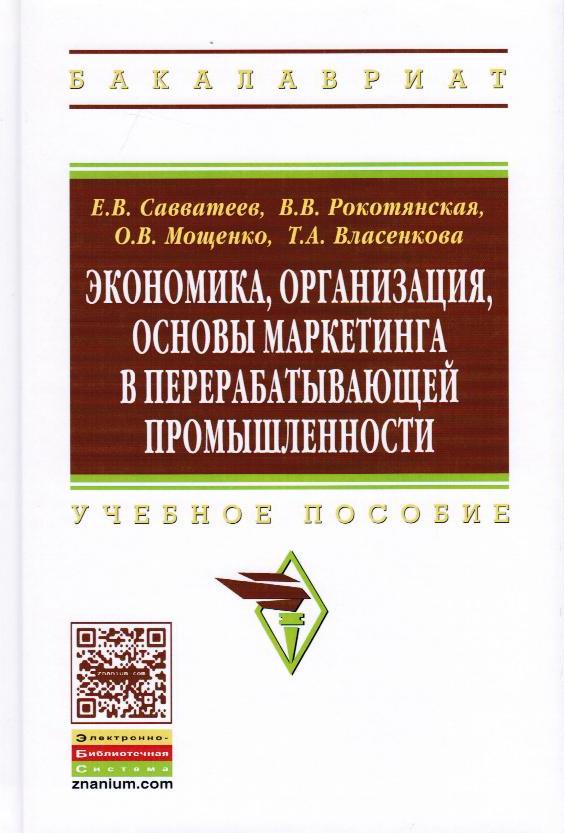 631.1Э 400        Экономика, организация, основы маркетинга в перерабатывающей промышленности : учебное пособие* / Е. В. Савватеев [и др.] ; ред. Е. В. Савватеев. - Москва : ИНФРА-М, 2016. - 316 с.

Издание находится в: чз (1)
Аннотация: Издание ориентирует на глобальные проблемы и перспективы социально-экономического развития отечественного перерабатывающего сектора АПК. Изучаются методология и практика реализации объективных экономических законов применительно к специфическим особенностям ветеринарной науки с ее биотехнологическими и организационно-экономическими характеристиками. Также нашли отражение положения смежных наук экономической теории, экономики предприятия, экономики отрасли, маркетинга, организации производства.
631. 1Э 400        Экономика труда в организациях АПК : учебное пособие* / Ю. Н. Шумаков [и др.]. - Москва : ИНФРА-М, 2016. - 222 с.

Издание находится в: чз (1)
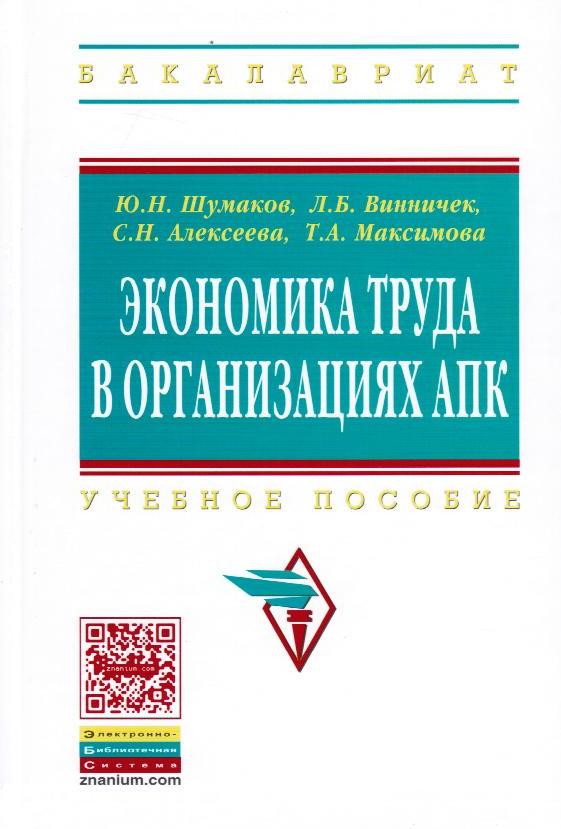 Аннотация: В учебном пособии рассмотрены теоретические аспекты трудовой деятельности, вопросы трудового потенциала и трудовых ресурсов, организации, измерения и нормирования труда, мотивации, стимулирования и оплаты труда, формирования денежных доходов, производительности труда, качества и уровня жизни, социального партнерства в сфере труда, вопросы международного регулирования социально-трудовых отношений.
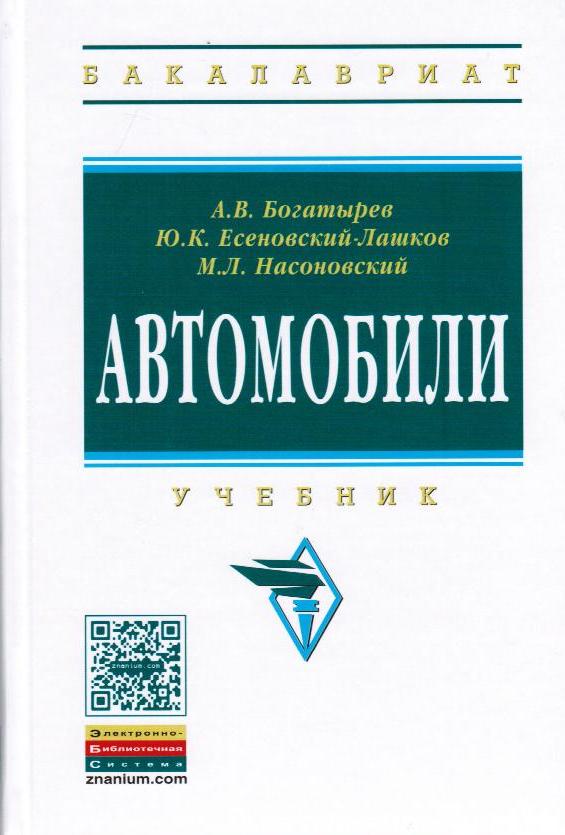 631.3Б 732        Богатырев, А. В. Автомобили : учебник* / А. В. Богатырев, Ю. К. Есеновский-Лашков, М. Л. Насоновский ; ред. А. В. Богатырев. - 3-е изд., стер. - Москва : ИНФРА-М, 2015. - 653 с.

Издание находится в: чзлг (1)
Аннотация: Рассмотрены конструкции и принципы работы основных моделей автомобилей, выпускаемых для сельскохозяйственного производства. Приведены возможные неисправности и приемы поддержания заданного технического состояния машины. Большое внимание уделено охране труда и правилам безопасности при работе на машинах и их обслуживании.
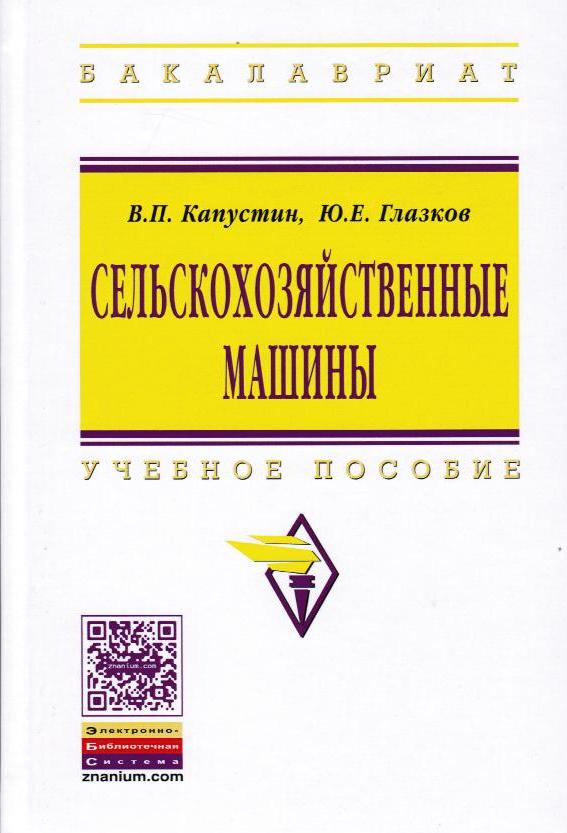 631.3К 207        Капустин, В. П. Сельскохозяйственные машины : учебное пособие* / В. П. Капустин, Ю. Е. Глазков. - Москва : ИНФРА-М, 2016. - 279 с.

Издание находится в: чзлг (1)
Аннотация: В учебном пособии представлены способы и средства регулировки и настройки машин и агрегатов на оптимальные режимы работы, приборы и приспособления для регулировки и настройки сельскохозяйственных машин, рекомендованные к внедрению Центральной государственной машиноиспытательной станцией, 1140 МИСи КубНИИТиМ. Содержит технические требования, предъявляемые к сельскохозяйственным машинам. Приведена классификация способов и средств регулировки основных сельскохозяйственных машин, их умов, рабочих органов и агрегатов, описаны правила проведения регулировок, организация подготовки сельскохозяйственных машин и агрегатов на регулировочной площадке и техника безопасности при подготовке машин к работе. Представлены задачи, а также решения типовых задач по каждому разделу. Предназначено для бакалавров 2-го и 3-го курсов направления 35.03.06 всех форм обучения. Будет полезно аспирантам, занимающимся совершенствованием рабочих органов сельскохозяйственных машин и орудий, и магистрам, обучающимся по направлению 35.03.06 «Агроинженерия».
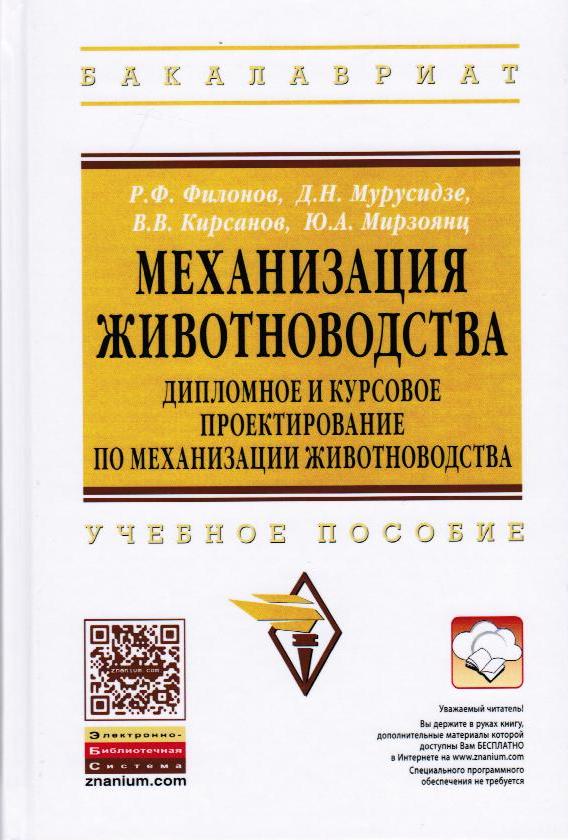 631.3М 550         Механизация животноводства. Дипломное и курсовое проектирование по механизации животноводства : учебное пособие* / Р. Ф. Филонов [и др.]. - Москва : ИНФРА-М, 2016. - 426 с.

Издание находится в: чзлг (1)
Аннотация: В учебном пособии содержатся общие требования к дипломному и курсовому проектированию по механизации животноводства. Изложены основы современной технологии производства продукции животноводства. Приведены высокоэффективные проектные решения животноводческих ферм, комплексов, личных подсобных и крестьянских (фермерских) хозяйств различного производственного назначения, мощности.
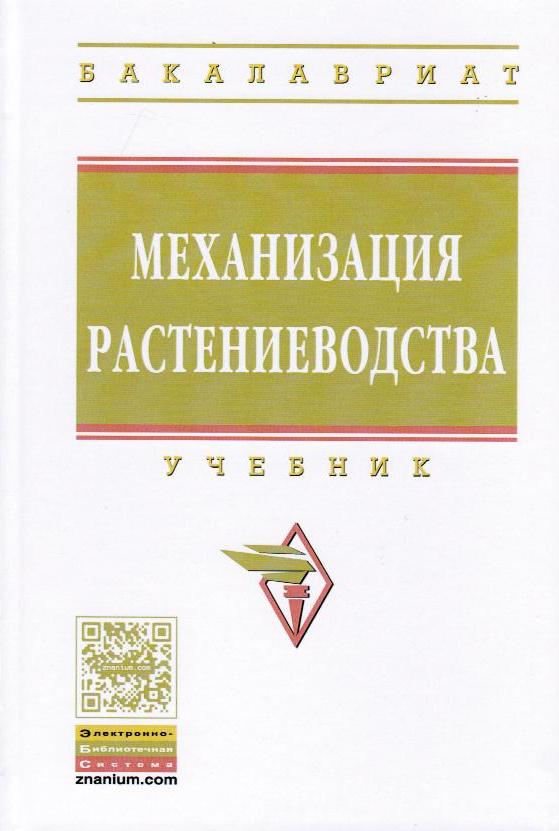 631.3М 550         Механизация растениеводства : учебник* / В. Н. Солнцев [и др.] ; ред. В. Н. Солнцев. - Москва : ИНФРА-М, 2016. - 383 с.

Издание находится в: чзлг (1)
Аннотация: Рассмотрены способы и технологии выполнения работ в растениеводстве при возделывании сельскохозяйственных культур, общее устройство, принцип работы энергетических и технологических машин, их воздействие на почву, растения и окружающую среду. Изложены требования к выполнению механизированных работ в растениеводстве, сведения о подготовке машин к работе и регулировке их рабочих органов на заданные условия работы, правила эксплуатации машин и агрегатов, обеспечивающие наиболее эффективное их использование в сельскохозяйственном производстве, методы контроля качества выполняемых операций.
631.4Г 677        Горбылева, А. И. Почвоведение : учебное пособие* / А. И. Горбылева, В. Б. Воробьев, Е. И. Петровский ; ред. А. И. Горбылева. - 2-е изд., перераб. - Минск : Новое знание ; Москва : ИНФРА-М, 2015. - 400 с.
Издание находится в: чз (1)
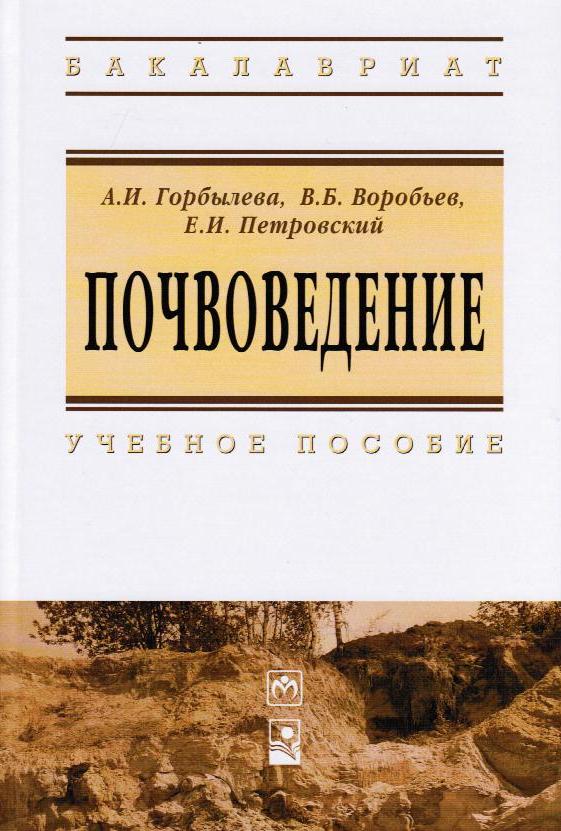 Аннотация: Подробно изложены основные понятия современного почвоведения. Даны общие представления о генезисе, классификации и географии почв мира. Отражены вопросы повышения плодородия почв, их качественной оценки; описаны типы и виды эрозии и меры борьбы с ней, деградация почв и способы их охраны. Уделено внимание почвенным картам.
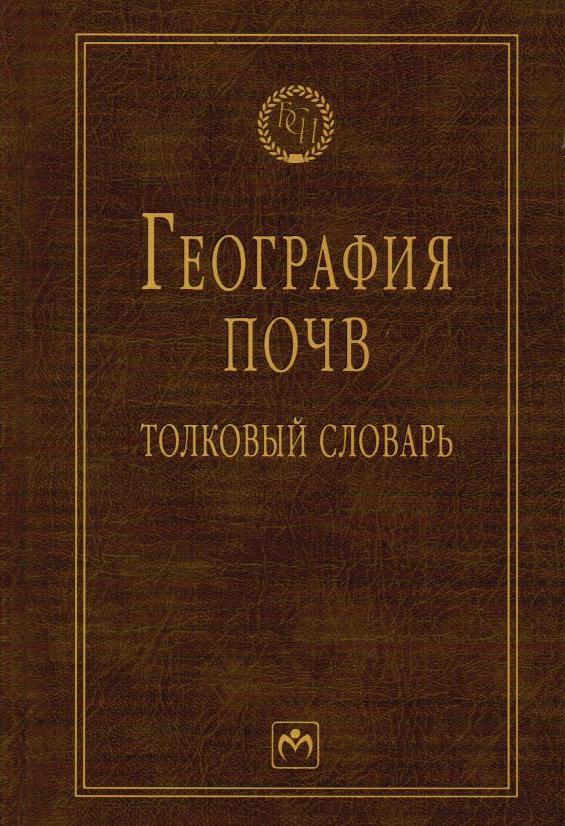 631.4Н 342         Наумов, В. Д. География почв. Толковый словарь : словарь / В. Д. Наумов. - Москва : ИНФРА-М, 2016. - 375 с.

Издание находится в: сбо (1)
Аннотация: Толковый словарь по географии почв отражает круг понятий, терминов, категорий, прямо или косвенно связанных с дисциплиной "География почв". До настоящего времени издавались словари, справочники по почвоведению, агропочвоведению, где терминология, понятийный аппарат по дисциплине "География почв" был представлен крайне скупо, мало внимания было уделено классификационным проблемам, понятиям, определениям. Предназначен для широкого круга читателей: бакалавров, магистров, аспирантов, научных работников, специалистов-почвоведов.
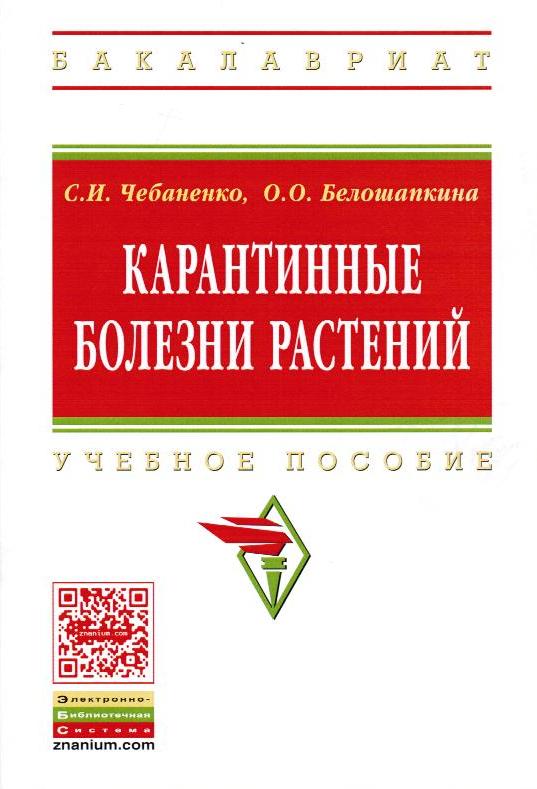 632Ч-340         Чебаненко, С. И. Карантинные болезни растений [Текст] : учебное пособие* для подготовки бакалавров, обучающихся по направлению 35.03.04 "Агрономия" / С. И. Чебаненко, О. О. Белошапкина. - Москва : ИНФРА-М, 2015. - 112, [24] с. 

Издание находится в: чз (1)
Аннотация: В учебном пособии «Карантинные болезни растений» представлены сведения о симптоматике, способах распространения и источниках сохранения важнейших карантинных заболеваний растений, а также методах карантинных обследований и анализе фитосанитарного риска, карантинного досмотра и карантинной экспертизы.
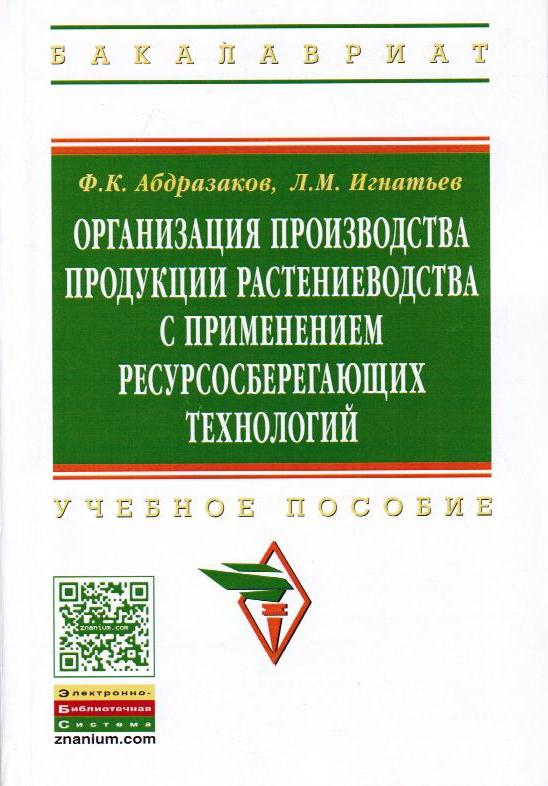 633А 139        Абдразаков, Ф. К. Организация производства продукции растениеводства с применением ресурсосберегающих технологий : учебное пособие* / Ф. К. Абдразаков, Л. М. Игнатьев. - Москва : ИНФРА-М, 2016. - 107 с.

Издание находится в: чз (1)
Аннотация: Приведены основные положения продовольственной безопасности страны, изложены цели и задачи технической модернизации сельского хозяйства, даны количественные и качественные характеристики земельных и материальных ресурсов и перспективы их совершенствования, рассмотрены приоритетные направления Государственной программы по развитию сельского хозяйства на 2013-2020 гг., представлены меры по сохранению и повышению плодородия почв, укреплению и совершенствованию материально-технической базы и инженерно-технической службы сельского хозяйства, показаны преимущества ресурсосберегающих технологий и их экономическая эффективность в сравнении с традиционными технологиями.
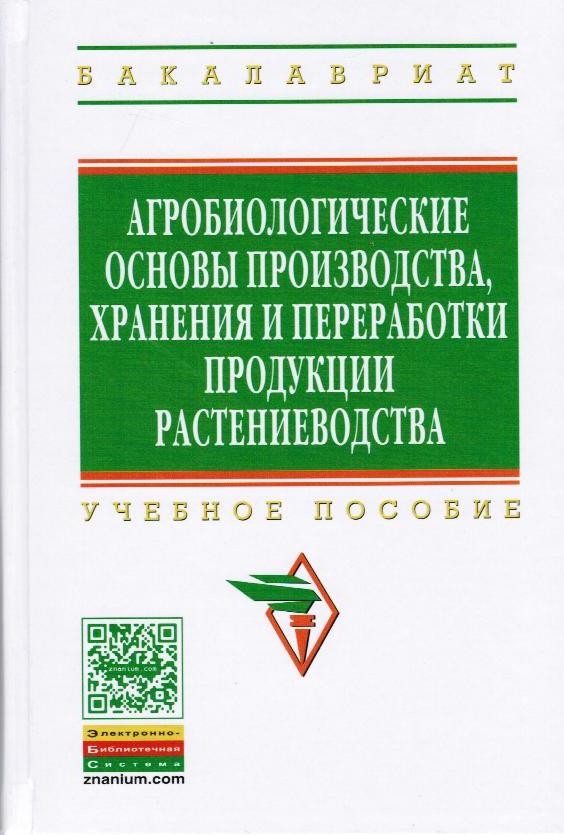 633А 260        Агробиологические основы производства, хранения и переработки продукции растениеводства [Текст] : учебное пособие* / ред. Г. И. Баздырев. - Москва : ИНФРА-М, 2015. - 724 с.

Издание находится в: чз (1)
Аннотация: Изложены технологии производства, хранения и переработки продукции растениеводства, овощеводства и плодоводства. Даны основы стандартизации растениеводческой продукции.
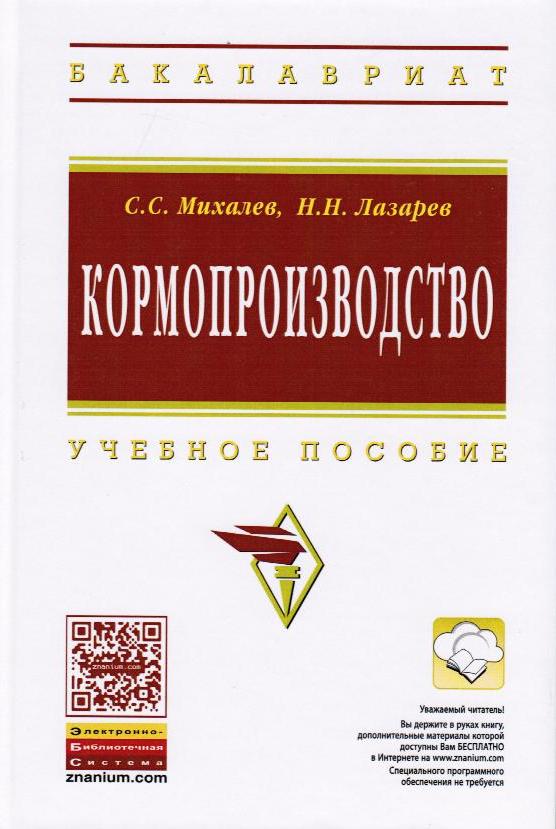 633М 692         Михалев, С. С. Кормопроизводство : учебное пособие* / С. С. Михалев, Н. Н. Лазарев. - Москва : ИНФРА-М, 2015. - 286 с.

Издание находится в: чз (1)
Аннотация: В учебном пособии приведены морфологические, биологические, экологические и кормовые характеристики, а также технологии возделывания на корм зерновых злаковых и бобовых культур, сеяных трав, корнеплодных, клубнеплодных и других растений. Изложены принципы организации зеленого конвейера, технологии улучшения и использования сенокосов и пастбищ, производства сена, искусственно высушенных кормов, силоса и сенажа, комбикормов, химического консервирования зеленой массы и зерна, общие подходы к анализу состояния кормовой базы в хозяйстве.
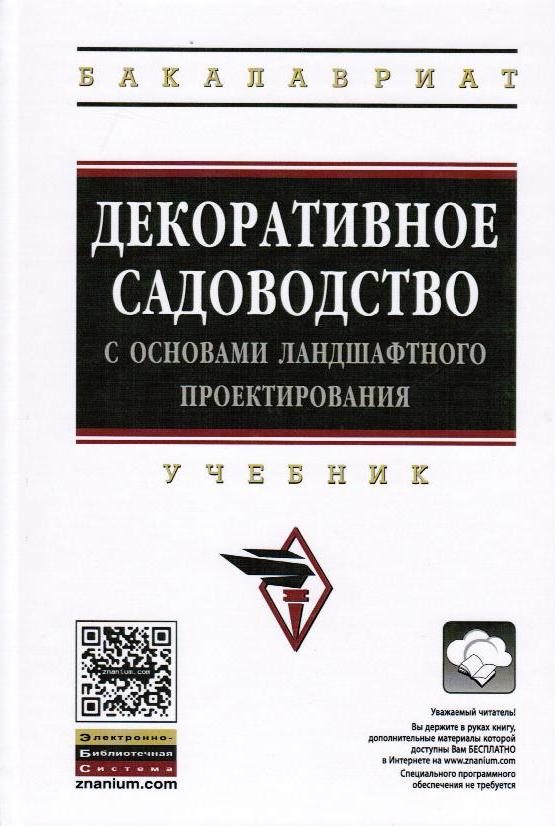 635.9Д 286         Декоративное садоводство с основами ландшафтного проектирования : учебник* / А. В. Исачкин [и др.] ; ред. А. В. Исачкин. - Москва : ИНФРА-М, 2016. - 521 с.

Издание находится в: чз (1)
Аннотация: В учебнике представлены сведения о жизненных формах, жизненном цикле, фенологическом развитии декоративных растений, способах их размножения, экологических факторах, влияющих на декоративные качества растений, направлениях использования декоративных растений в ландшафтном дизайне. Дана краткая характеристика наиболее распространенных в декоративном садоводстве родов растений. Приведена информация о технологических основах декоративного растениеводства: сведения о почвах и субстратах, используемых в открытом и защищенном грунте; удобрениях; водном режиме; принципах чередования культур; способах защиты растений от стрессов; биологически активных веществах, применяемых в декоративном растениеводстве; технологиях производства посадочного материала и технологиях выращивания декоративных растений в защищенном и открытом грунте. Отдельные главы посвящены газоноводству, флористике и основам ландшафтного проектирования.
636М 545         Методы комплексной оценки сельскохозяйственных и мелких домашних животных [Текст] : учебное пособие* / Н. И. Римиханов [и др.]. - Москва : КУРС : ИНФРА-М, 2015. - 139 с.

Издание находится в: чзлг (1)
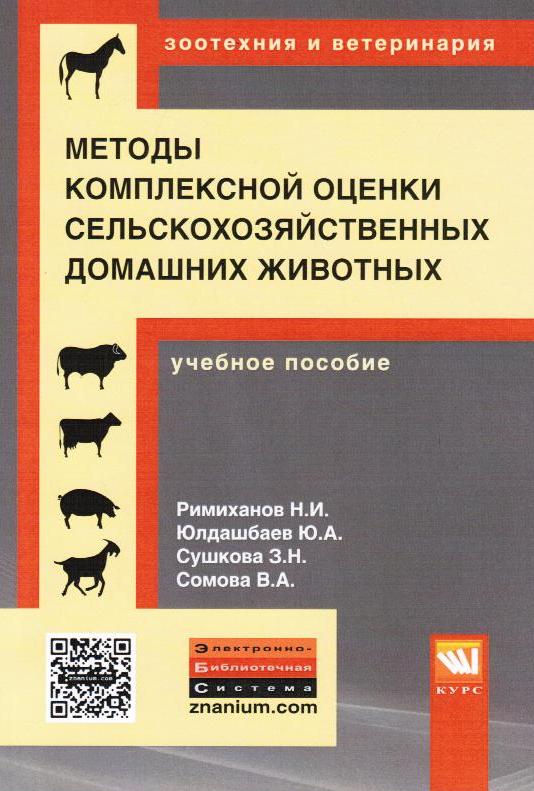 Аннотация: Авторы обобщили результаты работ в области племенного дела, методов оценки продуктивных и воспроизводительных качеств, новейшие инструкции по бонитировке сельскохозяйственных животных, рекомендованные Министерством сельского хозяйства Российской Федерации за последний период. В учебном пособии освещены порядок и условия проведения бонитировки сельскохозяйственных животных, в том числе молочных и мясомолочных пород крупного рогатого скота, свиней, лошадей, овец и коз, а также сельскохозяйственной птицы и собак.
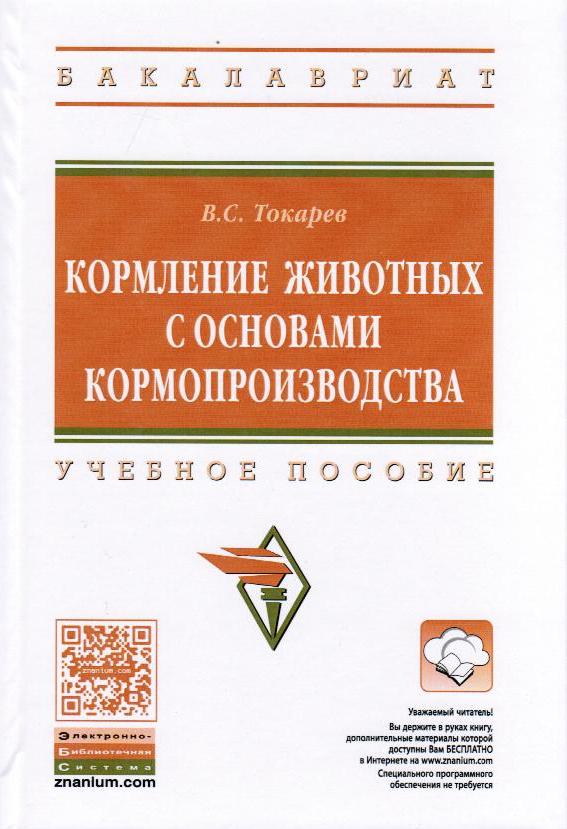 636Т 510        Токарев, В. С. Кормление животных с основами кормопроизводства : учебное пособие* / В. С. Токарев. - Москва : ИНФРА-М, 2016. - 591 с.

Издание находится в: чзлг (1)
Аннотация: В учебном пособии в полном объеме рассмотрены научные основы кормления животных, представлены теоретические положения и практические рекомендации по прогрессивным технологиям приготовления кормов, на современном научном уровне подробно изложены вопросы нормированного и диетического кормления животных. Показаны химический состав и питательность основных кормов, приведены данные о содержании обменной энергии, макро- и микроэлементов, аминокислот, витаминов. Дана характеристика кормовых добавок, используемых для повышения полноценности и эффективности использования питательных веществ рационов в животноводстве.
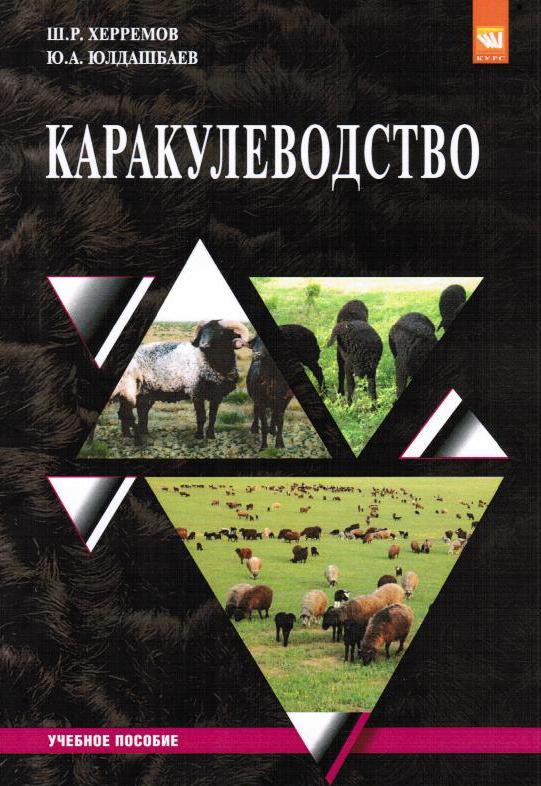 636Х 396         Херремов, Ш. Р. Каракулеводство : учебное пособие* / Ш. Р. Херремов, Ю. А. Юлдашбаев. - Москва : Курс : ИНФРА-М, 2016. - 142 с.

Издание находится в: чзлг (1)
Аннотация: Освещена технология пустынного каракулеводства Туркменистана; происхождения каракульских овец, биологические особенности и продуктивные качества. Описаны методы разведения, принципы бонитировки каракульских ягнят и сортировки шкурок каракуля: техника убоя ягнят на смушек и технология первичной обработки каракуля: технология воспроизводства стада: технология пастбищного кормления и содержания каракульских овец.
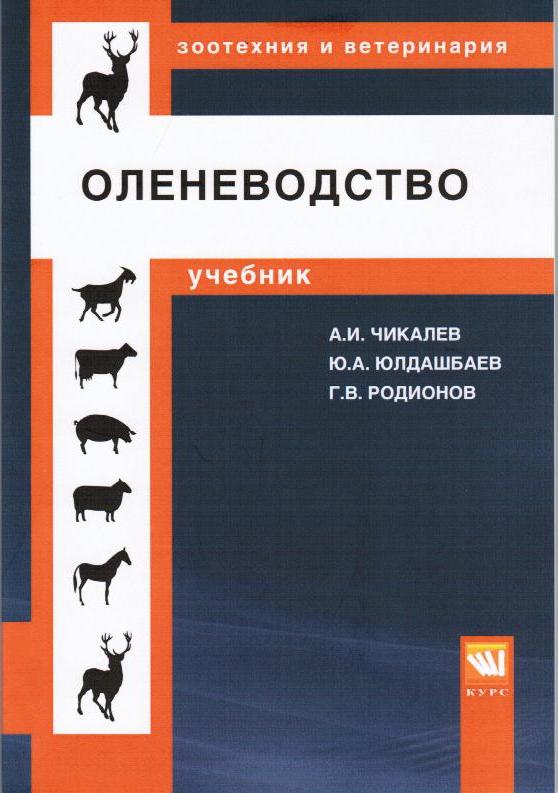 636Ч-600         Чикалев, А. И. Оленеводство : учебник* / А. И. Чикалев, Ю. А. Юлдашбаев, Г. В. Родионов ; ред. А. И. Чикалев. - Москва : Курс : ИНФРА-М, 2015. - 108 с.

Издание находится в: чзлг (1)
Аннотация: В книге освещены вопросы классификации животных рода олени, хозяйственные и биологические особенности, продуктивность, породы, племенная работа, содержание пантовых и северных оленей; кормление пантовых оленей, кормовая база северного оленеводства, хозяйственный учет, структура стада и организация труда в северном оленеводстве. Приведены сведения о врагах оленей.
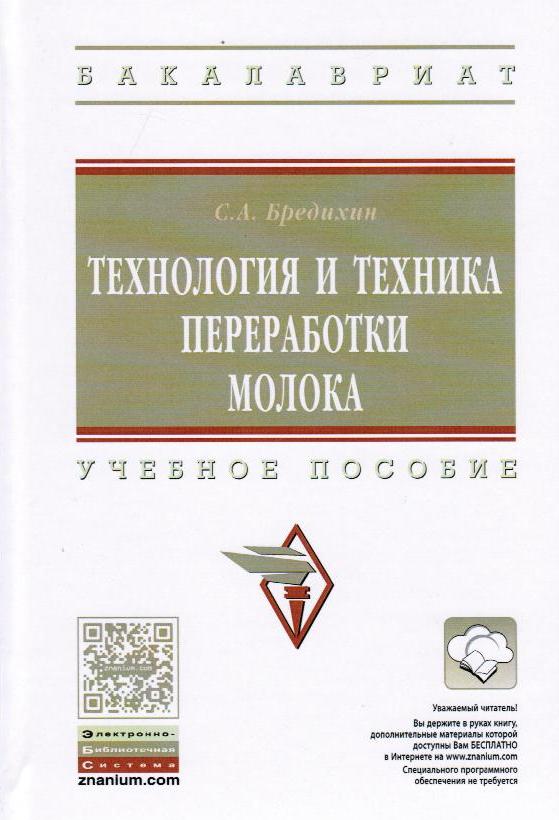 637Б 877        Бредихин, С. А. Технология и техника переработки молока : учебное пособие* / С. А. Бредихин. - 2-е изд., доп. - Москва : ИНФРА-М, 2016. - 442 с.

Издание находится в: чзлг (1)
Аннотация: Целью учебного пособия является описание промышленной технологии и техники, применяемых на современных отечественных предприятиях молочной отрасли. Изложены основные технологические процессы переработки молока — от его доставки и приема до выпуска готовой продукции. Приводится описание производства питьевого молока и сливок, кисломолочных продуктов, молочных консервов и сливочного масла в соответствии с действующей нормативной документацией. В конце каждой главы даны основные требования контроля качества технологических процессов выработки молочных продуктов.
637Г 192        Ганина, В. И. Производственный контроль молочной продукции : учебник* / В. И. Ганина, Л. А. Борисова, В. В. Морозова. - Москва : ИНФРА-М, 2016. - 247 с.

Издание находится в: чзлг (1)
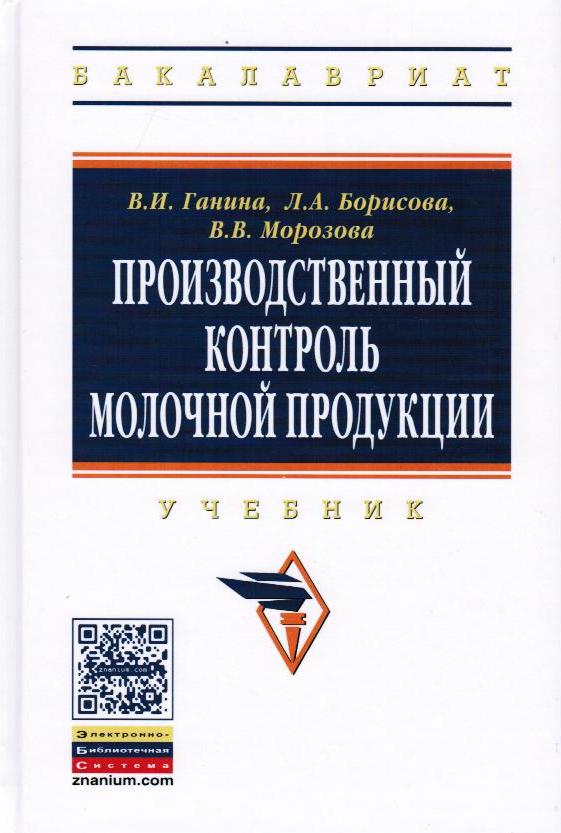 Аннотация: В учебнике рассмотрены основы производственного контроля, который осуществляется на предприятиях молочной отрасли. Системно изложены требования нормативных документов к показателям качества различных групп молочной продукции, указаны порядок проведения и методы входного контроля исходного сырья, а также контроля по ходу технологического процесса и готовой продукции. Для лучшего восприятия материала приведены типовые схемы с выделением основных точек технического контроля физико-химических и микробиологических показателей в процессе технологии молочной продукции.
637Ч-340        Чебакова, Г. В. Оценка качества молока и молочных продуктов : учебно-методическое пособие* / Г. В. Чебакова, И. А. Зачесова. - Москва : ИНФРА-М, 2015. - 181 с.

Издание находится в: чзлг (1)
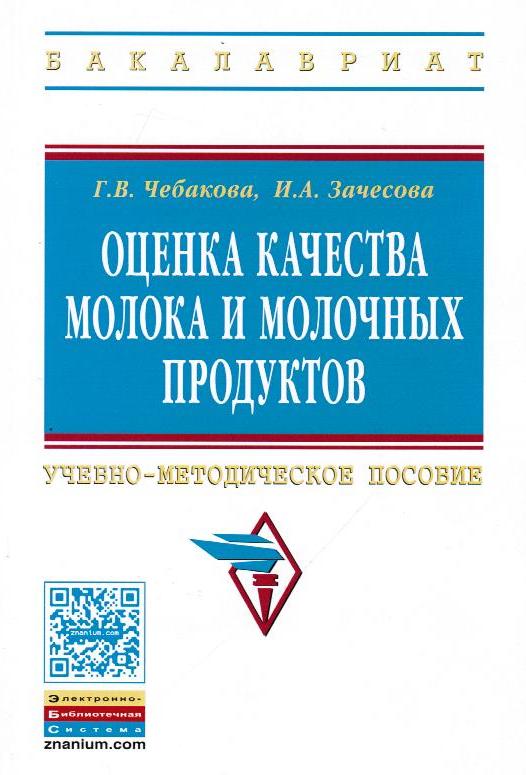 Аннотация: Рассмотрены требования, предъявляемыми к молоку и молочной продукции в соответствии с нормативной документацией, правила приемки, методы отбора проб и подготовки их к анализу. Дано подробное описание методов, используемых в молочной отрасли при проведении оценки качества молока и молочных продуктов.
ВЕРНУТЬСЯ К ОГЛАВЛЕНИЮ
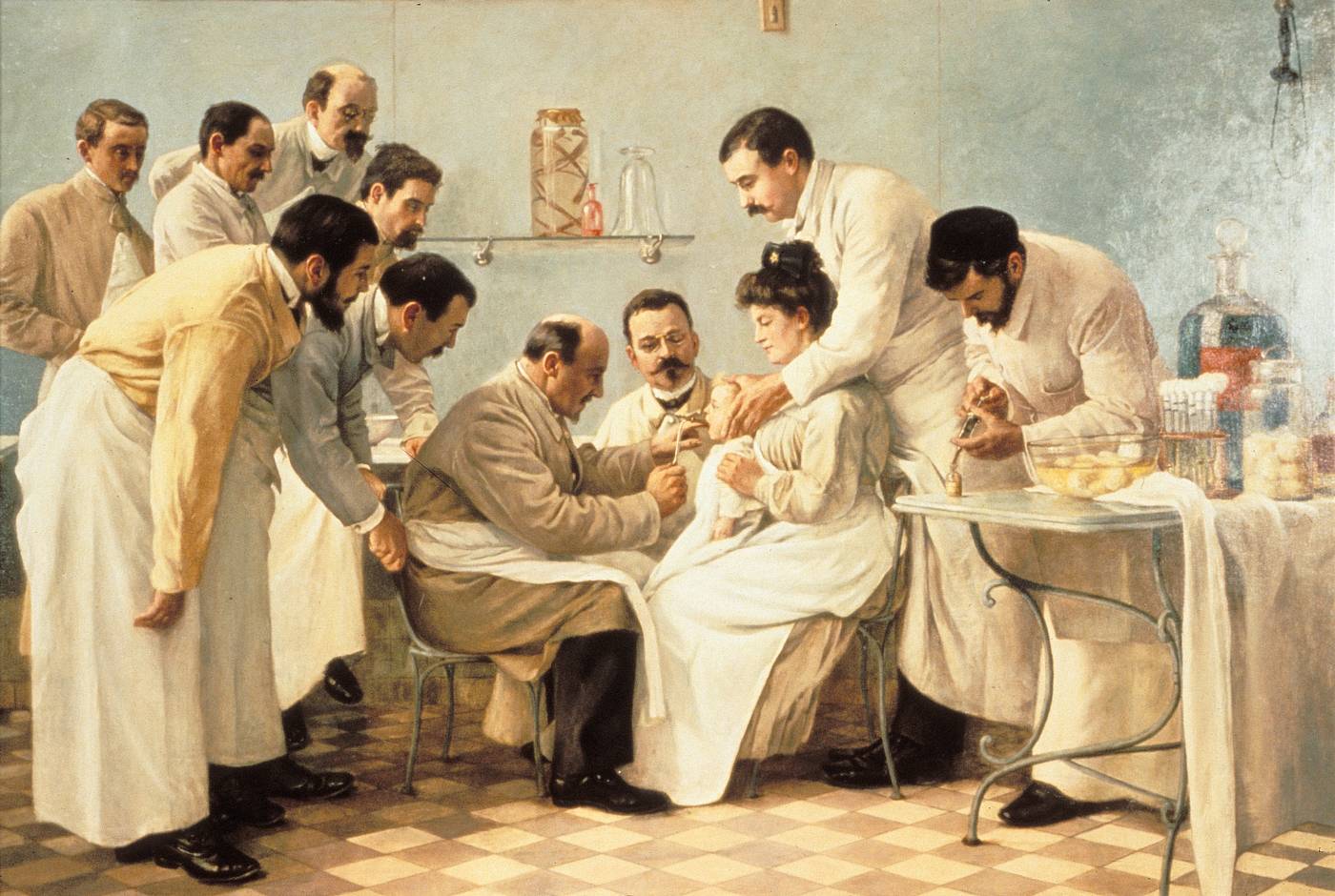 4. МЕДИЦИНА
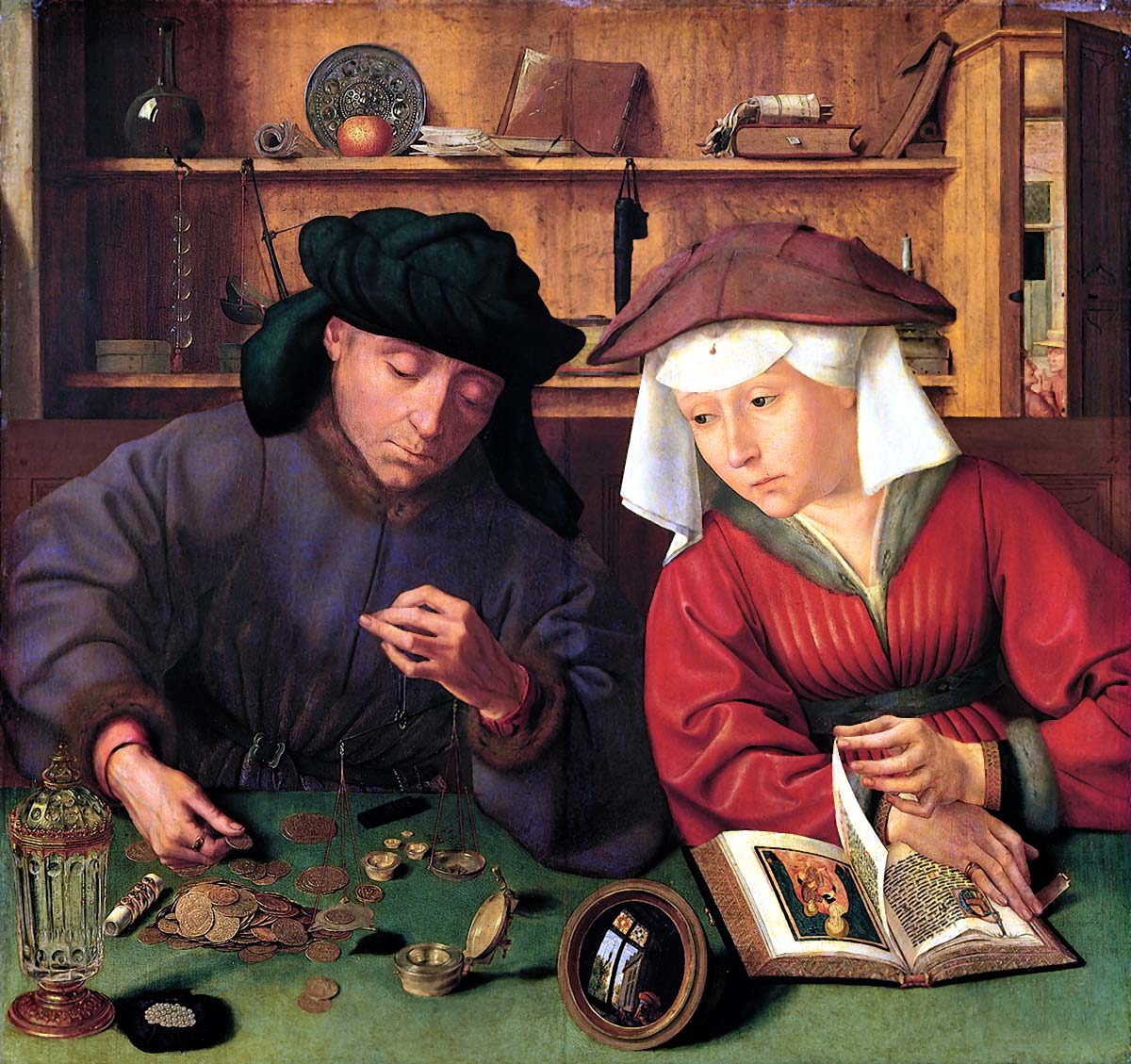 5. ЭКОНОМИКА. БУХГАЛТЕРСКИЙ УЧЁТ.
УПРАВЛЕНИЕ ПРЕДПРИЯТИЕМ
УБ 275        Басовский, Л. Е. История и методология экономической науки [Текст] : учебное пособие* / Л. Е. Басовский. - Москва : ИНФРА-М, 2016. - 230 с.

Издание находится в: чз (1)
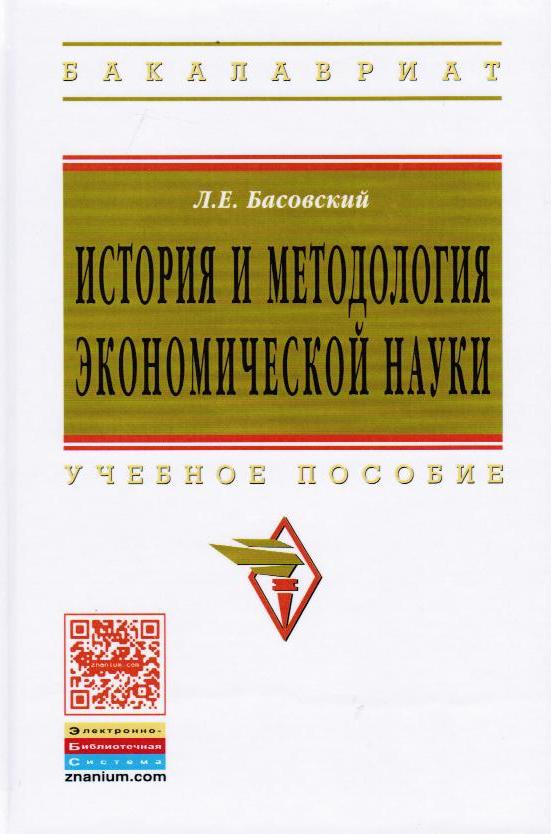 Аннотация: В учебном пособии изложена методология экономической науки, ее история становления. Методология рассмотрена как совокупность исследования концепций, принципов рассуждений, методологических норм экономического анализа и методов исследования, используемых экономистами. Включены темы, вопросы и понятия, предусмотренные федеральными стандартами высшего профессионального образования России. Для студентов вузов, обучающихся по образовательным программам подготовки магистров по направлению "Экономика".
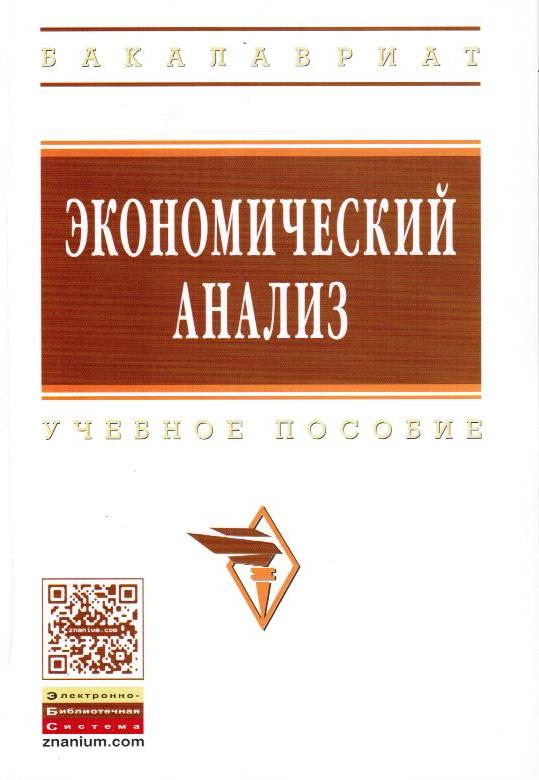 УЭ 401         Экономический анализ [Текст] : учебное пособие* / ред.: Н. Б. Акуленко, В. Ю. Гарнова. - Москва : ИНФРА-М, 2016. - 156 с. 

Издание находится в: чз (1)
Аннотация: Учебное пособие разработано с учетом требований Федерального государственного образовательного стандарта высшего профессионального образования по направлению подготовки 080100 "Экономика" (квалификация (степень) - "бакалавр") и содержит материалы, позволяющие закрепить теоретические и практические знания студентов, а также организовать их самостоятельную работу. Рассмотрены основные теоретические вопросы, изучаемые на лекционных занятиях по дисциплинам "Экономический анализ", "Анализ хозяйственной деятельности", "Анализ и диагностика финансово-хозяйственной деятельности предприятия", приведены вопросы для проверки знаний по каждой рассмотренной теме и примеры практических заданий. Учебное пособие формирует общекультурные (ОК-5, ОК-9) и профессиональные (ПК-1, ПК-2, ПК-3, ПК-4, ПК-7, ПК-12) компетенции. Для студентов, обучающихся по направлению 080100 "Экономика" (квалификация - "бакалавр").
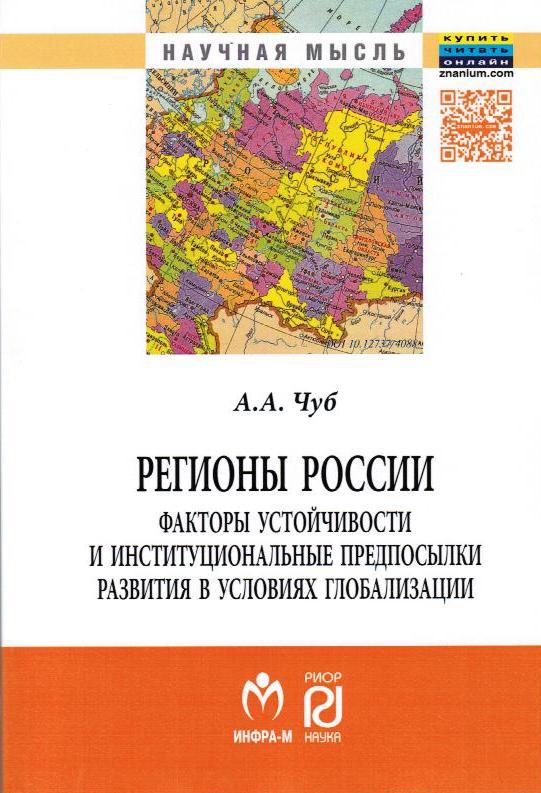 У04Ч-810         Чуб, А. А. Регионы России: факторы устойчивости и институциональные предпосылки развития в условиях глобализации [Текст] : монография / А. А. Чуб. - Москва : РИОР : ИНФРА-М, 2015. - 231 с.

Издание находится в: кх (1)
Аннотация: Монография посвящена исследованию проблем адаптации российских регионов к устойчивому развитию в условиях глобализации мировой экономики. На основе анализа общетеоретических положений, международного опыта и стратегических приоритетов РФ, предложена концепция повышения устойчивости развития современных региональных образований путем трансформации действующей институциональной среды и активизации процессов межрегиональной экономической интеграции. Предназначена для научных сотрудников, аспирантов, студентов, работников исполнительной и законодательной ветвей власти, а также всех интересующихся проблемами региональной экономики и перспективами развития России.
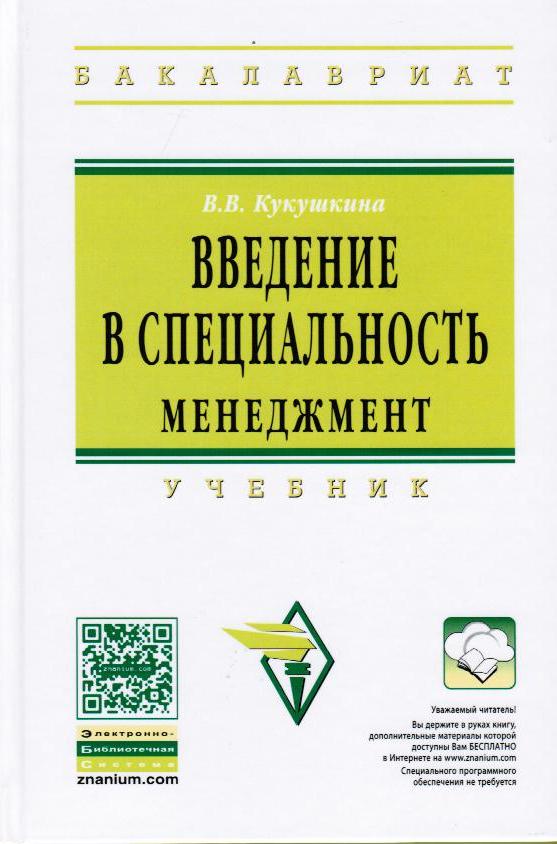 У5/8К 899         Кукушкина, В. В. Введение в специальность. Менеджмент [Текст] : учебник* / В. В. Кукушкина. - Москва : ИНФРА-М, 2016. - 251 с. 

Издание находится в: чз (1)
Аннотация: В учебнике широко представлена сущность управления: история зарождения и развития этой профессии; задачи и цели менеджмента; модели и методы управления; менеджмент в микро- и макроэкономике; роль информации в подготовке управляющих. Рассматриваются квалификационная характеристика менеджера и паспорт специалиста. Одна из глав посвящена образовательному стандарту по направлению «Менеджмент, магистратура и государственное муниципальное управление». Широко представлены программы развития управленческих навыков для менеджеров-практиков и паспорт карьеры. Рассматриваются типы и виды организаций, их разновидности, организационно-правовые формы и функционально-должностные инструкции менеджеров всех уровней управления, организационные структуры предприятия и место менеджера в них, особенности управленческой деятельности в различных сферах, диверсификация менеджмента и менеджера, измерение качества труда менеджера, особенности деятельности менеджера-стратега и менеджера в малом бизнесе и др.
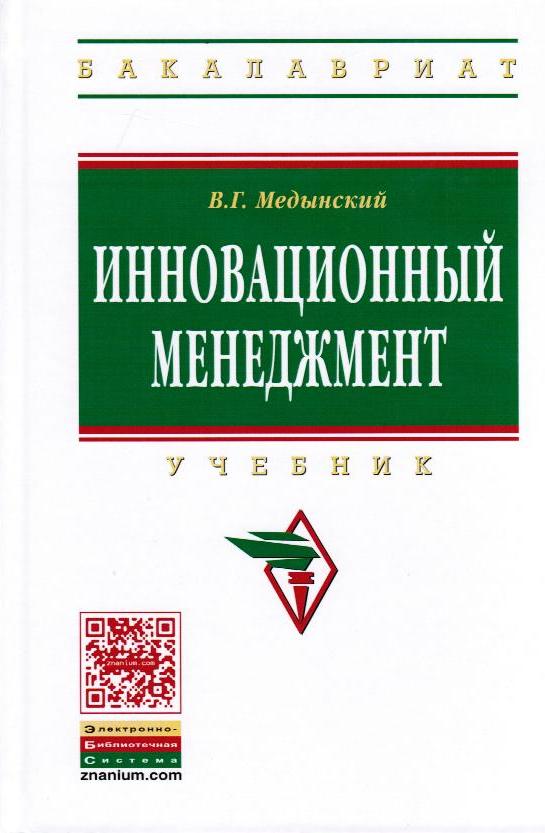 У5/8М 427        Медынский, В. Г. Инновационный менеджмент [Текст] : учебник* / В. Г. Медынский. - Москва : ИНФРА-М, 2016. - 294 с.

Издание находится в: чз (1)
Аннотация: В учебнике даются характеристика инновационного процесса как объекта управления, его структура, раскрывается содержание инновационного менеджмента, рассматриваются внешние и внутренние факторы, влияющие на процесс освоения инноваций. Изложен механизм системы управления инновационными организациями, рассказано о порядке создания, принципах функционирования, реструктуризации и реинжиниринга инновационных предприятий. Большое внимание уделяется организационным структурам инновационного менеджмента.
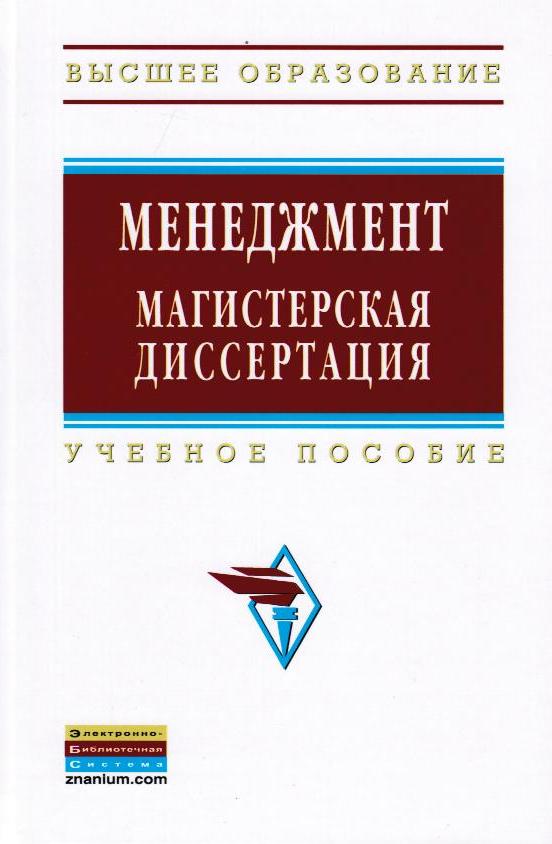 У5/8М 502         Менеджмент. Магистерская диссертация [Текст] : учебное пособие для студентов-магистрантов по направлению подготовки 080200 "Менеджмент"* / С. Д. Резник [и др.] ; ред. С. Д. Резник. - 2-е изд., перераб. и доп. - Москва : ИНФРА-М, 2016. - 240 с.
Издание находится в:  чзлг (1)
Аннотация: Разработано коллективом преподавателей вузов, входящих в Учебно-методическое объединение по образованию в области менеджмента, для оказания методической помощи студентам-магистрантам в подготовке к государственному экзамену и выполнению выпускной квалификационной работы - магистерской диссертации по направлению 38.03.02 "Менеджмент".
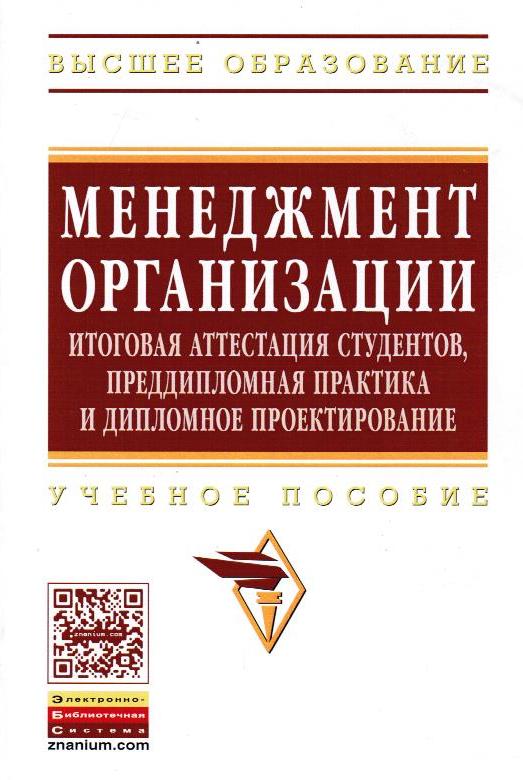 У5/8М 502         Менеджмент организации. Итоговая аттестация студентов, преддипломная практика и дипломное проектирование [Текст] : учебное пособие* / С. Д. Резник [и др.] ; ред.: Э. М. Коротков, С. Д. Резник. - 4-е изд., перераб. и доп. - Москва : ИНФРА-М, 2016. - 336 с.
Издание находится в: чз (1)
Аннотация: Разработано авторским коллективом ученых и преподавателей вузов, входящих в Учебно-методическое объединение вузов России по образованию в области менеджмента, для оказания методической помощи студентам и преподавателям в подготовке к государственному экзамену, преддипломной практике, дипломному проектированию.
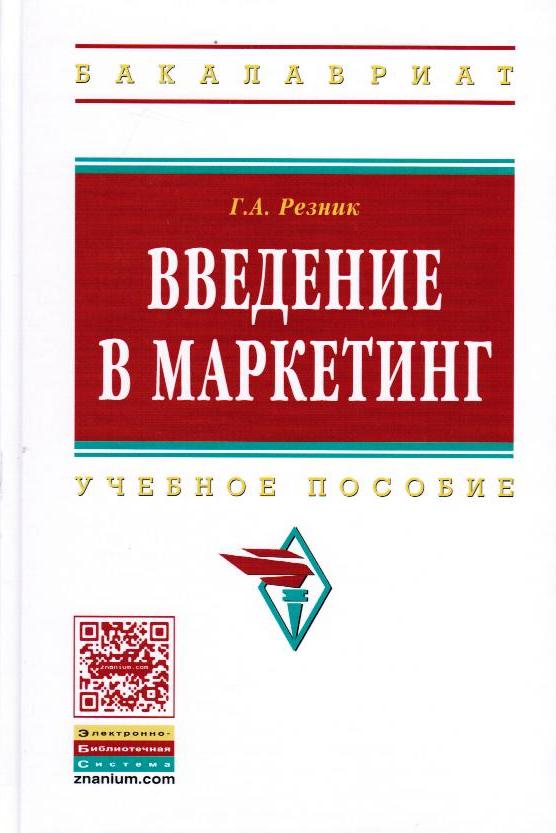 У5/8Р 344        Резник, Г. А. Введение в маркетинг [Текст] : учебное пособие* / Г. А. Резник. - 3-е изд., перераб. и доп. - Москва : ИНФРА-М, 2016. - 201 с.

Издание находится в: чз (1)
Аннотация: Учебное пособие по курсу "Введение в маркетинг", разработанное в соответствии с требованиями Государственного образовательного стандарта подготовки бакалавров по направлению 080200 "Менеджмент", включает тематический план лекционных занятий, развернутое содержание тем курса, рекомендуемую литературу, вопросы для самоконтроля.
У5/8Р 344        Резник, С. Д. Введение в менеджмент [Текст] : учебное пособие* / С. Д. Резник, И. А. Игошина ; ред. С. Д. Резник. - 2-е изд., доп. - Москва : ИНФРА-М, 2016. - 416 с.

Издание находится в: чз (1)
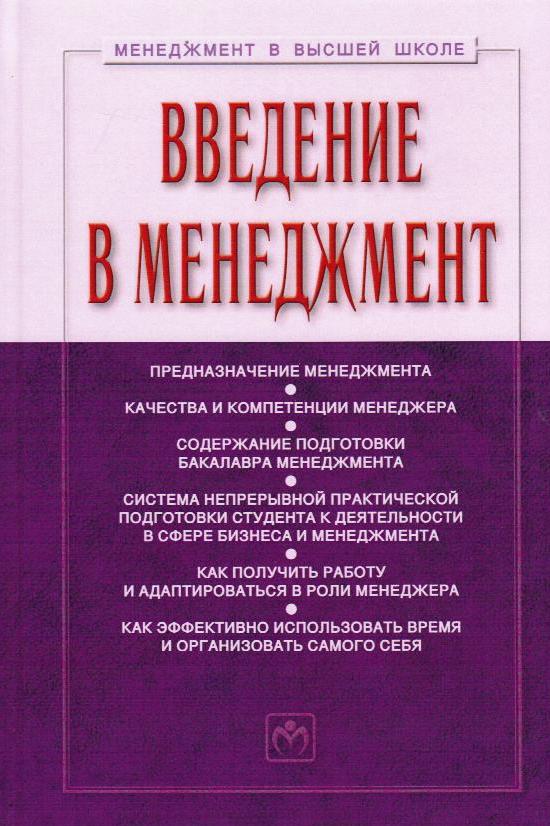 Аннотация: Представлена система интенсивного введения студентов младших курсов в направление "Менеджмент". Даны теоретические основы менеджмента и требования к основной образовательной программе для направления подготовки 080200 "Менеджмент". Рассмотрены технологии жизнедеятельности молодых людей, позволяющие студентам активно включиться в учебный процесс и практическую деятельность, получить работу по профилю обучения еще в период обучения в вузе. Особое внимание уделено формированию личной конкурентоспособности и предприимчивости студента.
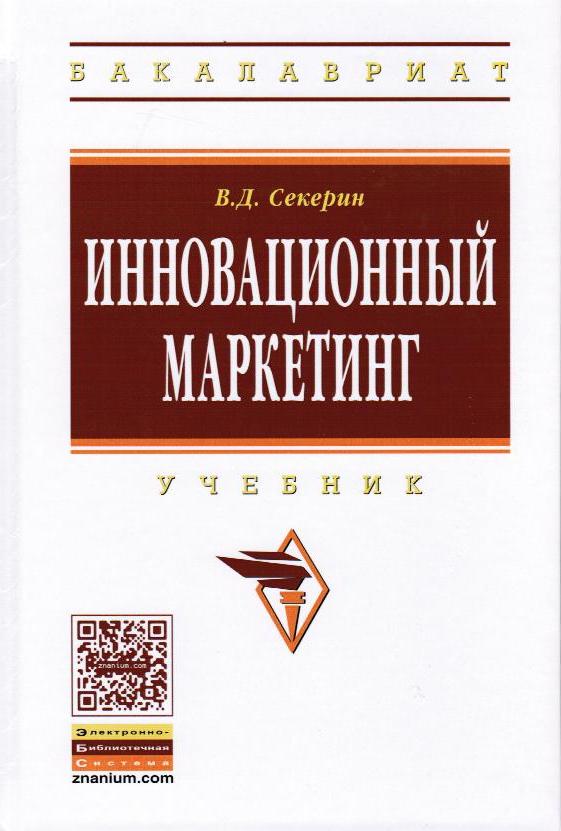 У5/8С 289        Секерин, В. Д. Инновационный маркетинг [Текст] : учебник* / В. Д. Секерин. - Москва : ИНФРА-М, 2016. - 237 с.

Издание находится в: чз (1)
Аннотация: Изложена теоретическая концепция формирования и развития системы новых маркетинговых технологий в российских условиях, включающая такие взаимосвязанные элементы, как методы и средства маркетинговой деятельности, трансформация систем управления при переходе на новые маркетинговые принципы, роль инновационного маркетинга в современной концепции управления инновациями и др. Рассматриваются эволюция содержания и форм маркетинга, опыт практического использования маркетинга в деятельности крупнейших зарубежных фирм и российских предприятий; методологические основы и отработка практических механизмов новых технологий маркетинга как активного инструмента проведения рыночных реформ в управляемом режиме: современные подходы к решению проблем организации управления инновациями с использованием инструментария инновационного маркетинга; причинно-следственные связи развития экономики и появления новых технологий маркетинга.
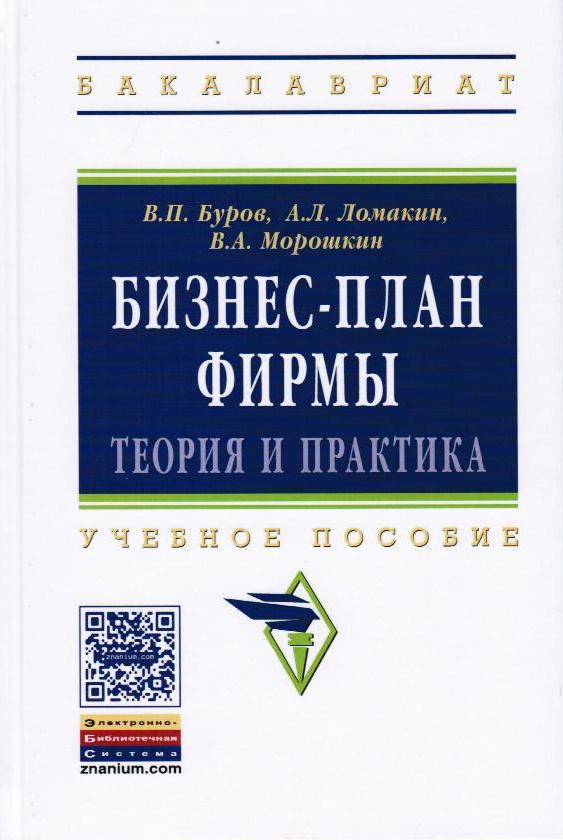 У9(2)Б 916        Буров, В. П. Бизнес-план фирмы. Теория и практика [Текст] : учебное пособие* / В. П. Буров, А. Л. Ломакин, В. А. Морошкин. - Москва : ИНФРА-М, 2016. - 192 с.

Издание находится в: чз (1)
Аннотация: Учебное пособие знакомит с комплексом вопросов, относящихся к разработке важнейшего элемента стратегического управления фирмой — бизнес-плана. Изложены цель и задачи бизнес-плана, структура, порядок и содержание работ по его составлению, а также даны комментарии к разделам бизнес-плана, раскрывающие существо рассматриваемых в них вопросов. Для студентов экономических специальностей вузов, руководителей и специалистов предприятий.
У9(2)В 604        Внешняя торговля [Текст] : словарь-справочник / [А. О. Руднева]. - 2-е изд., испр. и доп. - Москва : ИНФРА-М, 2016. - 222 с.

Издание находится в: сбо (1)
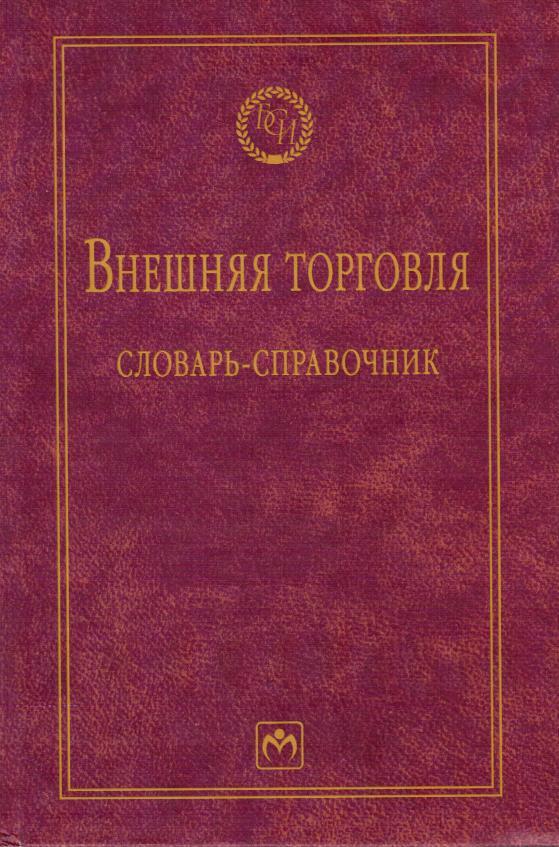 Аннотация: В настоящем словаре-справочнике подробно изложены важнейшие теоретические и практические аспекты современных внешнеторговых отношений: сущность внешней торговли, ее эволюция, формы, методы и статистика, место внешней торговли в системе МЭО и в развитии национальной экономики, основополагающие теории международной торговли. Особое внимание уделено международной торговле услугами, проблемам исследования и прогнозирования мирового товарного рынка, вопросам ценообразования в международной торговле и государственного регулирования, в том числе и в рамках ВТО, различным аспектам страхования во внешней торговле, международного и национального торгового права. Представленная в словаре-справочнике терминология активно используется в сфере внешнеторговой деятельности и отражает разнообразные аспекты внешней торговли. Словарь-справочник предназначен для студентов, обучающихся по экономическим специальностям и направлениям, аспирантов, преподавателей, а также для широкого круга.
У9(2)В 676         Волков, А. С. Бизнес-планирование [Текст] : учебное пособие* / А. С. Волков, А. А. Марченко. - Москва : РИОР: ИНФРА-М, 2016. - 81 с.

Издание находится в: чз (1)
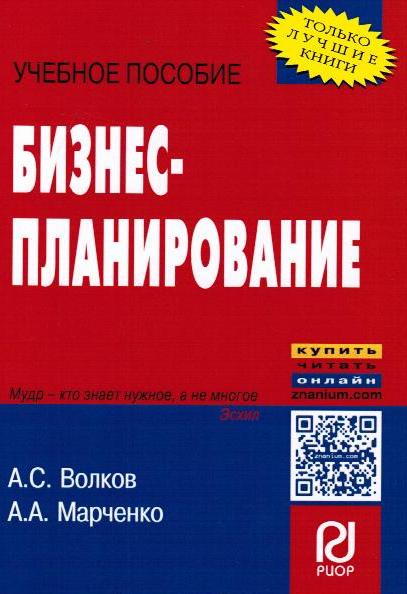 Аннотация: В учебном пособии в краткой и доступной форме рассмотрены все основные вопросы, предусмотренные государственным образовательным стандартом и учебной программой по дисциплине "Бизнес-планирование". Книга позволит быстро получить основные знания по предмету, а также качественно подготовиться к зачету и экзамену. Рекомендуется всем изучающим дисциплину "Бизнес-планирование" в высших и средних учебных заведениях.
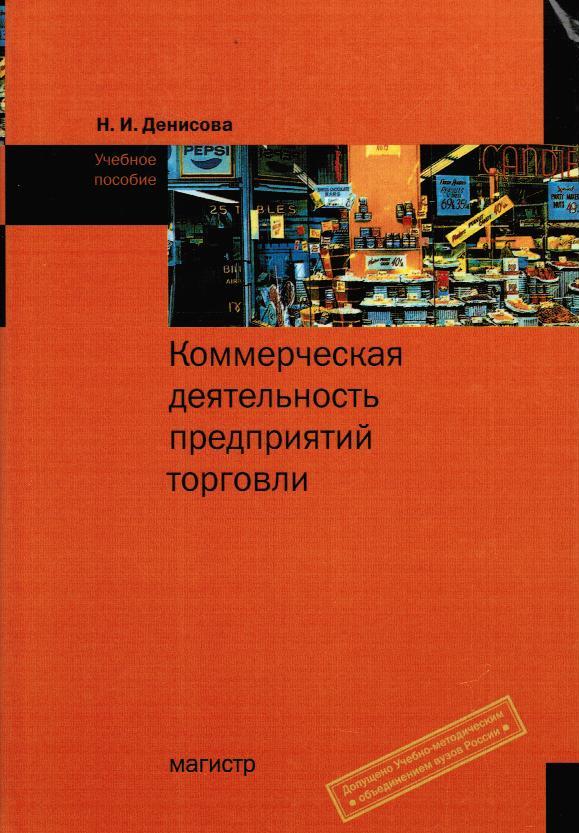 У9(2)Д 332         Денисова, Н. И. Коммерческая деятельность предприятий торговли [Текст] : учебное пособие* / Н. И. Денисова. - Москва : Магистр : ИНФРА-М, 2016. - 478 с.

Издание находится в: чз (1)
Аннотация: Пособие адресовано тем студентам специальности 080301 "Коммерция (торговое дело)" всех форм обучения, чьи интересы лежат в области организации коммерческой деятельности. Оно знакомит будущих специалистов с основными принципами коммерческой деятельности и особенностями организационно-правовых форм, в рамках которых эта деятельность осуществляется. Книга будет полезна не только студентам, но и преподавателям, а также руководителям и специалистам, занятым в малом и среднем бизнесе.
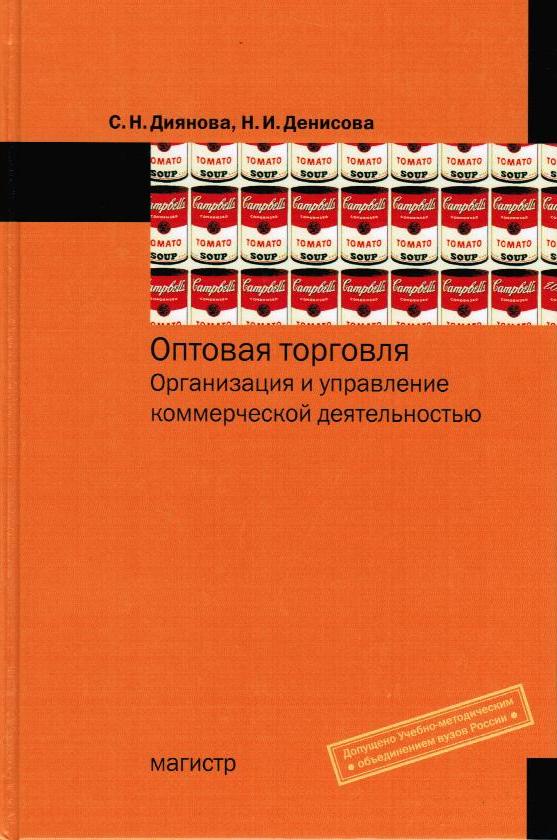 У9(2)Д 509        Диянова, С. Н. Оптовая торговля. Организация и управление коммерческой деятельностью [Текст] : учебное пособие* / С. Н. Диянова, Н. И. Денисова. - Москва : Магистр : ИНФРА-М, 2016. - 382 с.

Издание находится в: чз (1)
Аннотация: Учебное пособие знакомит будущих специалистов с содержанием и принципами коммерческой деятельности в оптовой торговле, с особенностями управления в этой сфере. Пособие дает полное и четкое представление о том, как организовывать и осуществлять коммерческую деятельность в оптовой торговле. Для студентов всех форм обучения для подготовки в области организации коммерческой деятельности. Может быть полезно преподавателям, руководителям и специалистам малого и среднего бизнеса в области коммерции.
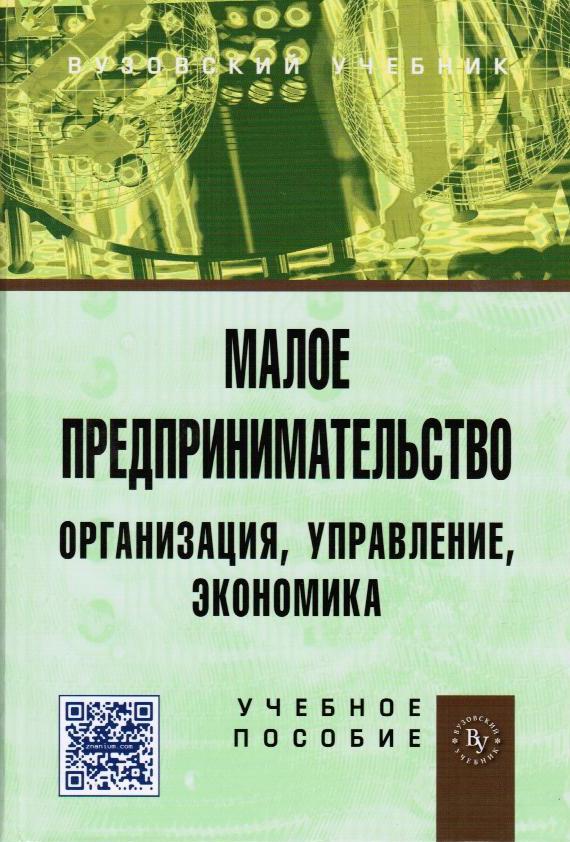 У9(2)М 197         Малое предпринимательство: организация, управление, экономика [Текст] : учебное пособие* / В. Я. Горфинкель [и др.] ; ред. В. Я. Горфинкель. - Москва : Вузовский учебник : ИНФРА-М, 2015. - 348 с.
Издание находится в:  чзлг (1)
Аннотация: В учебном пособии показана взаимосвязь малого предпринимательства с экономикой страны в целом, изложен порядок создания и организации малого предприятия, раскрыта сущность инновационного предпринимательства и его проявление в малом бизнесе. Освещена практика малого предпринимательства не только в производстве и в инновационной деятельности, но и в сфере торговли и услуг. Раскрыта специфика управления персоналом в условиях малого предпринимательства, роль маркетинга как системы управления и планирования развитием малого бизнеса. Большое внимание уделено культуре и этике предпринимательства, особенностям финансирования, кредитования, учетно-аналитической деятельности и налогообложения малых предприятий. Для студентов, аспирантов, преподавателей вузов, всех интересующихся проблемами развития малого предпринимательства.
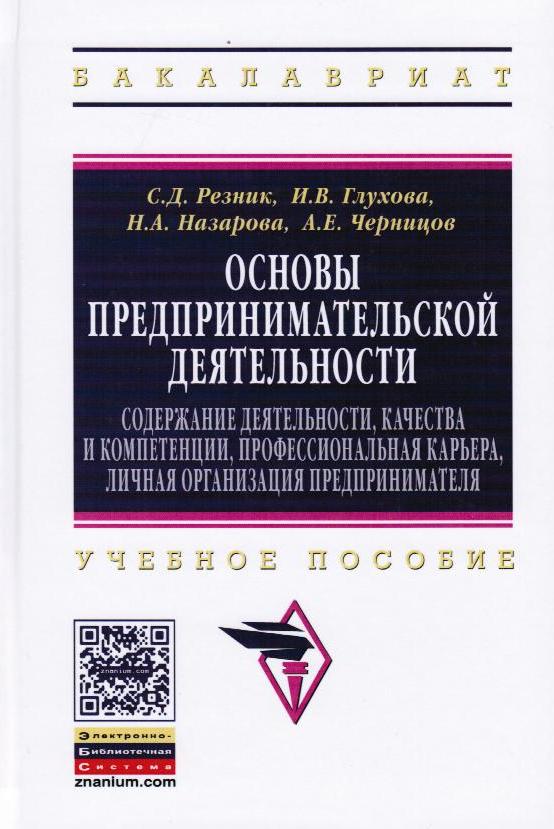 У9(2)О-753        Основы предпринимательской деятельности. Содержание деятельности, качества и компетенции, профессиональная карьера, личная организация предпринимателя [Текст] : учебное пособие* / С. Д. Резник [и др.] ; ред. С. Д. Резник. - 3-е изд., перераб. - Москва : ИНФРА-М, 2016. - 224 с. 
Издание находится в: чз (1)
Аннотация: Рассматриваются содержание деятельности предпринимателя, этапы развития его карьеры и бизнеса, моделируются качества и компетенции. Для студентов экономических и технических специальностей, изучающих "Основы предпринимательства", "Бизнес-планирование" и другие дисциплины. Пособие может быть также использовано для самостоятельной инициативной работы студентов по подготовке своего бизнеса и как научно-методический практикум предпринимательской деятельности.
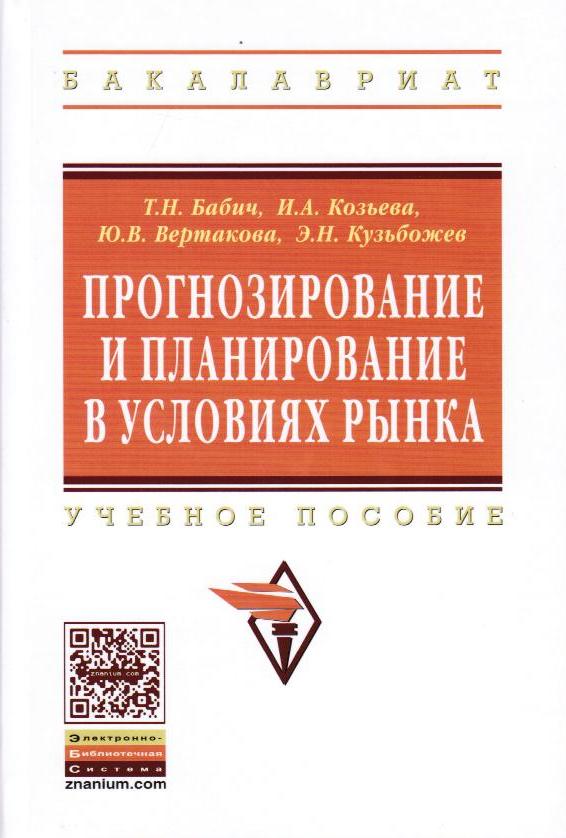 У9(2)П 783        Прогнозирование и планирование в условиях рынка [Текст] : учебное пособие* / Т. Н. Бабич [и др.]. - Москва : ИНФРА-М, 2016. - 336 с.

Издание находится в: чз (1)
Аннотация: В учебном пособии излагаются вопросы прогнозирования и планирования в условиях рынка. Предложены методические подходы к осуществлению прогнозирования и планирования в современных условиях рынка, а также обобщены опыт развитых стран, опыт советского периода хозяйствования и показаны возможности для их применения в российских условиях. Достоинством учебного пособия является приведение в конце каждой главы практических тренировочных заданий, позволяющих читателю лучше усвоить материал. Для студентов, бакалавров и магистрантов экономических факультетов вузов, экономистов, работников предприятий и всех тех, кто интересуется основами прогнозирования и планирования в условиях рынка.
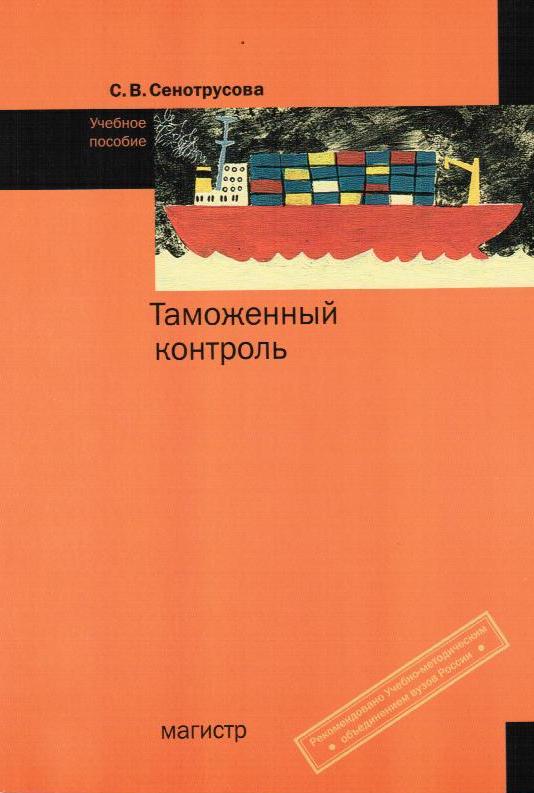 У9(2)С 314        Сенотрусова, С. В. Таможенный контроль [Текст] : учебное пособие* / С. В. Сенотрусова. - Москва : Магистр : ИНФРА-М, 2015. - 142 с.

Издание находится в: чз (1)
Аннотация: В учебном пособии рассмотрены вопросы, связанные с применением действующего законодательства в области таможенного контроля, его принципы, основы нормативно-правового регулирования, субъекты, объекты, формы и порядок проведения. В сжатой доходчивой форме излагаются основные понятия, теоретические основы и механизм правового регулирования.
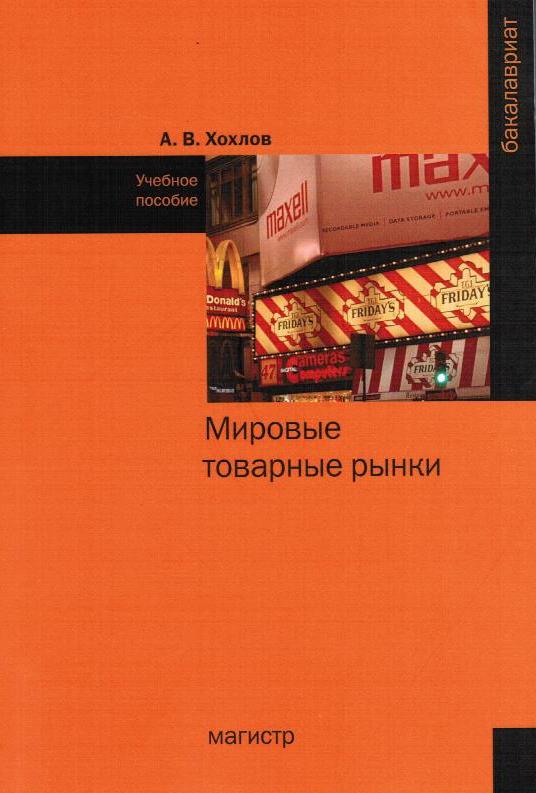 У9(2)Х 862         Хохлов, А. В. Мировые товарные рынки [Текст] : учебное пособие / А. В. Хохлов. - Москва : Магистр : ИНФРА-М, 2016. - 302 с.

Издание находится в: чз (1)
Аннотация: Рассмотрены все крупные отраслевые рынки и отдельные товарные рынки, где видное положение занимает Россия. Отображены товарная структура и специфика функционирования рынков, их динамика и изменение позиций ведущих стран в первом десятилетии 21 в., влияние глобального финансово-экономического кризиса и новейшие тенденции развития. Отдельно анализируются современные позиции России на мировых товарных рынках. Приведенный фактический материал и информационные источники могут служить основой для широкой самостоятельной работы. Для студентов, аспирантов, научных работников и преподавателей, изучающих мировую экономику и международную торговлю, товарные рынки и отрасли хозяйства.
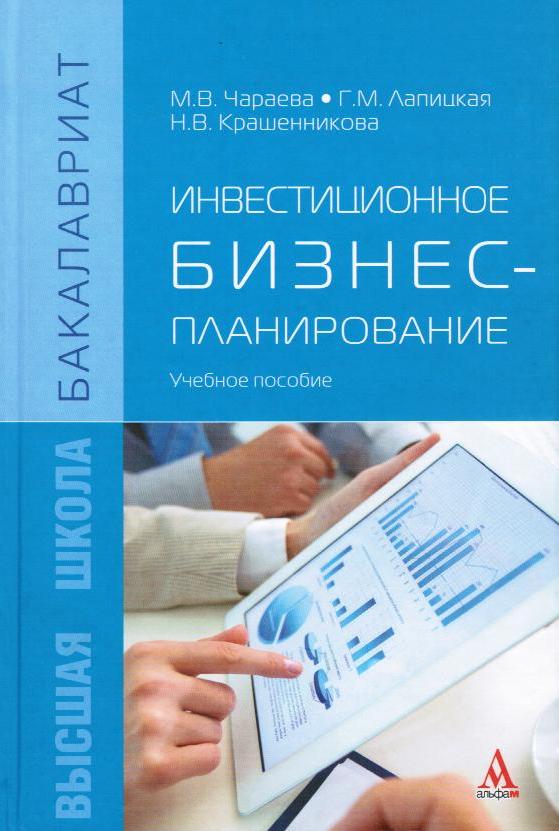 У9(2)Ч-200         Чараева, М. В. Инвестиционное бизнес-планирование [Текст] : учебное пособие* / М. В. Чараева, Г. М. Лапицкая, Н. В. Крашенникова. - Москва : Альфа-М : Инфра-М, 2016. - 173 с.

Издание находится в: чз (1)
Аннотация: Приводятся теоретико-методические основы инвестиционного бизнес-планирования и возможности их использования на практике при формировании бизнес-плана инвестиционного проекта с применением современных информационных технологий. Соответствует требованиям федерального государственного образовательного стандарта третьего поколения.
У9(2)Э 400        Экономическая безопасность [Текст] : учебное пособие* / М. В. Попов [и др.] ; ред. Н. В. Манохина. - Москва : ИНФРА-М, 2016. - 320 с.

Издание находится в: чз (1)
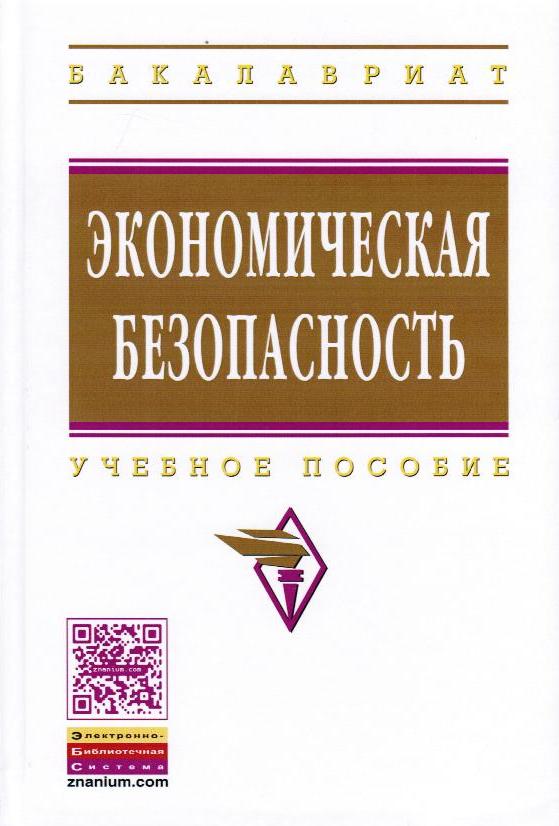 Аннотация: Рассмотрены основные теоретические подходы к исследованию экономической безопасности государства, региона, фирмы, домохозяйства и современные способы ее практического обеспечения на различных уровнях хозяйствования. Проанализированы роль и значение институтов в процессе обеспечения экономической безопасности России.
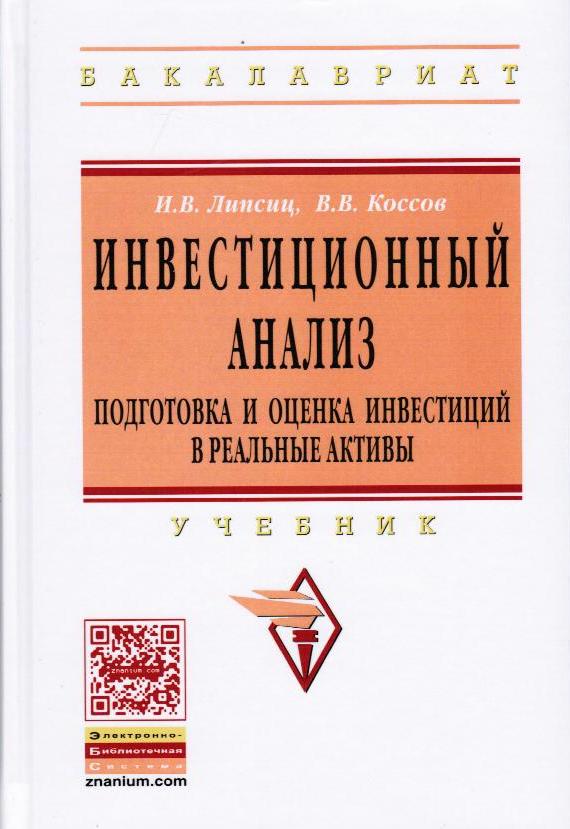 У9(2)26Л 618        Липсиц, И. В. Инвестиционный анализ. Подготовка и оценка инвестиций в реальные активы [Текст] : учебник* / И. В. Липсиц, В. В. Коссов. - Москва : ИНФРА-М, 2016. - 320 с.

Издание находится в: чз (1)
Аннотация: Книга представляет собою наиболее сжатый и удобный для изучения на русском языке учебник для студентов бакалавриата по предмету "Инвестиции в реальные активы" (Capital Budgeting), входящему в обязательный набор курсов бизнес-обучения и прикладного экономического образования европейских и североамериканских университетов. Она также может служить пособием для специалистов фирм и предприятий, коммерческих банков и инвестиционно-финансовых организаций, занимающихся разработкой и оценкой инвестиционных проектов. Учебник написан двумя известными российскими экономистами, профессорами Национального исследовательского университета - Высшей школы экономики при Правительстве Российской Федерации И. В. Липсицем и В. В. Коссовым.
У9(2)26М 133         Маевская, Е. Б. Стратегический анализ и бюджетирование денежных потоков коммерческих организаций [Текст] : монография / Е. Б. Маевская. - Москва : ИНФРА-М, 2016. - 107 с.

Издание находится в: кх (1)
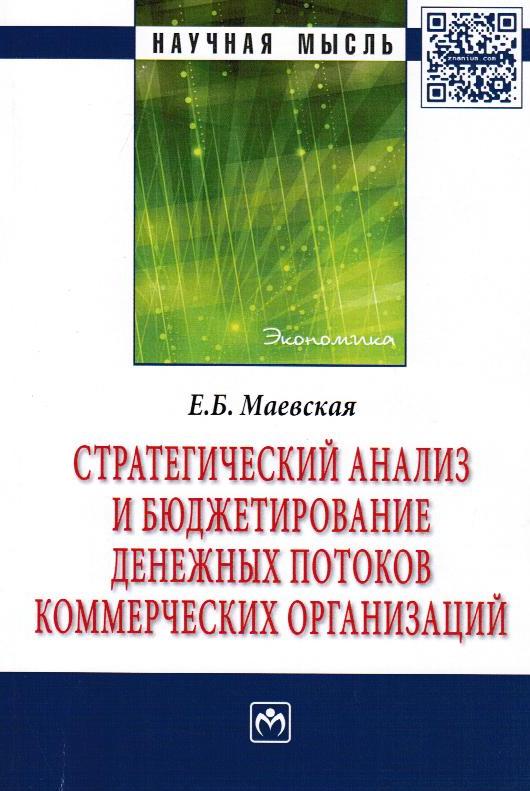 Аннотация: Работа содержит целостную систему методического обеспечения анализа денежных потоков коммерческих организаций, базирующуюся на взаимосвязи его методологии с процессами управления и прогнозирования. Предлагается концептуальный подход к эффективному функционированию системы стратегического анализа денежных потоков и ее информационно-аналитическому обеспечению. Особое внимание автор уделяет оперативному управлению и стратегическому бюджетированию денежных потоков коммерческих организаций. Для специалистов финансовых служб, аналитических отделов и подразделений внутреннего контроля коммерческих организаций, а также преподавателей, научных работников, аспирантов и студентов.
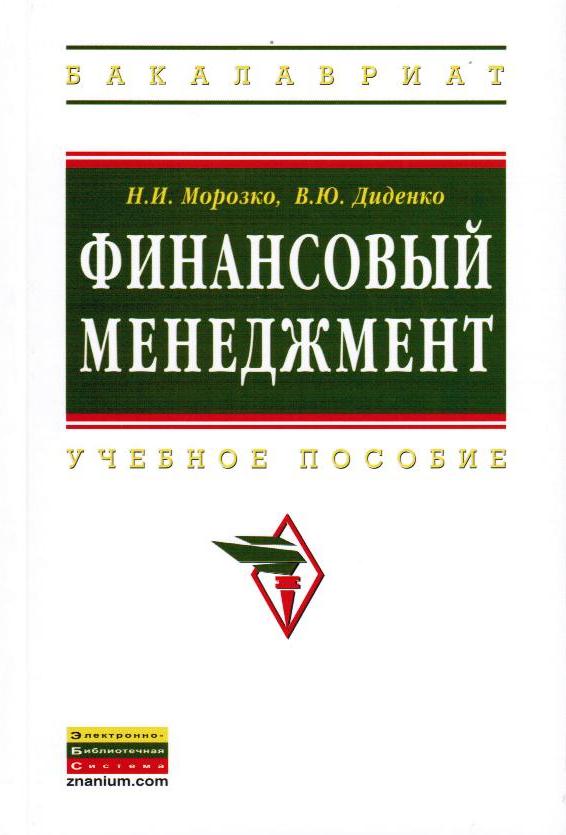 У9(2)26М 800         Морозко, Н. И. Финансовый менеджмент [Текст] : учебное пособие* / Н. И. Морозко, В. Ю. Диденко. - Москва : ИНФРА-М, 2016. - 224 с.

Издание находится в: чз (1)
Аннотация: В учебном пособии рассмотрены цели и концепции финансового менеджмента, выделены принципы, задачи и функции финансового менеджмента; сформулированы основные положения финансовой политики организации; подробно рассмотрены методы финансового менеджмента, включающие финансовый анализ, финансовое планирование, финансовый контроль; системно изложены основные направления финансового менеджмента: управление операционной, инвестиционной и финансовой деятельностью организации. Особое внимание уделено управлению финансовыми рисками в деятельности различных организаций. Издание предназначено для преподавателей, студентов, аспирантов, изучающих вопросы финансового менеджмента, а также специалистов и руководителей организаций, имеющих потребность в принятии рациональных управленческих решений.
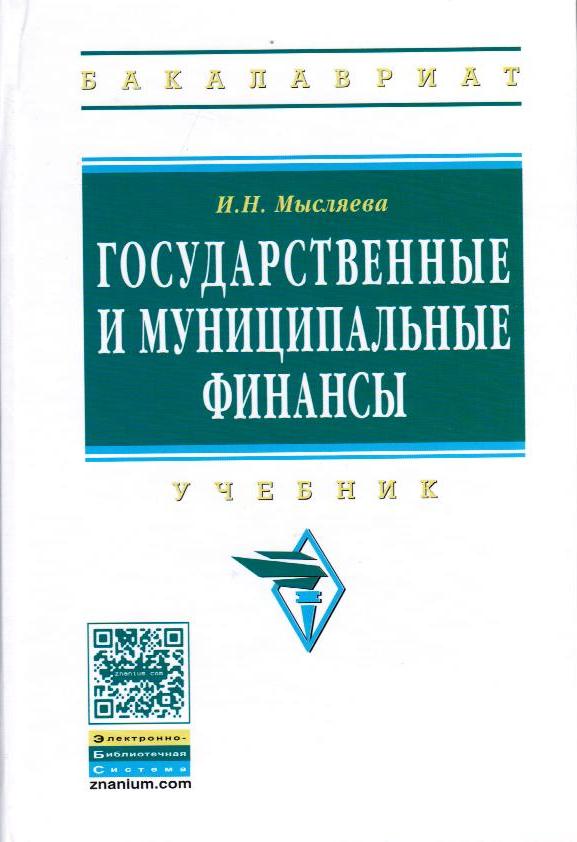 У9(2)26М 953         Мысляева, И. Н. Государственные и муниципальные финансы [Текст] : учебник* / И. Н. Мысляева. - 3-е изд., перераб. и доп. - Москва : ИНФРА-М, 2016. - 392 с.

Издание находится в: чз (1)
Аннотация: В учебнике государственные и муниципальные финансы рассматриваются как элемент финансово-кредитной системы. Раскрываются их особенности и роль, проанализированы такие их звенья, как бюджет, внебюджетные специальные фонды, государственный кредит, финансы государственных предприятий. Большое внимание уделено вопросам дефицита бюджета, государственного и муниципального долга, направлениям их сокращения и эффективного управления, принципам построения бюджетной системы, процессу составления, рассмотрения и исполнения бюджета, взаимосвязи уровней бюджетной системы, системе межбюджетных отношений в Российской Федерации.
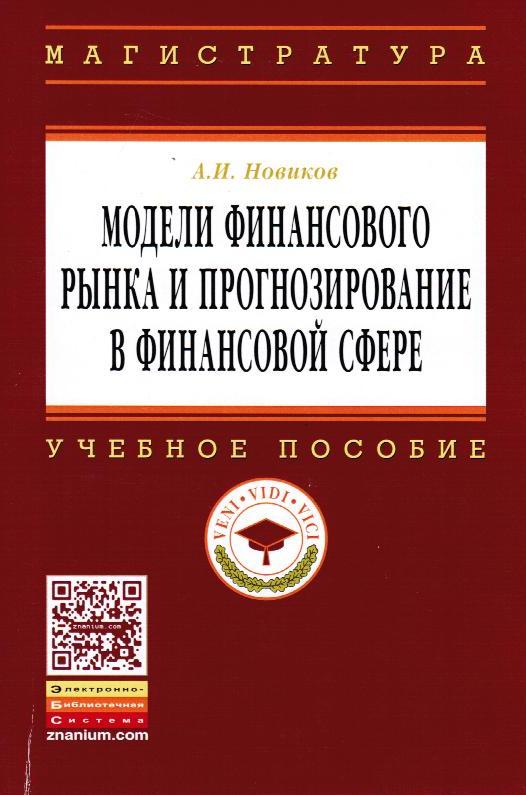 У9(2)26Н 731        Новиков, А. И. Модели финансового рынка и прогнозирование в финансовой сфере [Текст] : учебное пособие / А. И. Новиков. - Москва : ИНФРА-М, 2015. - 256 с.

Издание находится в: чз (1)
Аннотация: Рассматриваются модели финансового рынка и прогнозирование в финансовой сфере. Отдельные темы посвящены финансовой математике, теории принятия рисковых решений, методам снижения риска, в том числе хеджированию риска с помощью опционов, а также анализу финансовой устойчивости и риска фирмы на основе эффекта рычага. По всем темам приведено большое число примеров с подробным решением.
У9(2)26Т 766        Трошин, А. Н. Финансы и кредит [Текст] : учебник* / А. Н. Трошин, Т. Ю. Мазурина, В. И. Фомкина. - 2-е изд., доп. - Москва : ИНФРА-М, 2016. - 331 с.

Издание находится в: чз (1)
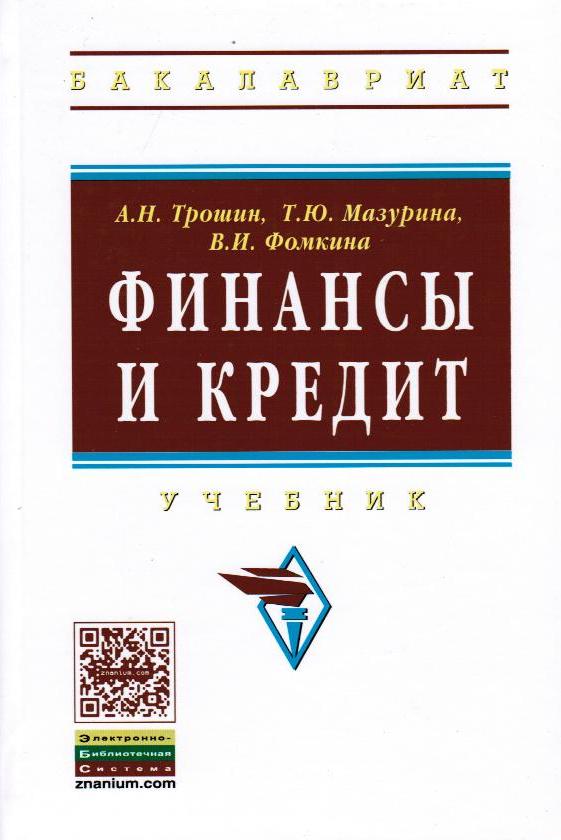 Аннотация: В учебнике выделены основные понятия, характеризующие финансы, финансовую политику, финансовые ресурсы и рынок, его задачи и функции, виды выполняемых операций. Рассмотрены вопросы бюджетных отношений, бюджетной классификации, технологии разработки и утверждения бюджетов государства и его территориальных звеньев. Показаны задачи налоговой системы, приведены характеристики основных видов налогов. Обобщены задачи управления финансами компаний, вопросы финансового планирования, методы оценки финансового результата. Приведены характеристики кредитной системы, формы заемного капитала, особенности банковского кредитования, организации и регулирования денежного обращения дана оценка роли денег и других элементов денежной системы, форм и особенностей проведения безналичных расчетов.
У9(2)26Ч-491        Чернецов, С. А. Деньги. Кредит. Банки [Текст] : учебное пособие* / С. А. Чернецов. - Москва : Магистр, 2016. - 493 с.

Издание находится в: чз (1)
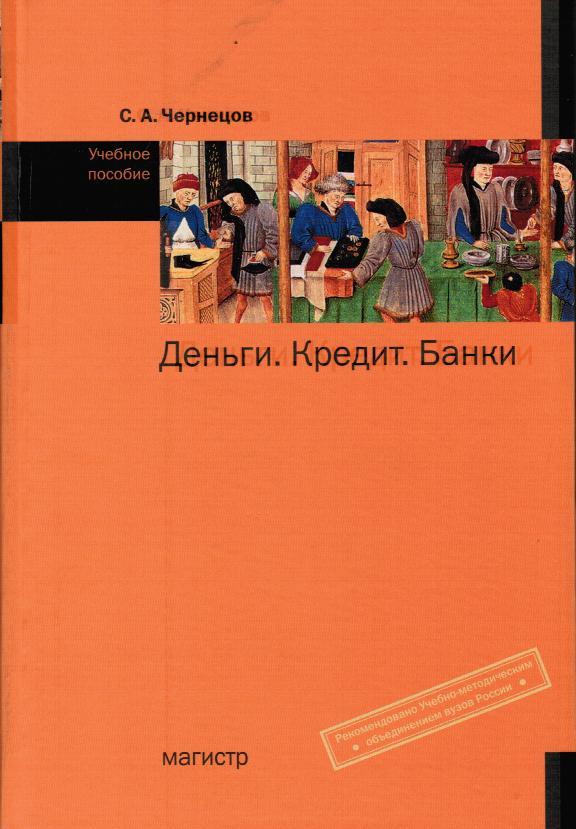 Аннотация: Учебное пособие подготовлено в соответствии с действующим Государственным образовательным стандартом высшего профессионального образования. В необходимом объеме раскрыты вопросы курса "Деньги, кредит, банки", рассмотрены теоретические и практические аспекты функционирования денежной, кредитной и банковской систем в рыночных условиях. Отражены основные тенденции развития денежно-кредитной системы Российской Федерации на современном фактическом материале. Для студентов, обучающихся по экономическим специальностям, по программам подготовки бакалавров. Будет полезно для магистров, аспирантов и экономистов-практиков, интересующихся денежно-кредитными отношениями.
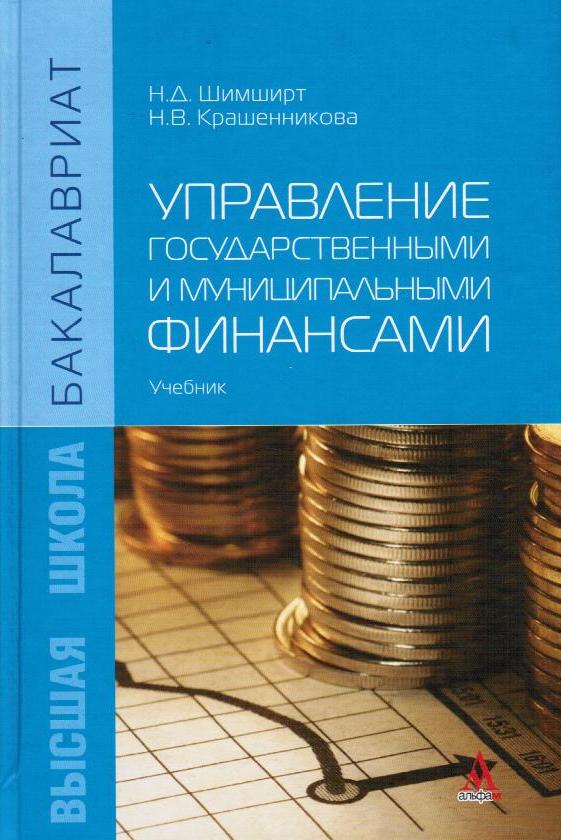 У9(2)26Ш 619         Шимширт, Н. Д. Управление государственными и муниципальными финансами [Текст] : учебник* / Н. Д. Шимширт, Н. В. Крашенникова. - Москва : Альфа-М : Инфра-М, 2016. - 350 с.

Издание находится в: чз (1)
Аннотация: Излагаются теоретико-методологические и практические вопросы управления государственными и муниципальными финансами. Представлены основные разделы курса, в том числе вопросы изменения бюджетного планирования, обеспечения устойчивости бюджетной и налоговой систем, реформирования государственных (муниципальных) учреждений, использования финансового менеджмента в управлении бюджетными средствами. Содержание соответствует требованиям государственного образовательного стандарта высшего профессионального образования по специальности «Государственное и муниципальное управление» по различным профилям.
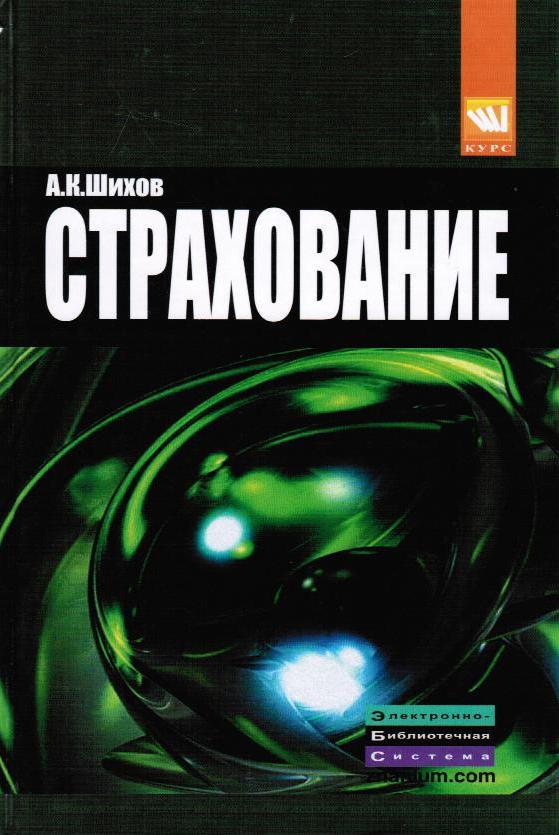 У9(2)26Ш 653          Шихов, А. К. Страхование [Текст] : учебное пособие* / А. К. Шихов. - 2-е изд., перераб. и доп. - Москва : ИНФРА-М : КУРС, 2016. - 367 с.

Издание находится в: чзлг (1)
Аннотация: Учебное пособие состоит из трех частей. В первой части раскрываются: сущность, объективная необходимость, основные понятия и термины страхования (и перестрахования) имущественных интересов граждан и юридических лиц от различных рисков; принципы, организационно-правовые и экономические механизмы установления страховых отношений; содержание основных документов, применяемых в страховании. Освещаются также подходы к классификации, выделению форм и структур страхования. Во второй части рассматриваются: российский страховой рынок, его состояние и развитие; вопросы создания, лицензирования и прекращения деятельности страховщика, принципы и экономические основы ее организации; формирование и размещение страховых резервов и собственных средств страховщика, методы определения и обеспечения финансовой устойчивости и эффективности его деятельности. В третьей части освещаются организационные, правовые, экономические основы и механизмы осуществления страхования по всем основным его видам. Для студентов, аспирантов и преподавателей высших учебных заведений, специалистов, руководителей организаций и всех интересующихся вопросами страхования.
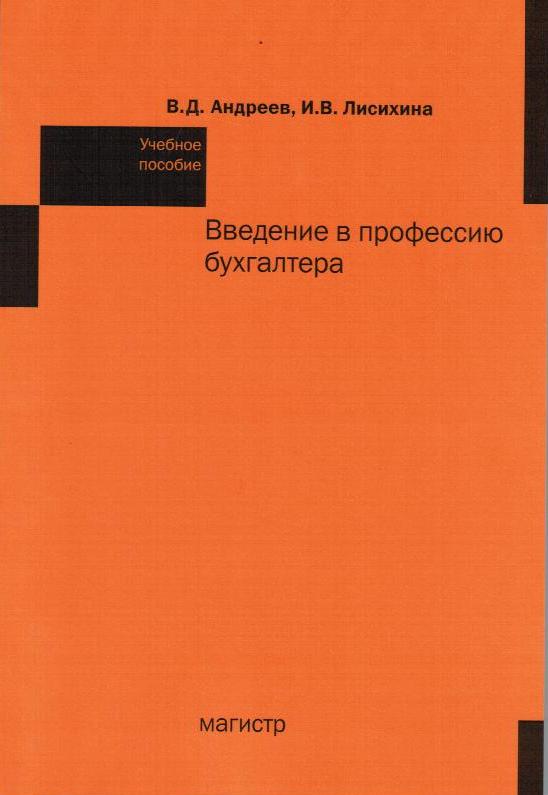 657А 655        Андреев, В. Д. Введение в профессию бухгалтера : учебное пособие / В. Д. Андреев, И. В. Лисихина. - Москва : Магистр : ИНФРА-М, 2016. - 190 с.

Издание находится в: чз (1)
Аннотация: В учебном пособии изложены сущность и стратегия развития бухгалтерского учета как сферы профессиональной деятельности. Раскрыты концепция и стандарты подготовки бухгалтеров, организация и технология обучения, основы вхождения в учебный процесс. Большое внимание уделено вопросам формирования и реализации установки студента на получение качественного образования, воспитания необходимых личностных качеств, построения успешной карьеры.
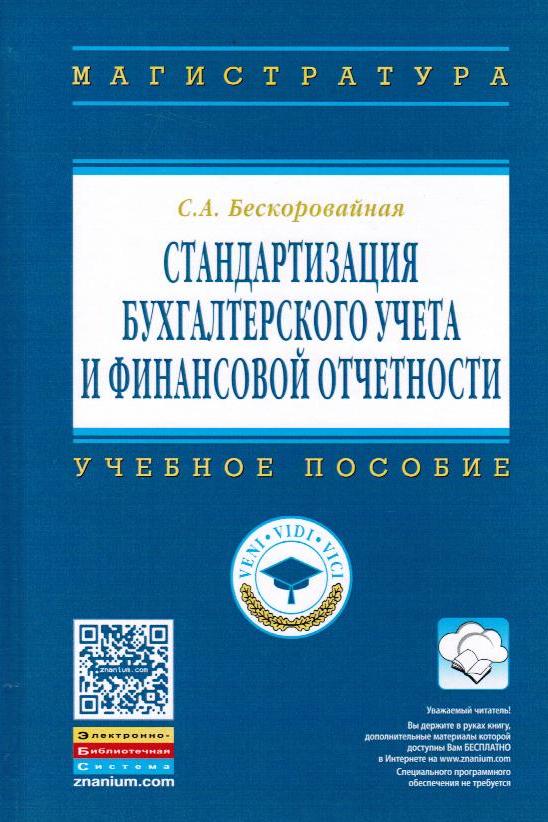 657Б 532        Бескоровайная, С. А. Стандартизация бухгалтерского учета и финансовой отчетности : учебное пособие* / С. А. Бескоровайная. - Москва : ИНФРА-М, 2016. - 276 с. 

Издание находится в: чз (1)
Аннотация: Раскрываются теоретические и исторические аспекты процесса стандартизации бухгалтерского учета и финансовой отчетности, описываются особенности как международных, так и национальных стандартов бухгалтерского учета и отчетности, в том числе РСБУ и ГААП США, их взаимного влияния и интеграции.
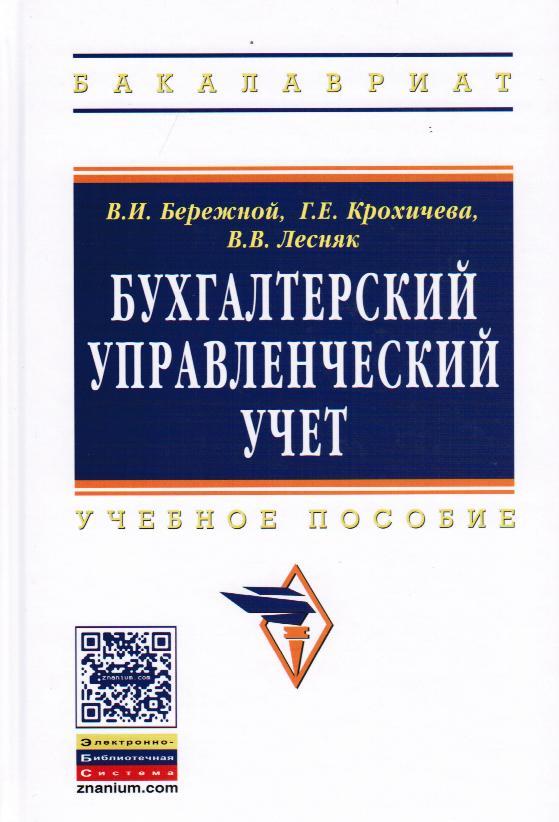 657Б 484        Бережной, В. И. Бухгалтерский управленческий учет : учебное пособие* / В. И. Бережной, Г. Е. Крохичева, В. В. Лесняк. - Москва : ИНФРА-М, 2016. - 175 с.

Издание находится в: чз (1)
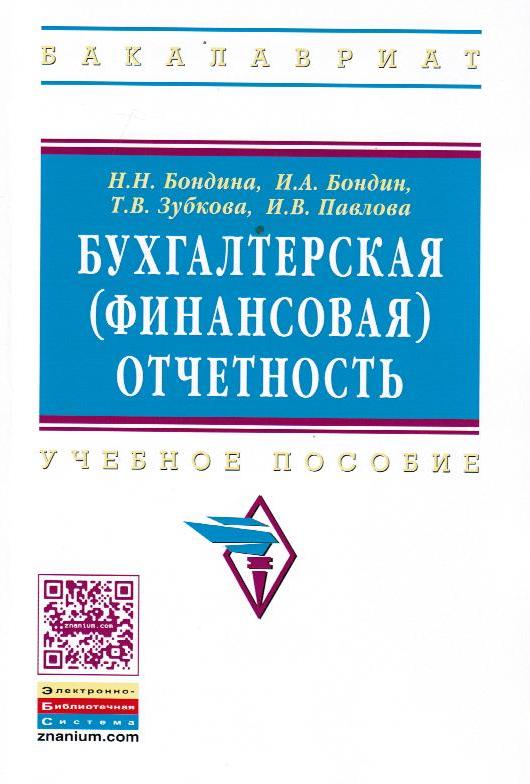 657Б 943        Бухгалтерская (финансовая) отчетность : учебное пособие* / Н. Н. Бондина [и др.]. - Москва : ИНФРА-М, 2016. - 256 с.

Издание находится в: чз (1)
Аннотация: В пособии рассмотрены концептуальные основы бухгалтерской (финансовой) отчетности в Российской Федерации и в международной практике, а также содержание и методика составления отчетных форм и пояснительной записки в коммерческих организациях; изложен порядок представления и публикации бухгалтерской (финансовой) отчетности; раскрыто содержание консолидированной и сегментарной отчетности, приведены методы и этапы трансформации российской отчетности в отчетность, соответствующую международным стандартам. По всем темам представлены контрольные вопросы и тестовые задания. Учебное пособие подготовлено в соответствии с требованиями государственных образовательных стандартов высшего профессионального образования по специальности «Бухгалтерский учет, анализ и аудит» и направлению бакалавриата «Экономика». Для студентов и преподавателей экономических вузов и факультетов, а также практических работников. Может быть использовано в качестве учебного пособия по программе подготовки профессиональных бухгалтеров.
657Б 943        Бухгалтерский учет : учебник* / В. Г. Гетьман [и др.] ; ред. В. Г. Гетьман. - Москва : ИНФРА-М, 2016. - 716 с.

Издание находится в: чз (1)
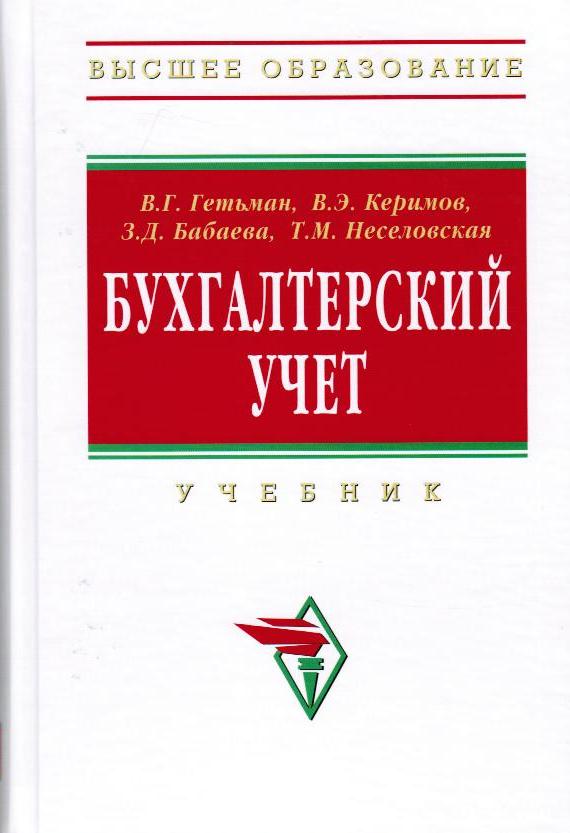 Аннотация: Учебник подготовлен коллективом преподавателей ФГОУ ВПО «Финансовая академия при Правительстве Российской Федерации», имеющих богатый педагогический опыт работы в вузах и занимающихся научными исследованиями проблем теории и практики современного отечественного и зарубежного бухгалтерского учета. Содержит все программные вопросы по учебной дисциплине «Бухгалтерский учет». Они изложены на основе действующих положений по бухгалтерскому учету в Российской Федерации, корреспондирующих с международными стандартами финансовой отчетности.
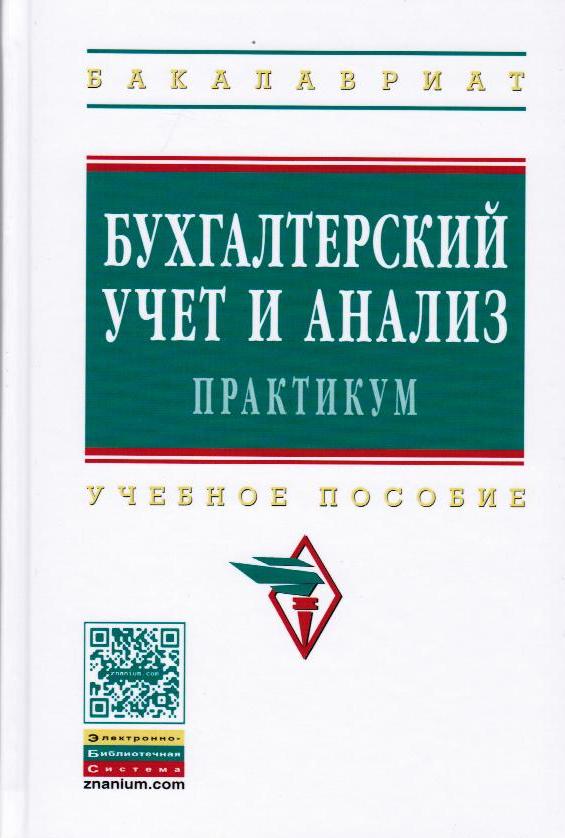 657Б 943        Бухгалтерский учет и анализ. Практикум : учебное пособие* / Ю. И. Сигидов [и др.] ; ред.: Ю. И. Сигидов, Е. А. Оксанич. - Москва : ИНФРА-М, 2016. - 155 с.

Издание находится в: чз (1)
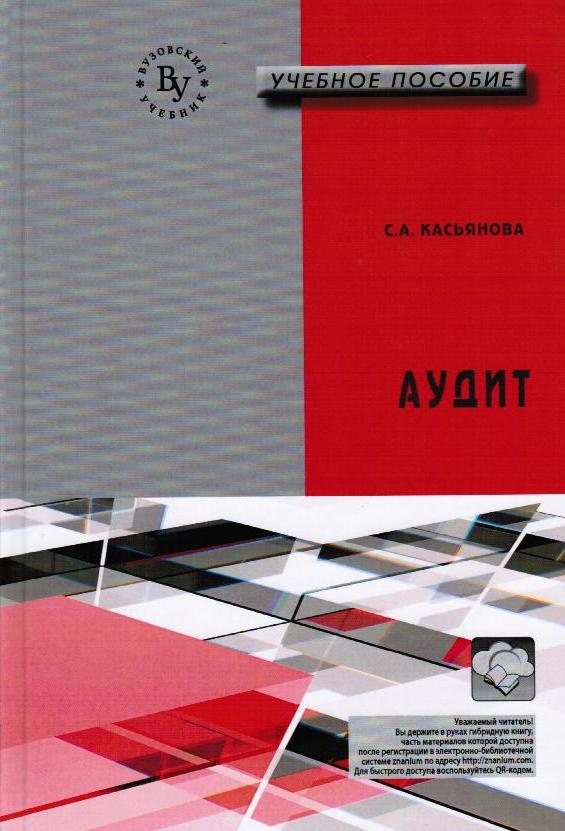 657К 289         Касьянова, С. А. Аудит : учебное пособие* / С. А. Касьянова. - Москва : Вузовский учебник ; Москва : ИНФРА-М, 2016. - 195 с.

Издание находится в: чз (1)
Аннотация: Изложены теоретические и прикладные аспекты организации и проведения аудита, позволяющие с должной степенью полноты и достоверности оценивать эффективность ведения дел ее руководством. Учтены последние изменения законодательства.
657К 642         Кондраков, Н. П. Бухгалтерский учет (финансовый и управленческий) : учебник* / Н. П. Кондраков. - 5-е изд., перераб. и доп. - Москва : ИНФРА-М, 2016. - 583 с.

Издание находится в: чз (1)
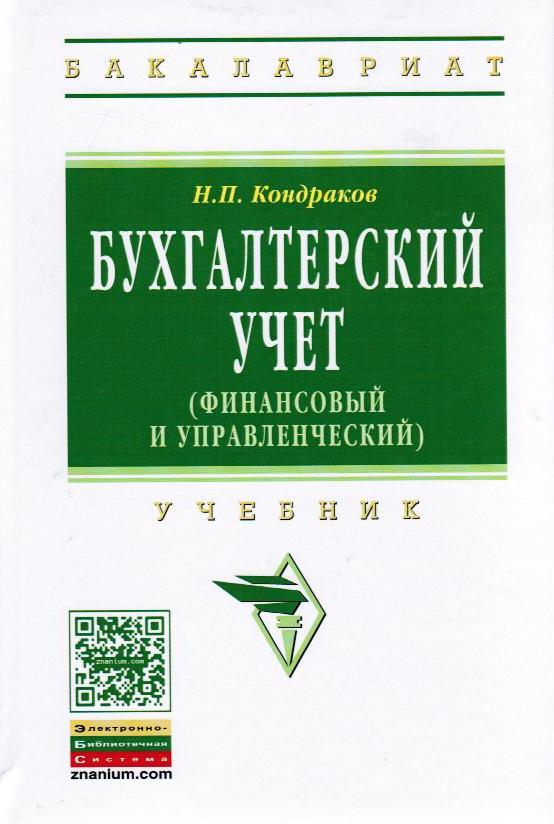 Аннотация: Учебник состоит из трех разделов: основы бухгалтерского учета, финансовый учет, управленческий учет. После каждой главы даны вопросы для самопроверки, а по основным темам финансового учета - задания по составлению бухгалтерских проводок. В учебнике учтены основные нормативные документы по бухгалтерскому учету, опубликованные на 30 апреля 2015 г.
657К 903         Куликова, Л. И. Международные стандарты финансовой отчетности. Нефинансовые активы организации : учебное пособие* / Л. И. Куликова. - Москва : Магистр : ИНФРА-М, 2016. - 397 с.

Издание находится в: чз (1)
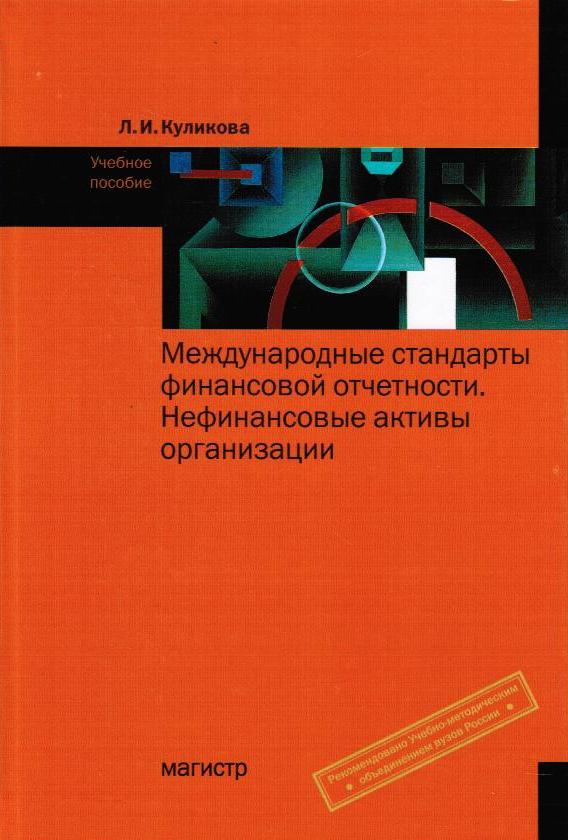 Аннотация: Рассматриваются теоретические аспекты и практическая сторона правил составления отчетности и ведения учета нефинансовых активов в соответствии с международными стандартами финансовой отчетности (МСФО). Излагается порядок учета запасов, основных средств, нематериальных активов, арендованных объектов, биологических активов, обесценения активов. Представленный материал иллюстрируется простыми и наглядными практическими примерами. В основе некоторых заданий лежат задания Ассоциации сертифицированных присяжных бухгалтеров (АССА) для получения Диплома по международной финансовой отчетности (Россия).
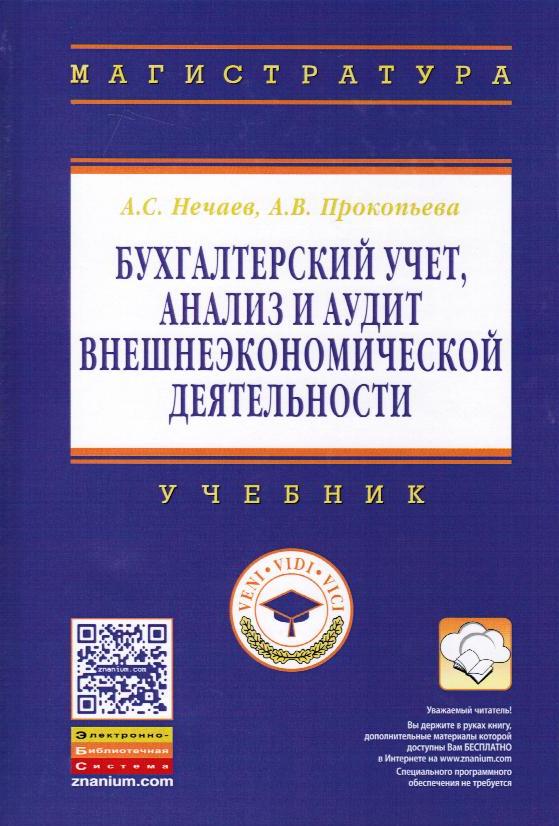 657Н 590         Нечаев, А. С. Бухгалтерский учет, анализ и аудит внешнеэкономической деятельности : учебник* / А. С. Нечаев, А. В. Прокопьева. - 3-е изд., перераб. и доп. - Москва : ИНФРА-М, 2016. - 367 с.

Издание находится в: чз (1)
Аннотация: Учебник включает в себя материал по организации бухгалтерского учета и валютного контроля экспортных, импортных и других валютных операций, анализа и аудита в соответствии с изменениями в нормативно-правовой базе бухгалтерского учета.
657П 163        Панкова, С. В. Практикум по анализу бухгалтерской (финансовой) отчетности : учебное пособие* / С. В. Панкова, Т. В. Андреева, Т. В. Романова. - Москва : РИОР : ИНФРА-М, 2016. - 165 с.

Издание находится в: чз (1)
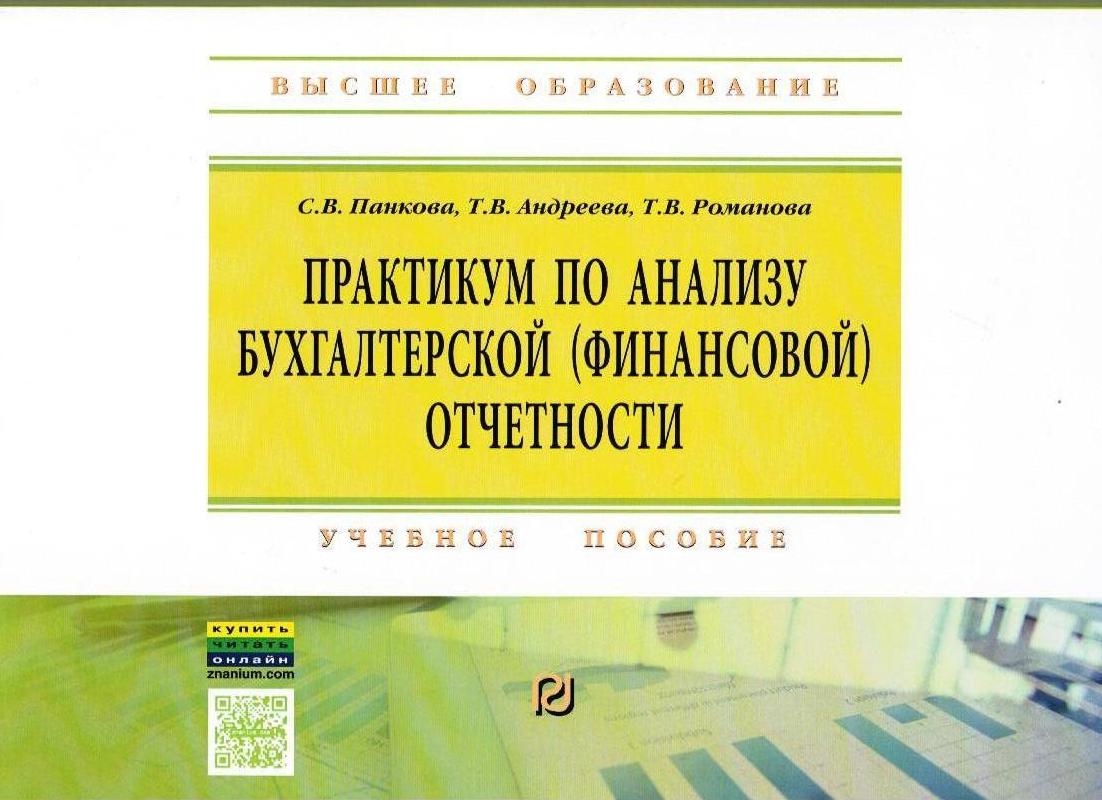 Аннотация: В учебном пособии изложена методика финансового анализа деятельности коммерческих организаций, представлен комплекс задач и тестовых упражнений, базирующийся на действующих формах годовой бухгалтерской (финансовой) отчетности.
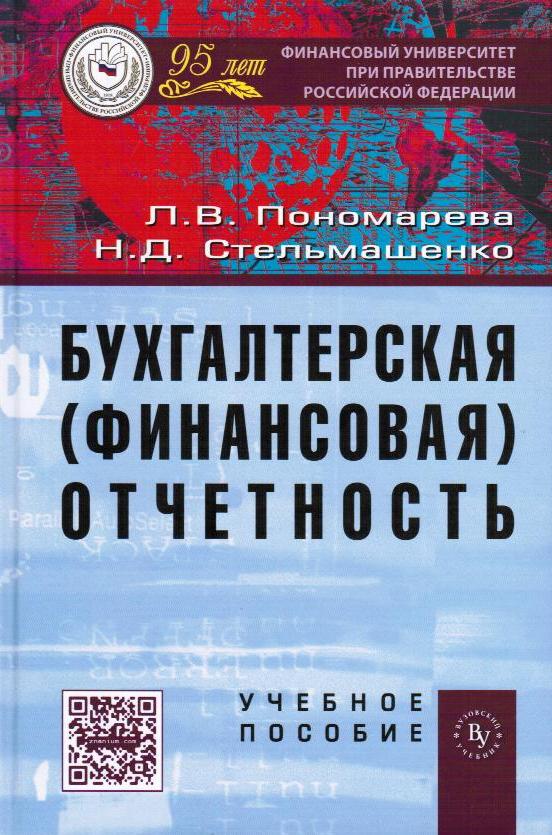 657П 563        Пономарева, Л. В. Бухгалтерская (финансовая) отчетность : учебное пособие / Л. В. Пономарева, Н. Д. Стельмашенко. - Москва : Вузовский учебник ; Москва : ИНФРА-М, 2016. - 224 с.
Издание находится в: чз (1)
Аннотация: В пособии дается всестороннее представление о содержании и порядке составления новых отчетных форм, входящих в состав годовой бухгалтерской отчетности; раскрываются этапы подготовительной работы, предшествующие составлению отчетности; анализируются типичные ошибки, допускаемые при ее формировании; приводится построчный комментарий к заполнению каждой ее формы в соответствии с действующими ПБУ.
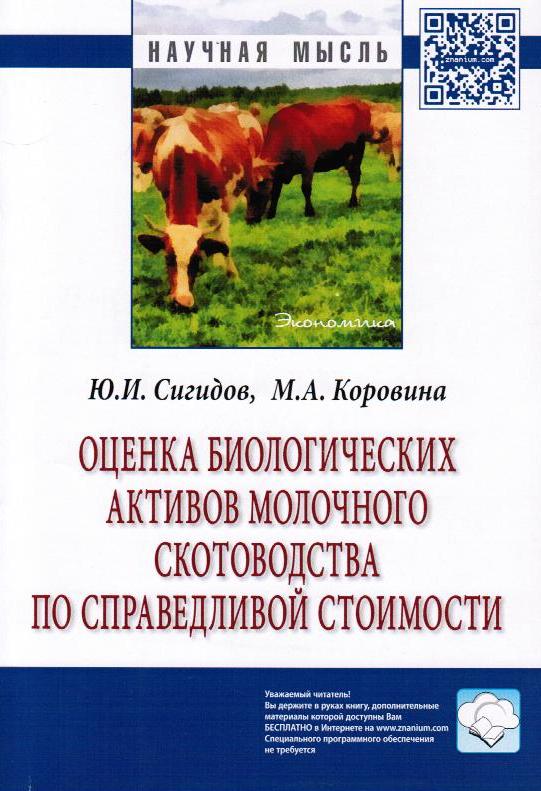 657С 345        Сигидов, Ю. И. Оценка биологических активов молочного скотоводства по справедливой стоимости [Текст] : монография / Ю. И. Сигидов, М. А. Коровина. - Москва : ИНФРА-М, 2015. - 160 с.

Издание находится в: чзлг (1)
Аннотация: В монографии изложены результаты комплексного исследования оценки биологических активов молочного скотоводства по справедливой стоимости. Разработан алгоритм определения справедливой стоимости для оценки долгосрочных биологических активов молочного скотоводства при отсутствии активного рынка в рамках затратного подхода. Предложены формы первичных учетных документов для отражения справедливой стоимости коров основного стада и животных на выращивании и откорме. Разработан порядок отражения переоценки краткосрочных биологических активов молочного животноводства по справедливой стоимости на счетах бухгалтерского учета и в бухгалтерской отчетности.
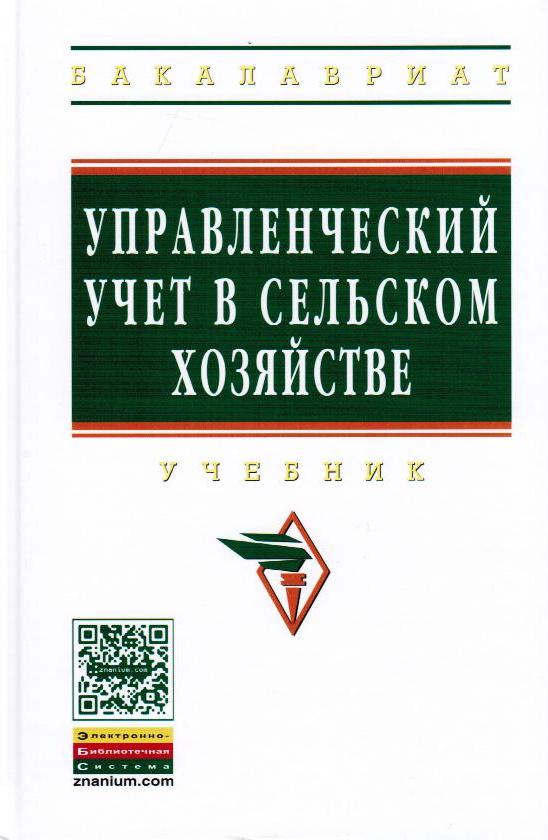 657У 677        Управленческий учет в сельском хозяйстве : учебник* / Л. И. Хоружий [и др.] ; ред. Л. И. Хоружий. - Москва : ИНФРА-М, 2016. - 206 с.

Издание находится в: чз (1)
Аннотация: Учебник подготовлен в соответствии с федеральным образовательным стандартом по направлению подготовки 080100 «Экономика (бакалавр)» и предназначен для студентов очной, заочной и сокращенной форм обучения. Учебник включает лекционный курс, задания для практических занятий, задания для самостоятельной работы, тестовые задания, вопросы для текущей аттестации, комплексную задачу по курсу, задания для лабораторного практикума по управленческому учету, терминологический словарь и список литературы.
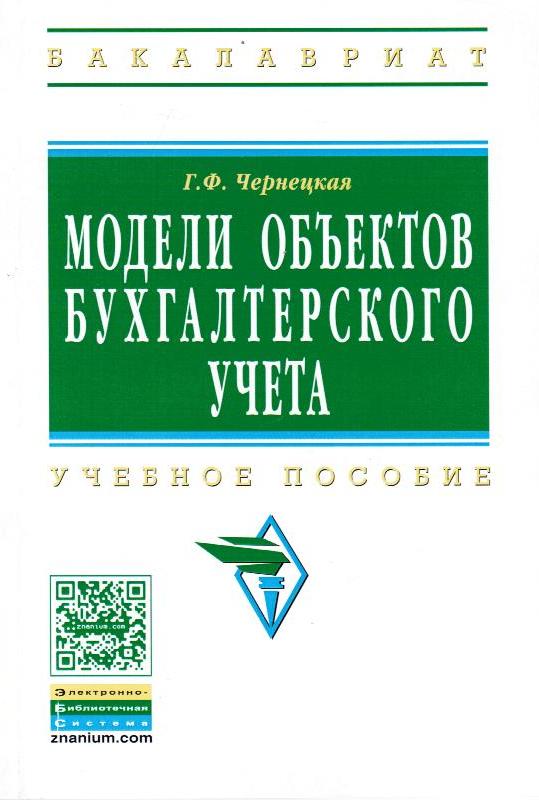 657Ч-491        Чернецкая, Г. Ф. Модели объектов бухгалтерского учета : учебное пособие* / Г. Ф. Чернецкая. - Москва : ИНФРА-М, 2016. - 78 с.

Издание находится в: чз (1)
Аннотация: В этой книге доступно изложены теоретические основы и общие правила бухгалтерского учета с точки зрения кругооборота капитала. Объяснения строятся через раскрытие экономического смысла бухгалтерских процедур и четкой логики, лежащей в их основе.
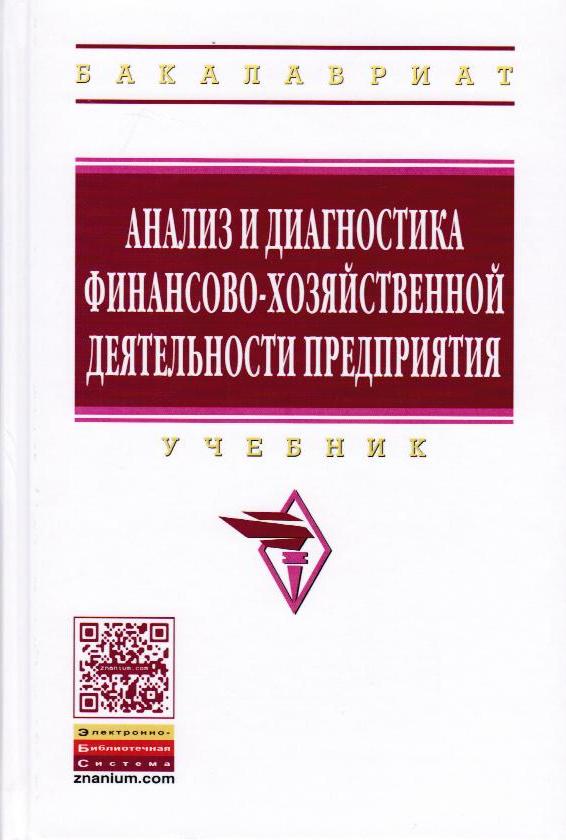 658А 640        Анализ и диагностика финансово-хозяйственной деятельности предприятий : учебник* / ред. В. Я. Поздняков. - Москва : ИНФРА-М, 2015. - 616 с.

Издание находится в: чз (1)
Аннотация: Рассматриваются как вопросы теории экономического анализа и диагностики, так и основы практического их применения на предприятиях при анализе финансово-хозяйственной деятельности. В книге подробно рассматриваются концепции анализа, анализ экономического потенциала, финансового состояния, финансовых и производственных результатов деятельности предприятия, анализ формирования и размещения капитала, состояние и использование производственных ресурсов, труда и заработной платы, себестоимости и эффективности деятельности. Излагаются особенности стратегического анализа, использования анализа при принятии управленческих решений, а также основы оперативно-производственного анализа.
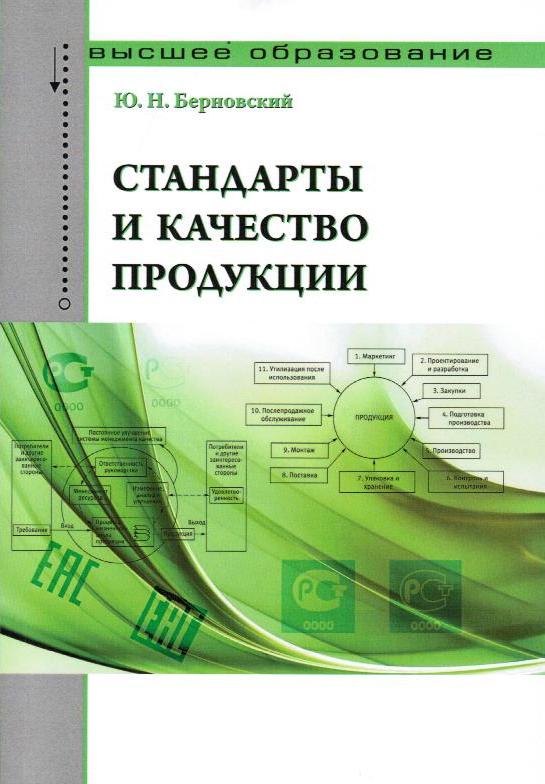 658Б 513        Берновский, Ю. Н. Стандарты и качество продукции : учебно-практическое пособие / Ю. Н. Берновский. - Москва : ФОРУМ, 2016. - 255 с.

Издание находится в: чз (1)
Аннотация: В учебно-практическом пособии показана роль стандартов в обеспечении качества продукции и в управлении качеством на всех этапах жизненного цикла продукции. Применение стандартных покупных изделий, стандартных методов контроля, упаковки, маркировки, транспортирования и хранения позволяет организации обеспечить экономию материальных ресурсов на разработку и выпуск продукции надлежащего качества. Рассмотрены вопросы создания системы менеджмента качества на основе международных стандартов ИСО 9000, а также основные схемы подтверждения соответствия, предусмотренные в технических регламентах Таможенного союза.
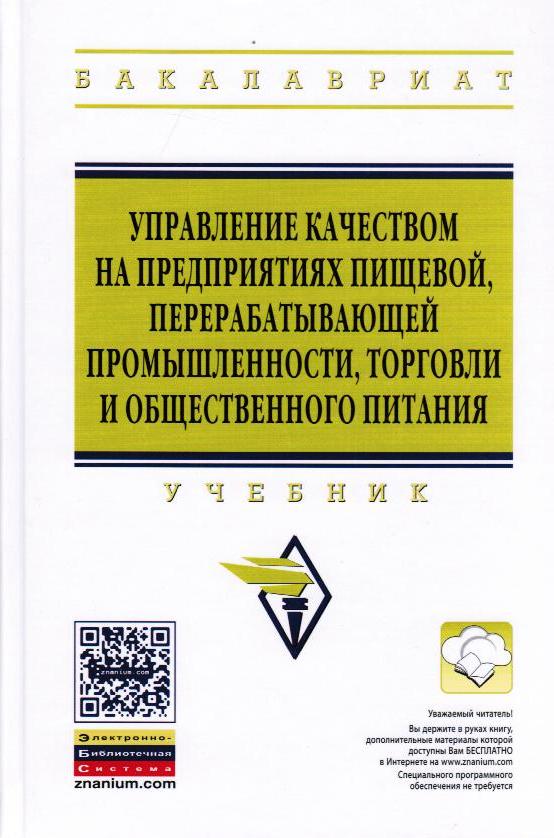 658У 677        Управление качеством на предприятиях пищевой, перерабатывающей промышленности, торговли и общественного питания : учебник* / И. В. Сурков [и др.] ; ред. В. М. Позняковский. - 3-е изд., испр. и доп. - Москва : ИНФРА-М, 2015. - 335 с.

Издание находится в: чз (1)
Аннотация: В учебнике представлены теоретические и практические вопросы управления качеством на предприятиях пищевой, перерабатывающей промышленности, торговли и общественного питания. Рассмотрены понятие «качество» как основное свойство продукции и концепция всеобщего управления качеством (TQM). Изложены этапы разработки, пути внедрения и принципы аудита системы менеджмента качества на основе международных стандартов ISO серии 9000. Дан анализ основных аспектов систем обеспечения качества и безопасности пищевой продукции НАССР, ISO 22000, GMP.
658.6/9В 939        Вытовтов, А. А. Товароведение и экспертиза вкусовых товаров : учебник* / А. А. Вытовтов. - Москва : ИНФРА-М, 2016. - 575 с.

Издание находится в: чз (1)
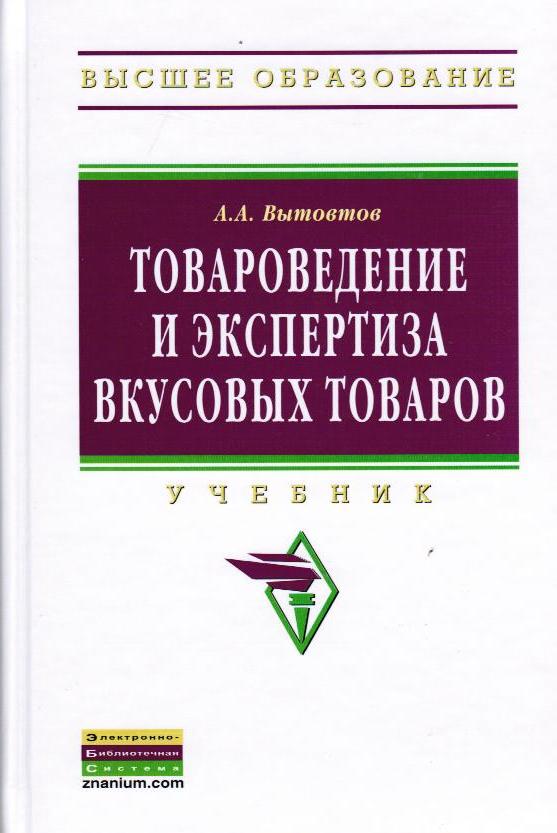 Аннотация: Рассмотрены потребительская ценность, классификация, основы технологии, фальсификация, требования к упаковке, маркировке, условиям хранения, требования к показателям качества и безопасности, оценка соответствия, экспертиза различных групп и видов вкусовых товаров.
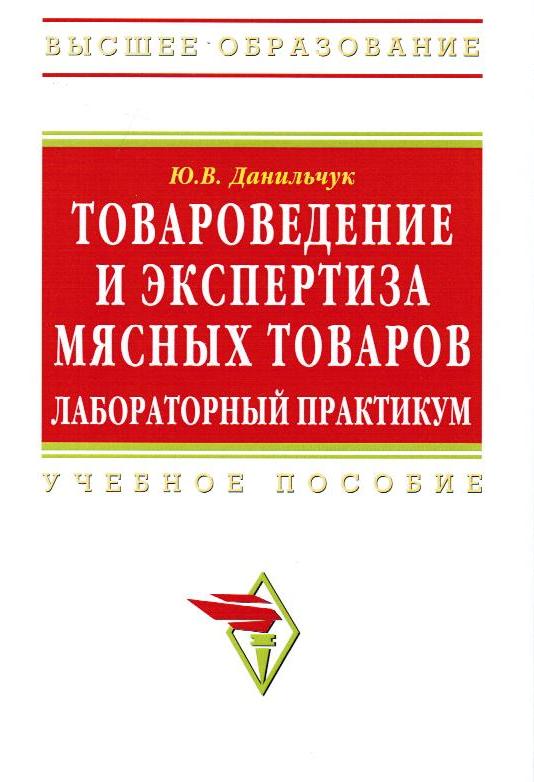 658.6/9Д 183        Данильчук, Ю. В. Товароведение и экспертиза мясных товаров. Лабораторный практикум : учебное пособие* / Ю. В. Данильчук. - Москва : ИНФРА-М, 2015. - 173 с.

Издание находится в: чз (1)
Аннотация: В практикуме даны работы по изучению классификации, ассортимента и экспертизы качества мяса и мясопродуктов. В каждой главе приводятся общие сведения о соответствующих видах продуктов и перечень основных нормативных документов, необходимых для проведения их экспертизы. Лабораторные работы по проведению экспертизы изделий включают задания по изучению дефектов, правил приемки и методов отбора проб, анализу маркировки, оценке качества товаров по органолептическим и физико-химическим показателям.
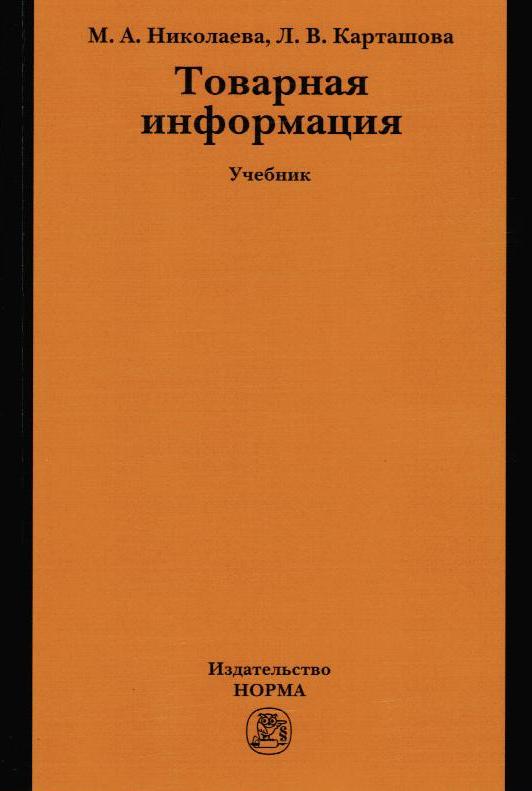 658.6/9Н 632         Николаева, М. А. Товарная информация [Текст] : учебник* для студентов вузов, обучающихся по направлению 100700.62 "Торговое дело" / М. А. Николаева, Л. В. Карташова. - Москва : ИНФРА-М : НОРМА, 2016. - 255 с.

Издание находится в: 
чз (1), кх (1), учаб (3)
Аннотация: Учебник включает пять модулей. В модуле 1 рассмотрены виды, формы и нормативно-правовое регулирование товарной информации. В модуле II разработаны средства товарной информации, особое внимание уделено товарно-сопроводительным документам и маркировке, ее классификации, структуре, информационным знакам. Модули III и IV содержат учебную информацию о нормативно-правовом регулировании маркировки пищевых продуктов, а также требования к маркировке однородных групп, подгрупп и видов продовольственных и непродовольственных товаров. В модуле V описано нормативно-правовое регулирование требований к маркировке за рубежом, а также особенности маркировки ряда непродовольственных товаров в странах ЕС, США и Канады.
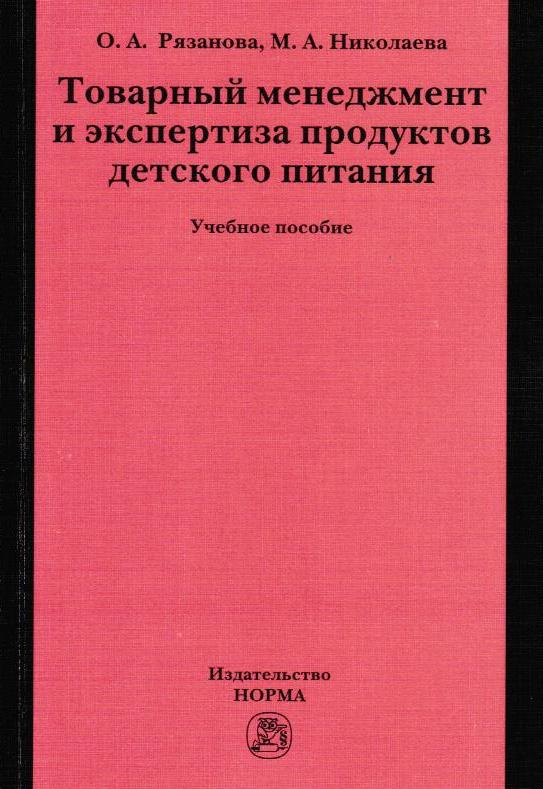 658.6/9Р 990        Рязанова, О. А. Товарный менеджмент и экспертиза продуктов детского питания [Текст] : учебное пособие / О. А. Рязанова, М. А. Николаева. - Москва : НОРМА : ИНФРА-М, 2016. - 223 с.

Издание находится в: чзлг (1)
Аннотация: Рассмотрены состояние рынка продуктов детского питания (ПДП), их роль в питании детей, удовлетворяемые ПДП потребности детей и родителей. Проанализировано значение веществ химического состава, определяющих пищевую ценность ПДП, для формирования и поддержания здоровья детей. Дана общая классификация ПДП и товароведная характеристика отдельных подгрупп. Определены факторы, формирующие и сохраняющие товароведные характеристики ПДП. Особое внимание уделено влиянию инновационных технологий для качества и безопасности ПДП. Впервые в учебной литературе рассмотрены вопросы товарного менеджмента и экспертизы ПДП. Проанализированы нормативные документы по качеству ПДП и выявлены общие органолептические и специфические физико-химические показатели качества ПДП. Рассмотрены показатели безопасности ПДП, а так же их упаковка, маркировка, условия и сроки хранения.
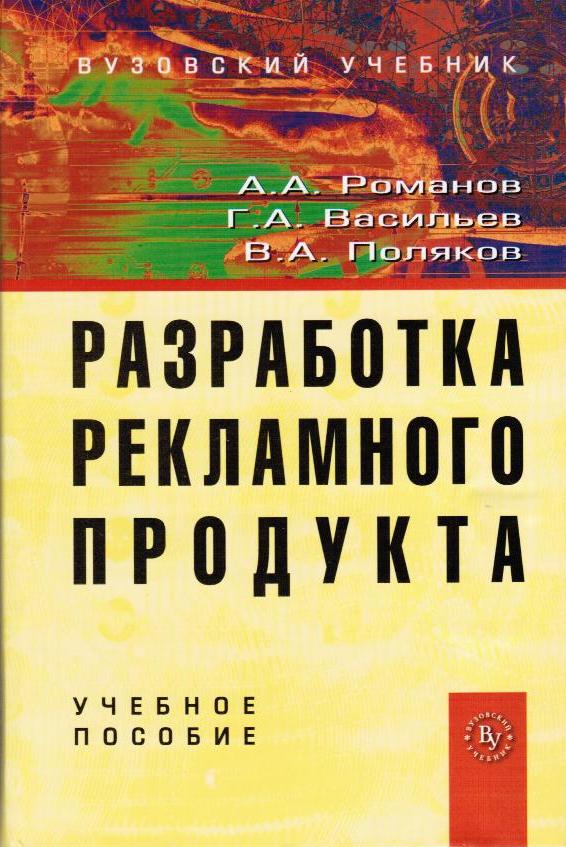 659Р 693        Романов, А. А. Разработка рекламного продукта [Текст] : учебное пособие* / А. А. Романов, Г. А. Васильев, В. А. Поляков. - Москва : Вузовский учебник : ИНФРА-М, 2016. - 255 с.

Издание находится в: кх (1)
Аннотация: Рассмотрены теоретические и прикладные аспекты создания рекламного продукта, конкретные механизмы разработки и продвижения его основных разновидностей - рекламных стратегий, рекламных кампаний и рекламных сообщений, ключевые профессиональные требования, предъявляемые к творческим процессам создания рекламы. На основе анализа имеющегося практического опыта и наиболее перспективных методик, адаптированных к условиям современного рынка, проанализированы направления и возможности создания эффективного рекламного продукта.
ВЕРНУТЬСЯ К ОГЛАВЛЕНИЮ
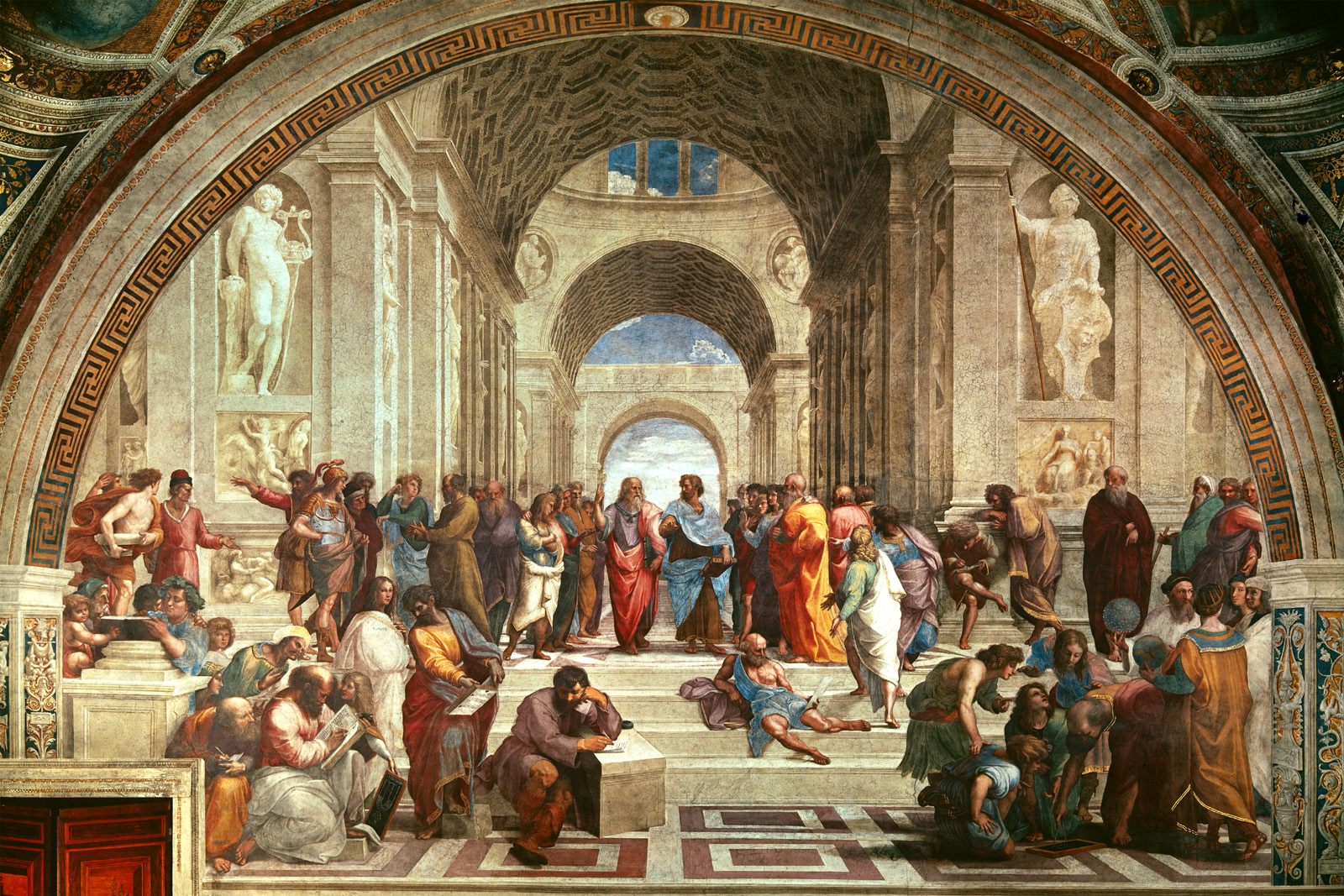 6. ОБЩЕСТВЕННЫЕ И ГУМАНИТАРНЫЕ НАУКИ
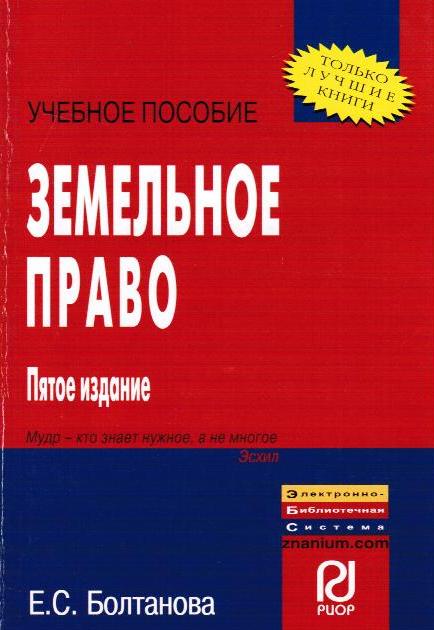 ХБ 796        Болтанова, Е. С. Земельное право [Текст] : учебное пособие / Е. С. Болтанова. - 5-е изд. - Москва : РИОР: ИНФРА-М, 2016. - 139 с.

Издание находится в: чзлг (1)
Аннотация: В учебном пособии в краткой и доступной форме рассмотрены все основные вопросы, предусмотренные государственным образовательным стандартом и учебной программой по дисциплине "Земельное право".
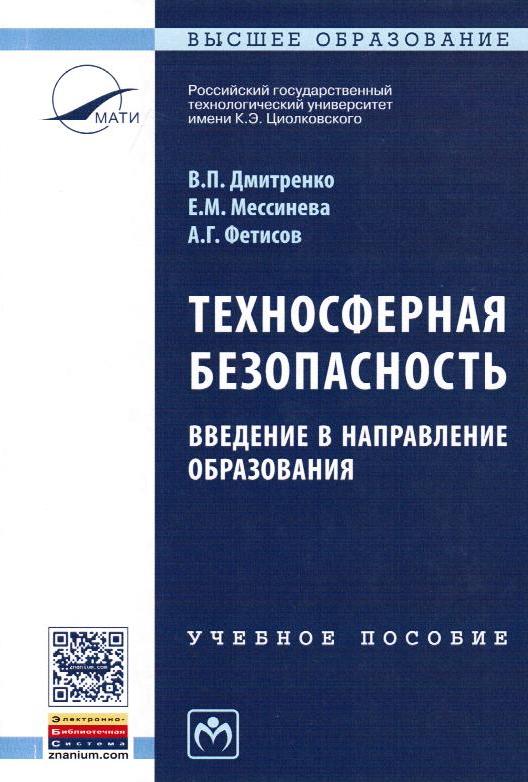 ЦД 533        Дмитренко, В. П. Техносферная безопасность. Введение в направление образования [Текст] : учебное пособие* / В. П. Дмитренко, Е. М. Мессинева, А. Г. Фетисов. - Москва : ИНФРА-М, 2016. - 134 с.

Издание находится в: чзлг (1)
Аннотация: Учебное пособие «Техносферная безопасность. Введение в направление образования» составлено в соответствии с Федеральным государственным образовательным стандартом третьего поколения по дисциплине «Введение в направление образования» (направление подготовки бакалавров «Техносферная безопасность»). Раскрыты основные вопросы программы: общие представления о техносферной безопасности, взаимоотношения человека и биосферы и основные направления обеспечения техносферной безопасности. Предназначено для студентов первого курса, обучающихся по данному направлению подготовки.
ВЕРНУТЬСЯ К ОГЛАВЛЕНИЮ
ЮМ 256         Мареева, Е. В. Философия науки [Текст] : учебное пособие для аспирантов и соискателей* / Е. В. Мареева, С. Н. Мареев, А. Д. Майданский. - Москва : ИНФРА-М, 2016. - 332 с.

Издание находится в: чз (1)
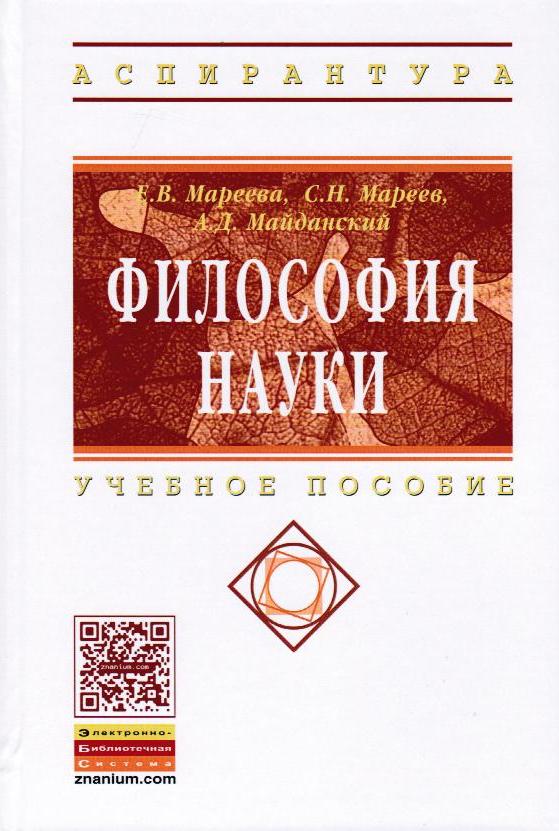 Аннотация: Анализируются проблемы методологии и логики научного познания, сопоставляются классический и неклассический образы науки, классический и неклассический подходы к решению основных проблем научного познания, раскрываются методологические основы современной синергетической теории и универсального эволюционизма, показана критика и даже самокритика такого особого направления, как "философия науки" от О. Конта до И. Лакатоса. Особое внимание уделено становлению социальных и гуманитарных наук, критериям научности в области социальных наук, проблеме соотношений объяснения и понимания, знания и переживания в социально-гуманитарных науках. При выявлении методологического своеобразия социально-гуманитарного знания сделан акцент на специфике экономической науки.
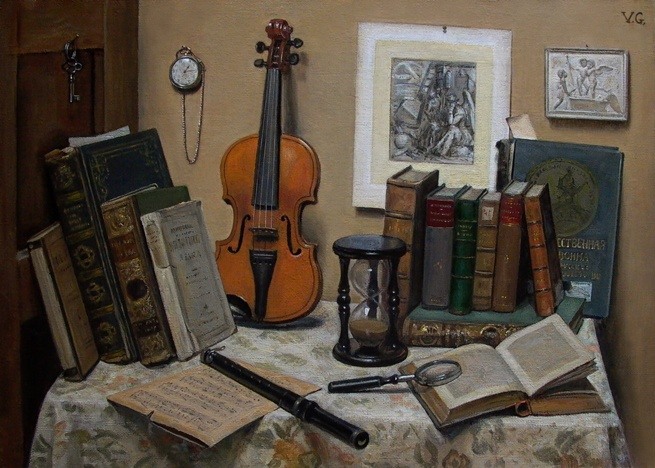 7. КУЛЬТУРА. НАУКА. ОБРАЗОВАНИЕ. ПЕЧАТЬ. СМИ. ИСКУССТВО
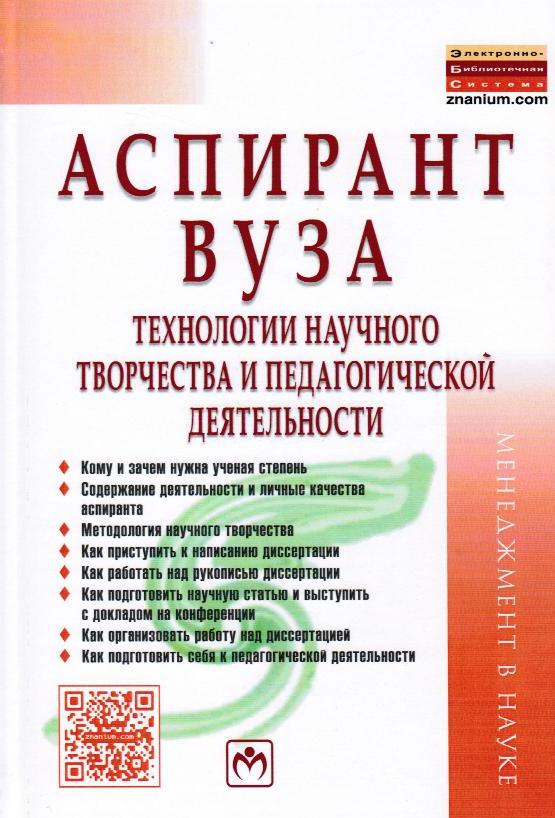 ЧР 344        Резник, С. Д. Аспирант вуза: технологии научного творчества и педагогической деятельности [Текст] : учебник* / С. Д. Резник. - 5-е изд., перераб. - Москва : ИНФРА-М, 2016. - 450 с.

Издание находится в: чз (1)
Аннотация: Рассматриваются содержание, система и технологии обучения в аспирантуре, подготовка к самостоятельной научной деятельности, методология научного творчества, даются рекомендации по написанию, оформлению и защите кандидатской диссертации. Значительное внимание уделено подготовке аспиранта к работе на кафедре вуза, организации и планированию его жизни и деятельности. Для аспирантов и соискателей ученых степеней, а также для студентов, желающих посвятить себя научной и педагогической деятельности.
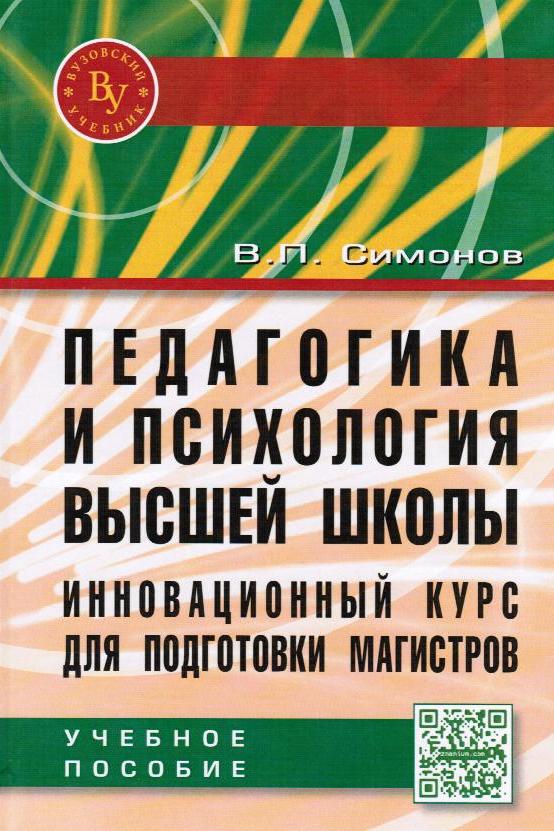 ЧС 375        Симонов, В. П. Педагогика и психология высшей школы. Инновационный курс для подготовки магистров [Текст] : учебное пособие* / В. П. Симонов. - Москва : Вузовский учебник : ИНФРА-М, 2016. - 320 с.

Издание находится в: чз (1)
Аннотация: В пособии представлен инновационный курс педагогики и психологии для подготовки магистров. В первой части рассматривается педагогика высшей школы, во второй – психология и в третьей – инновационная деятельность в образовательных системах. Большинство материалов имеют уникальный характер и служат дальнейшему развитию приобретенных студентами знаний, умений и навыков в области педагогики и психологии. Методологическую основу пособия составляют: новая концепция системного деятельностного подхода; теория и методика инновационной оценки эффективности и реального качества образования. Также обоснованы научные и методические основы дистанционного обучения, с инновационных позиций отражены гендерные аспекты обучения и др. Пособие содержит 13 тестовых и диагностических методик, которые могут быть использованы обучаемыми для самостоятельной работы. Учебное пособие предназначено для магистрантов, аспирантов первого года обучения и молодых преподавателей. Оно может быть полезным при повышении квалификации преподавателей вузов всех специализаций и направлений.
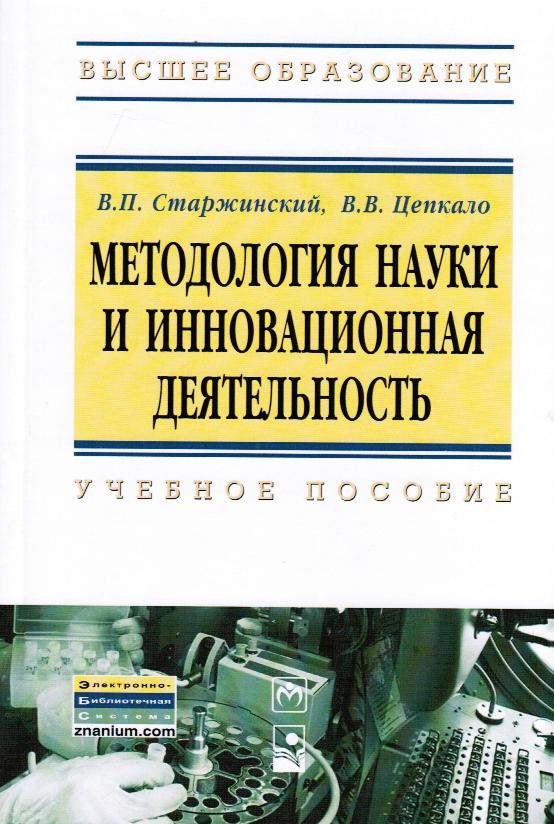 ЧС 770        Старжинский, В. П. Методология науки и инновационная деятельность [Текст] : пособие для аспирантов, магистрантов и соискателей ученой степени кандидата наук технических и экономических специальностей / В. П. Старжинский, В. В. Цепкало. - Минск : Новое знание ; Москва : ИНФРА-М, 2016. - 326 с.

Издание находится в: чз (1)
Аннотация: Пособие написано в соответствии с программой-минимум кандидатского экзамена по философии и методологии науки. Рассматриваются актуальные проблемы развития современной философии и методологии науки. На основе конструктивной методологии описываются особенности проектирования Парка высоких технологий Республики Беларусь, а также проекты применения МС ИСО 9000 в сфере образования и законотворчества. Даются рекомендации по написанию реферата в соответствии с авторским проектом "антиплагиат". Для аспирантов, магистрантов и соискателей ученой степени кандидата наук технических и экономических специальностей.
ВЕРНУТЬСЯ К ОГЛАВЛЕНИЮ
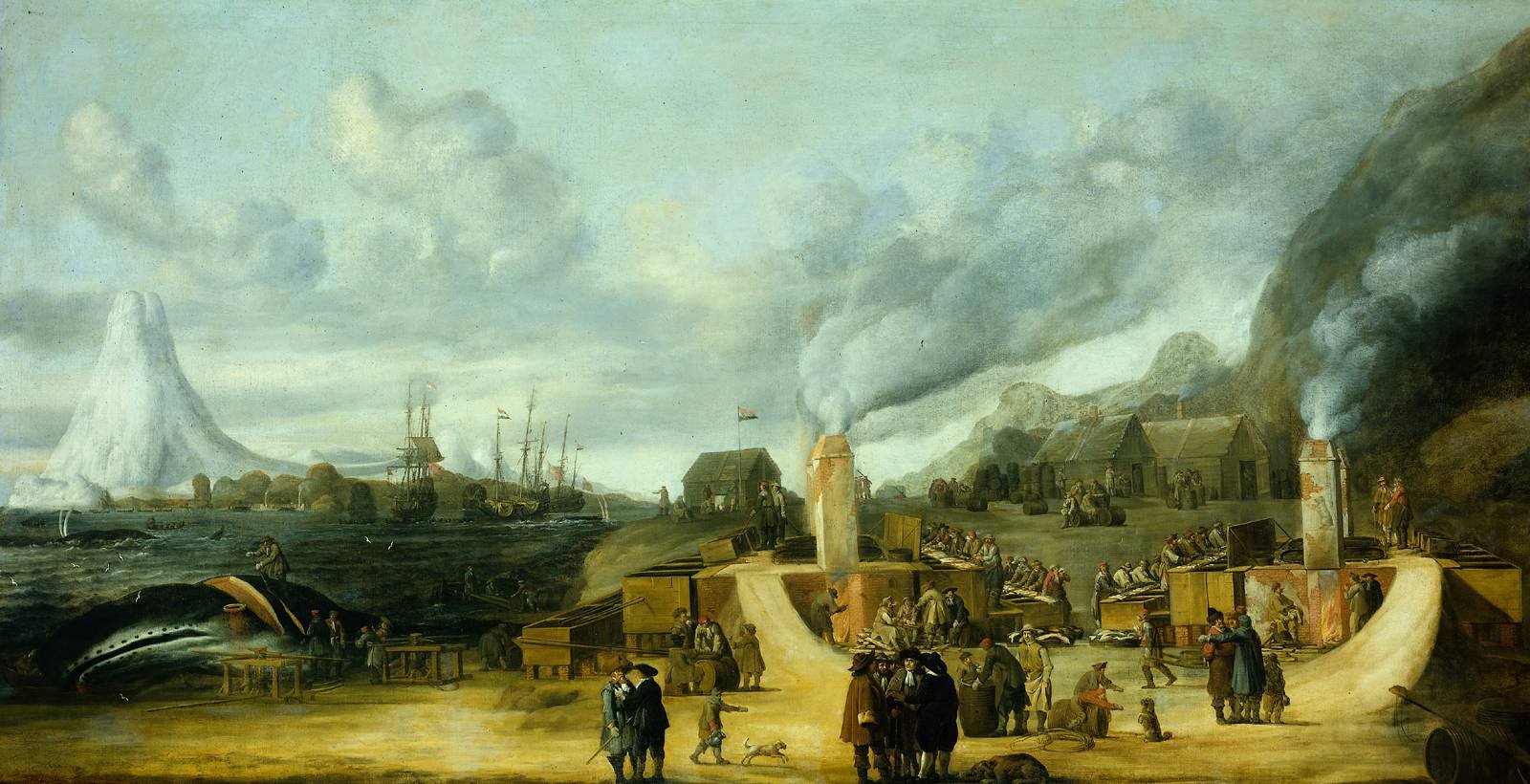 8. ОТРАСЛИ ПРОМЫШЛЕННОСТИ. ТЕХНОЛОГИЯ
ПЕРЕРАБОТКИ ПРОДУКЦИИ
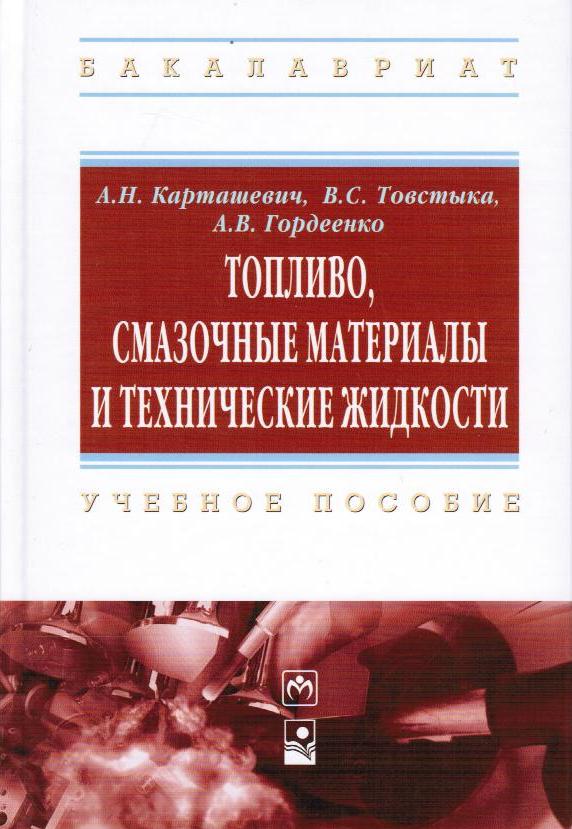 662К 270         Карташевич, А. Н. Топливо, смазочные материалы и технические жидкости : учебное пособие* / А. Н. Карташевич, В. С. Товстыка, А. В. Гордеенко ; ред. А. Н. Карташевич. - Минск : Новое знание ; Москва : ИНФРА-М, 2015. - 420 с. 

Издание находится в: чзлг (1)
Аннотация: Изложены основные сведения о получении нефтепродуктов, эксплуатационных свойствах и методах оценки свойств топлив, смазочных материалов и технических жидкостей, используемых для автотракторной техники, Даны сведения об их сортах, марках, областях применения и рациональном использовании, указаны основные направления работы по повышению качества.
664Д 660        Домарецкий, В. А. Технология экстрактов, концентратов и напитков из растительного сырья : учебное пособие* / В. А. Домарецкий. - Москва : ФОРУМ, 2015. - 443 с.

Издание находится в: чзлг (1)
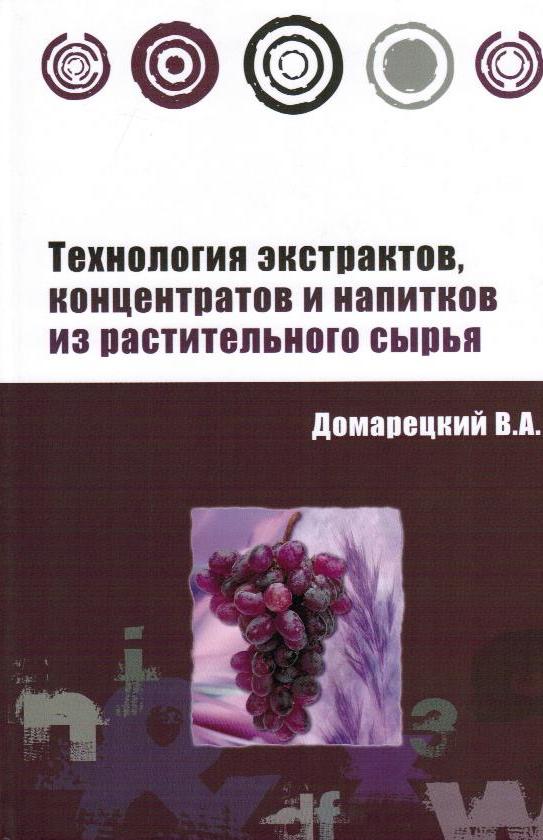 Аннотация: Учебное пособие включает основные теоретические положения и обоснования технологических процессов производства солода, солодовых экстрактов и концентратов, экстрактов из лекарственных трав, безалкогольных и алкогольных напитков, соков, морсов, настоев, ароматных спиртов и т.д.
664О-224        Оборудование перерабатывающих производств : учебник* / А. А. Курочкин [и др.]. - Москва : ИНФРА-М, 2016. - 362 с.

Издание находится в: чзлг (1)
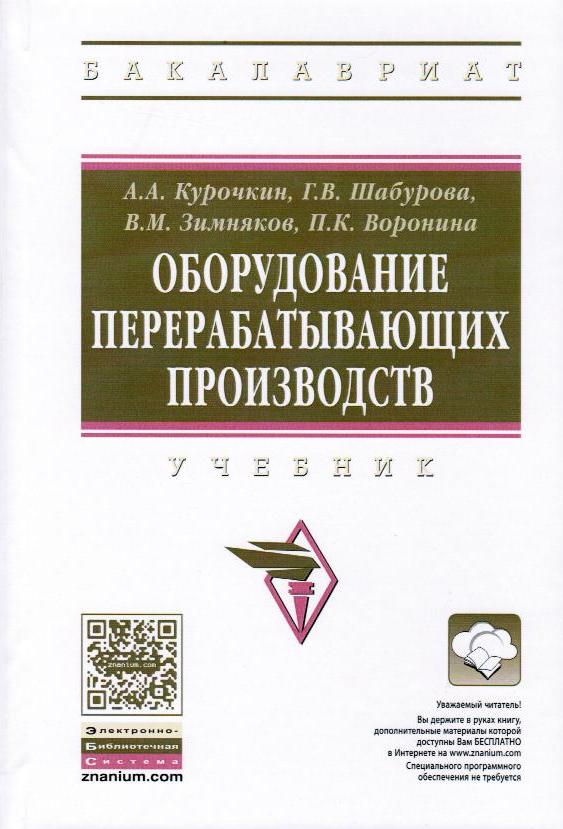 Аннотация: Изложены основы рабочих процессов, принцип действия, устройство и основные технические данные технологического оборудования перерабатывающих производств. Описание машин и аппаратов представлено в соответствии с общепринятой классификацией технологического оборудования перерабатывающей отрасли: оборудование для подготовки сельскохозяйственной продукции и полуфабрикатов к основным производственным операциям, оборудование для механической переработки сельскохозяйственной продукции и полуфабрикатов разделением и соединением, оборудование для проведения тепло- массообменных процессов, оборудование для фасования и упаковывания готовой продукции.
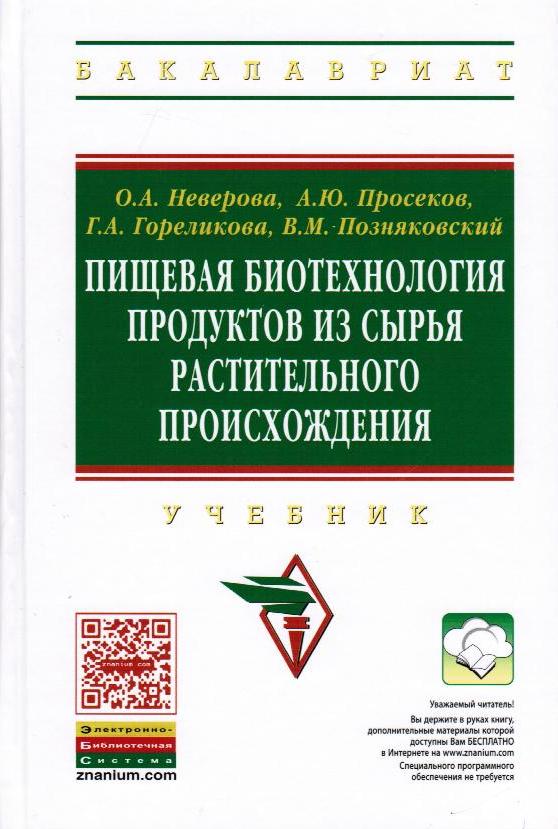 664П 368        Пищевая биотехнология продуктов из сырья растительного происхождения : учебник* / О. А. Неверова [и др.]. - Москва : ИНФРА-М, 2016. - 317 с.

Издание находится в: чзлг (1)
Аннотация: Систематизированы биотехнологические основы переработки растительного сырья в области технологии ферментативной и микробной биоконверсии. Даны сведения о способах создания генетически модифицированных источников пищи и законодательном регулировании их применения. Рассмотрены наиболее значимые биотехнологические процессы и их использование в производстве продуктов питания.
ВЕРНУТЬСЯ К ОГЛАВЛЕНИЮ
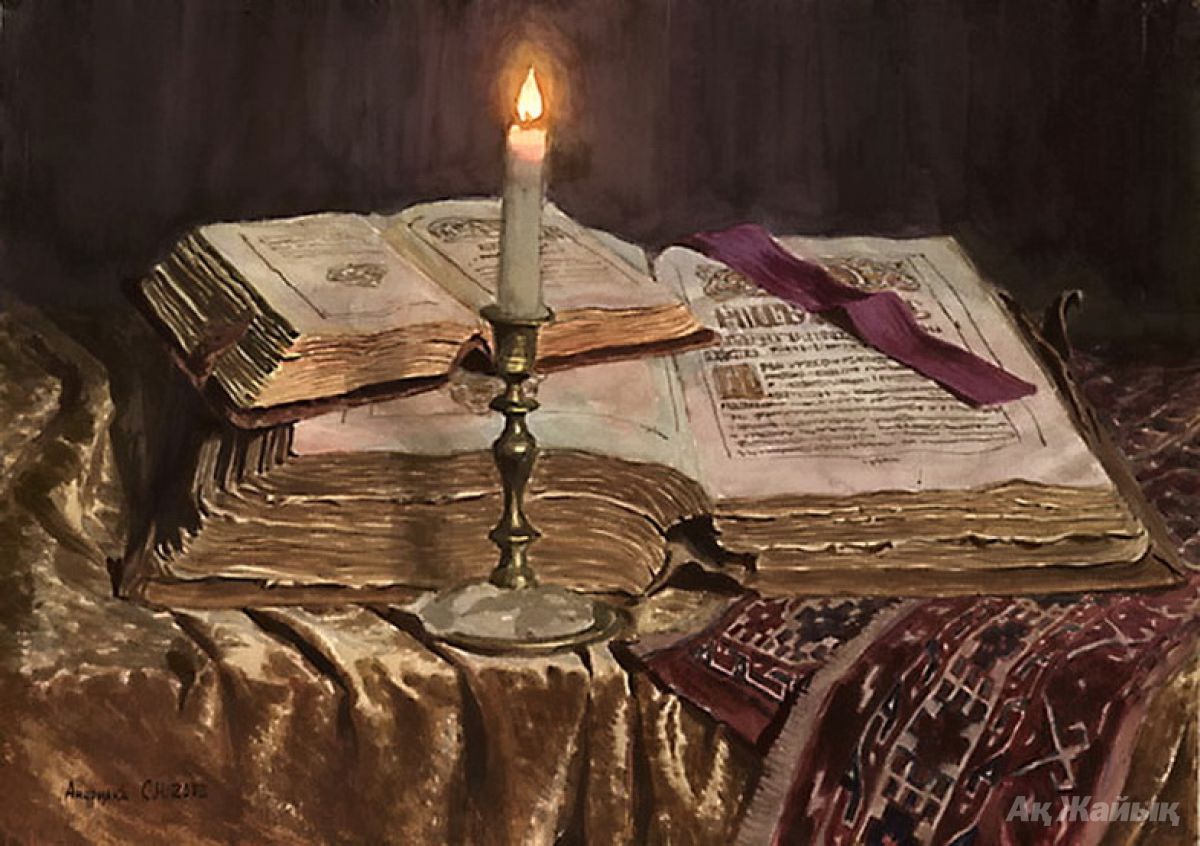 9. ЯЗЫКОЗНАНИЕ. ЛИТЕРАТУРОВЕДЕНИЕ.
ХУДОЖЕСТВЕННАЯ ЛИТЕРАТУРА
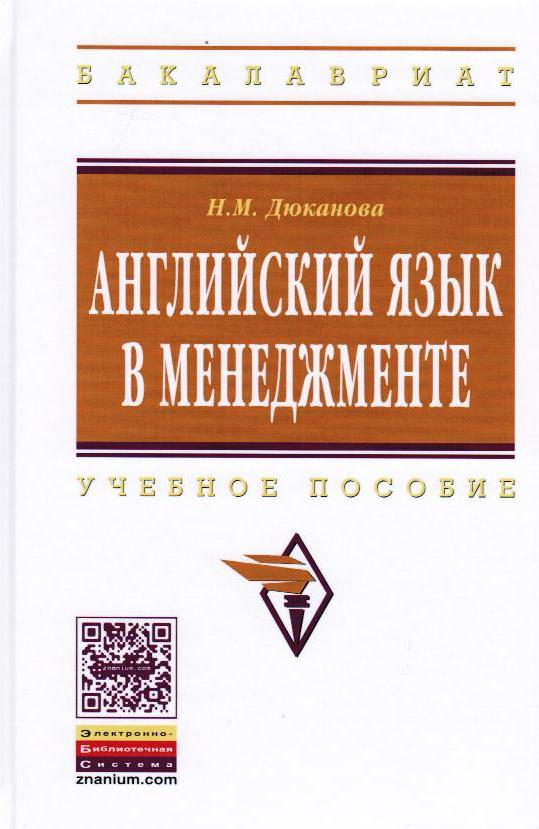 42Д 957        Дюканова, Н. М. Английский язык в менеджменте : учебное пособие* / Н. М. Дюканова. - Москва : ИНФРА-М, 2015. - 256 с.

Издание находится в: чз (1)
Аннотация: Учебное пособие предназначено для всех, кто интересуется практикой современного менеджмента, неотъемлемой частью которого является профессиональный уровень владения английским языком. Особое внимание уделяется развитию навыков делового письма; приводятся тексты, где рассматриваются основные сферы менеджмента и бизнес-коммуникаций.
482М 382         Машина, О. Ю. Русский язык и культура речи : учебное пособие* / О. Ю. Машина. - 2-е изд. - Москва : РИОР : ИНФРА-М, 2016. - 167 с.

Издание находится в: чз (1)
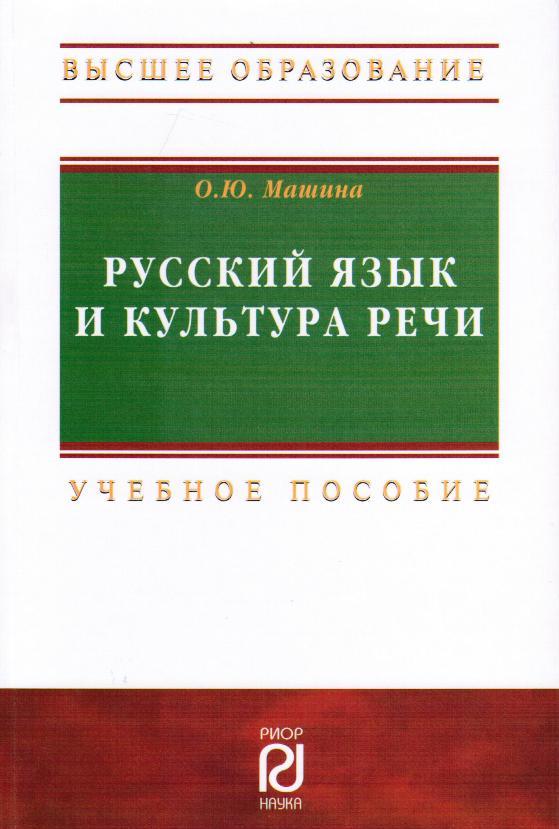 Аннотация: В учебном пособии даны теоретические материалы и практические задания к курсу "Русский язык и культура речи" с упражнениями к ним. Издание предназначено для студентов нефилологических факультетов университетов.
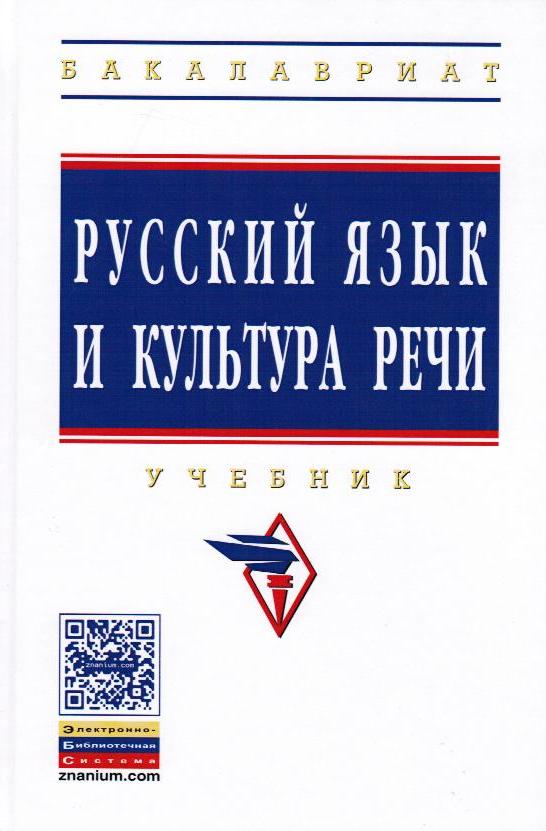 482Р 894        Русский язык и культура речи : учебник* / ред. О. Я. Гойхман. - 2-е изд., перераб. и доп. - Москва : ИНФРА-М, 2016. - 239 с.

Издание находится в: чз (1)
Аннотация: Уровень культуры во многом зависит от степени владения родным языком и речью, от умения общаться, уважая партнера. Особенно это актуально для людей, не имеющих филологического образования, а их - подавляющее большинство. Восполнить пробелы в культуре речи и призвана предлагаемая книга.
ВЕРНУТЬСЯ К ОГЛАВЛЕНИЮ
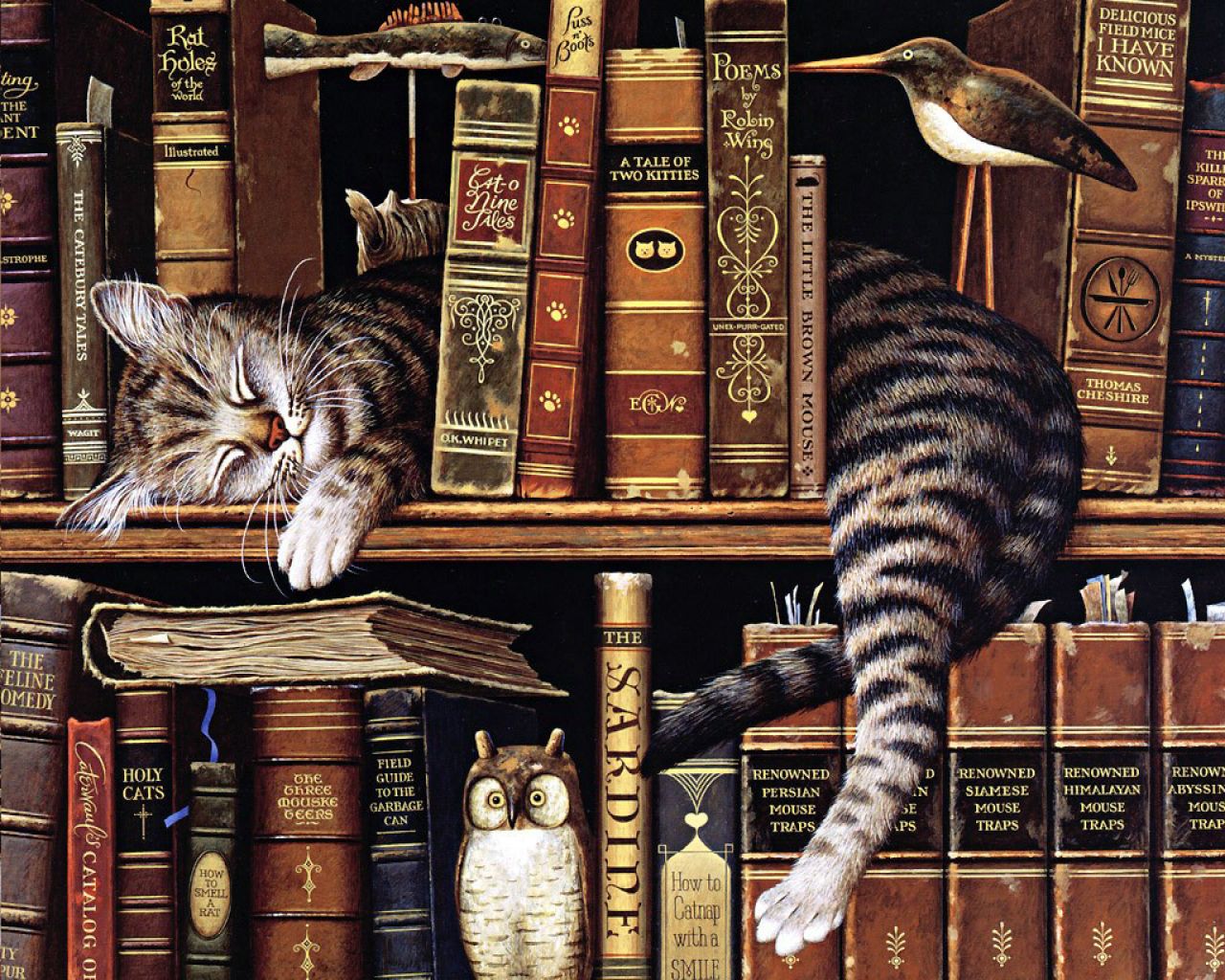 10. ЛИТЕРАТУРА УНИВЕРСАЛЬНОГО СОДЕРЖАНИЯ. БИОГРАФИИ